Old Spec Q’s
Binomial Expansion
Practice A
Practice B
Practice C
Practice D
Practice E
SAM 2
2018 1
Practice A
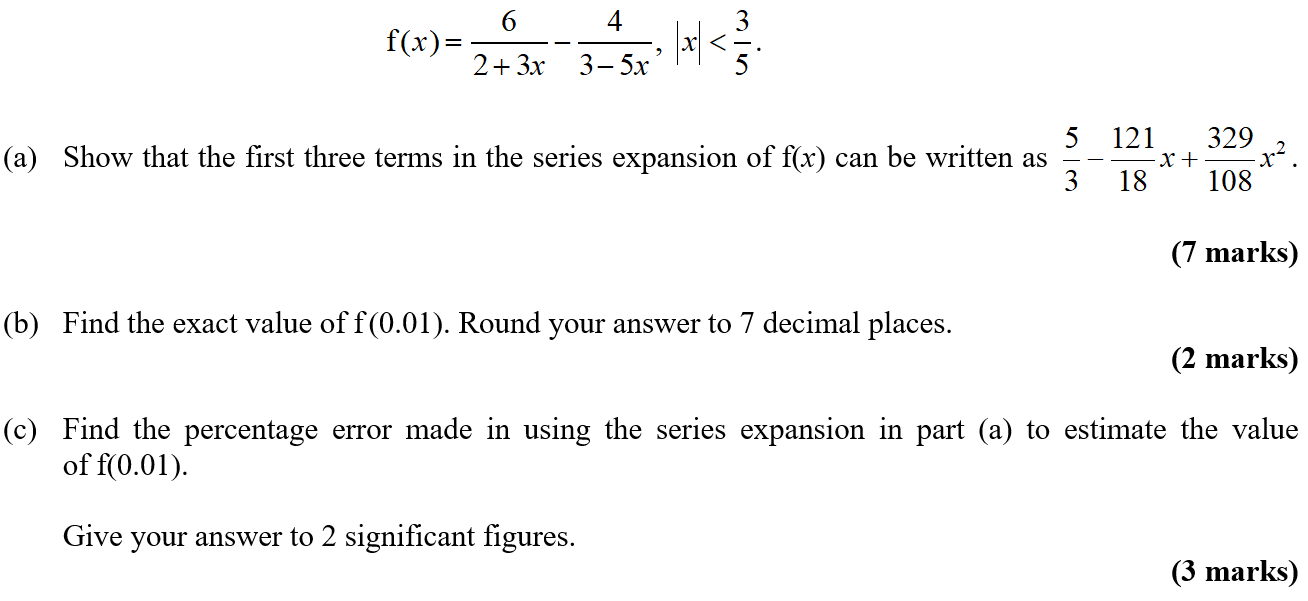 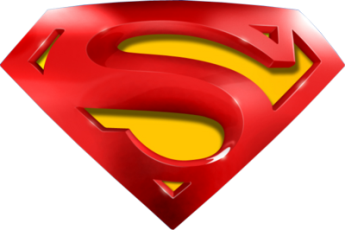 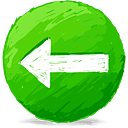 Practice A
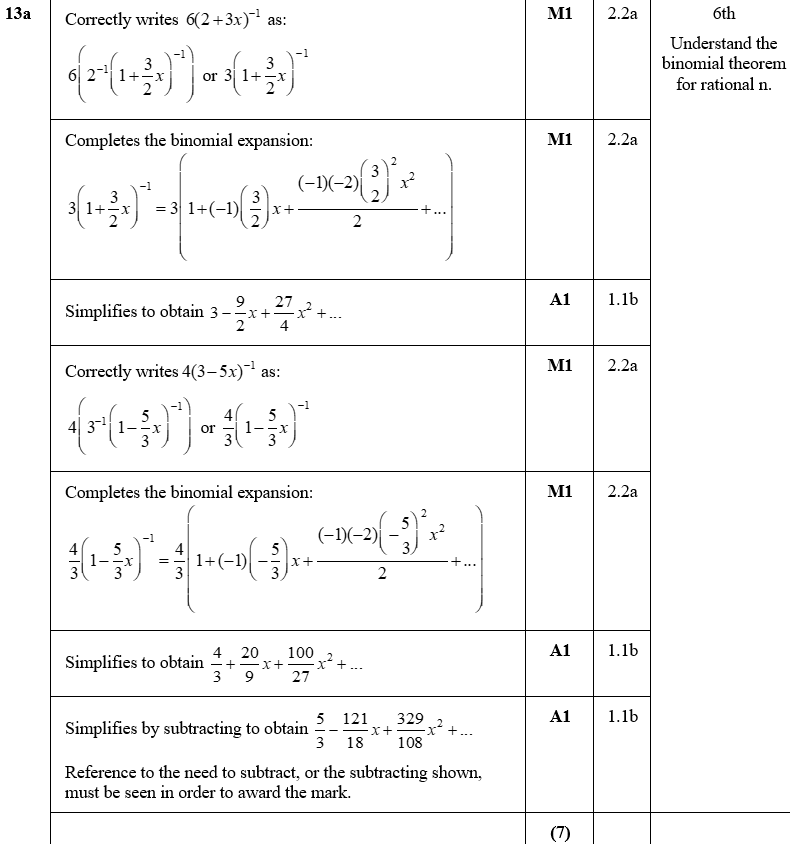 A
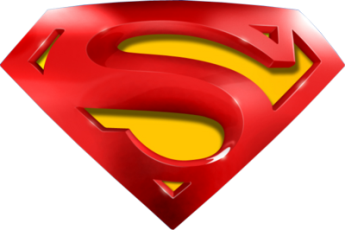 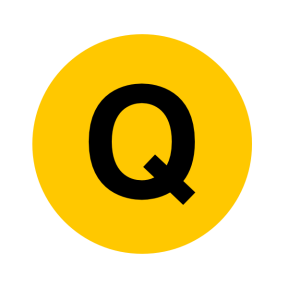 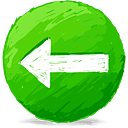 Practice A
B
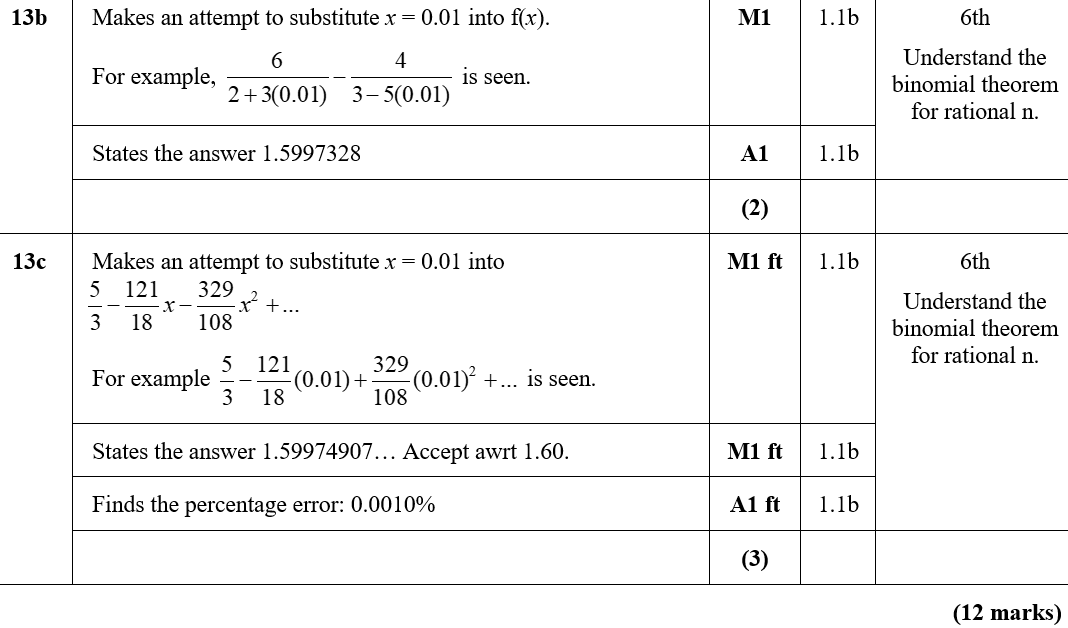 C
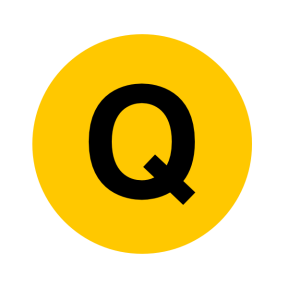 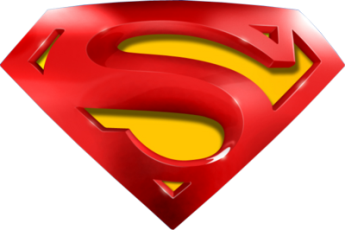 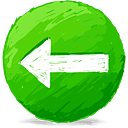 Practice A
A notes
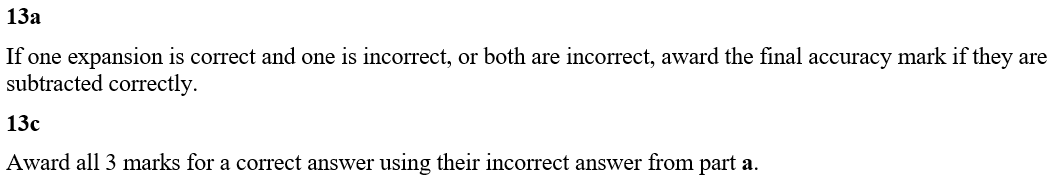 C notes
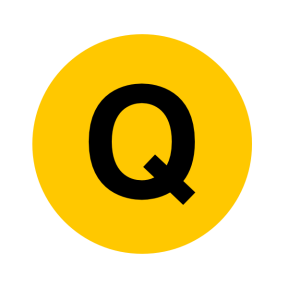 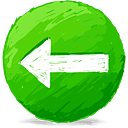 Practice B
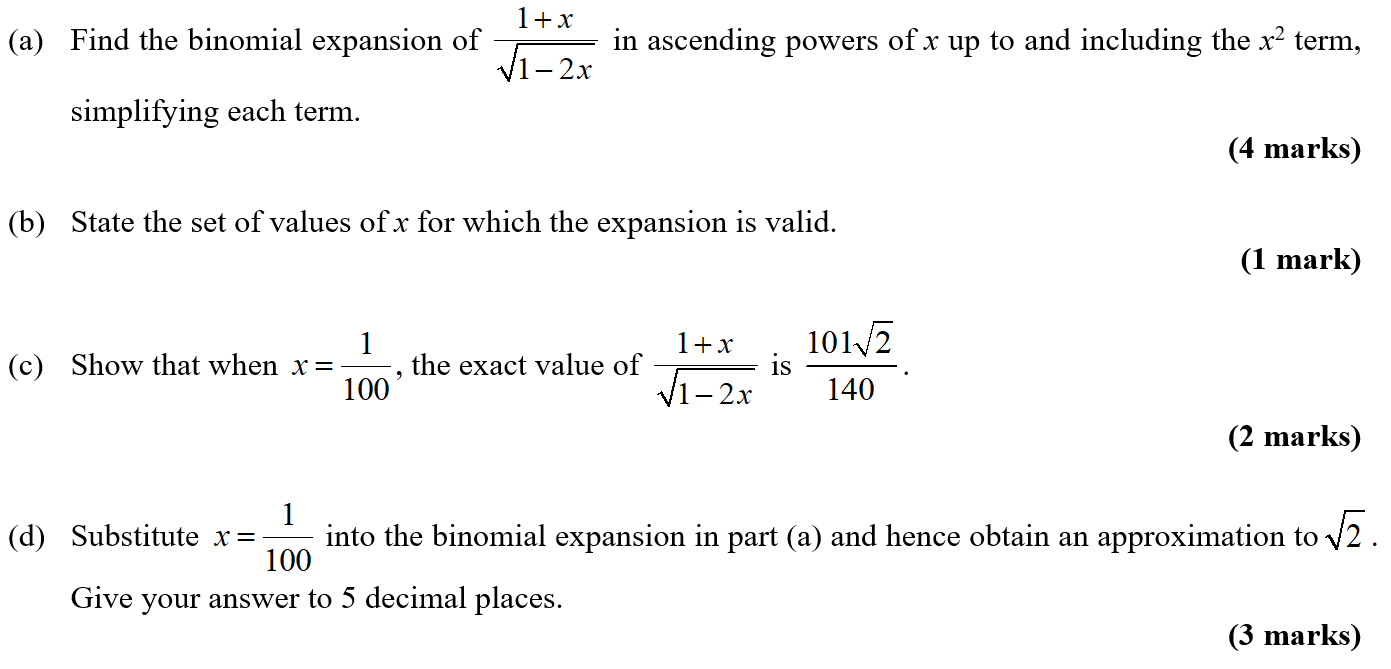 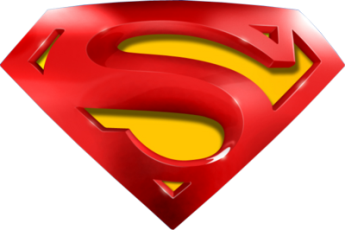 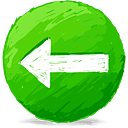 Practice B
A
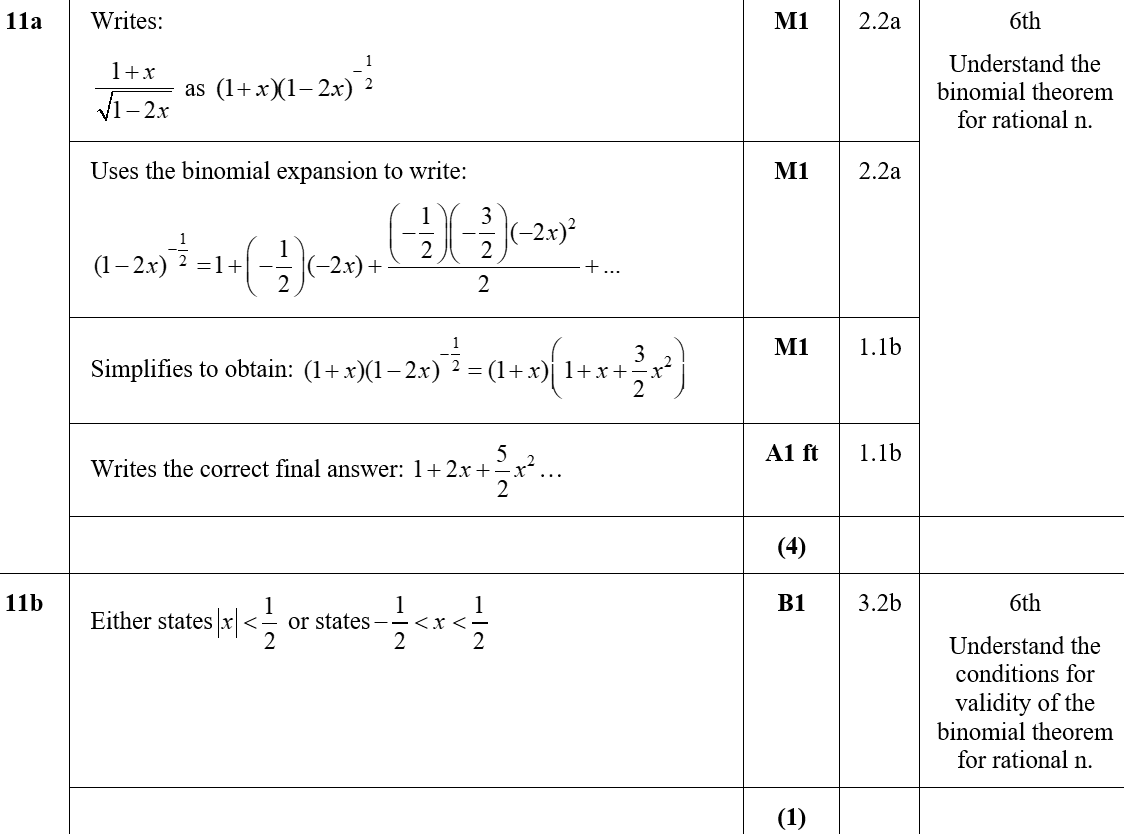 B
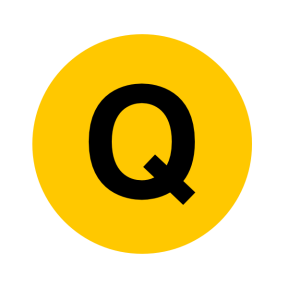 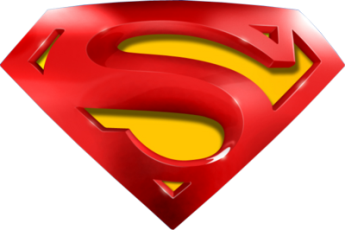 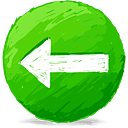 Practice B
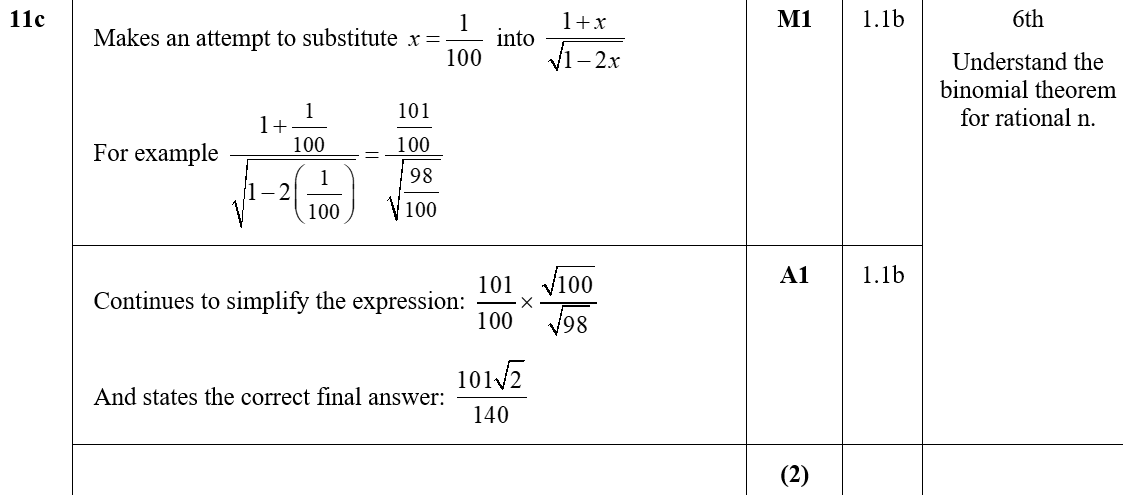 C
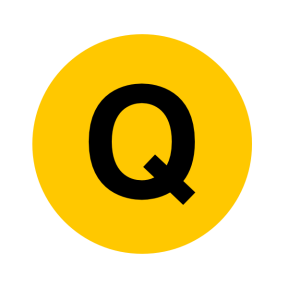 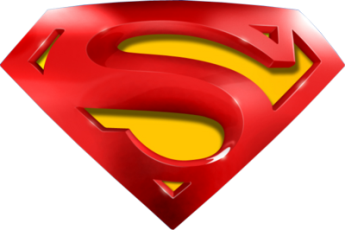 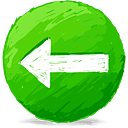 Practice B
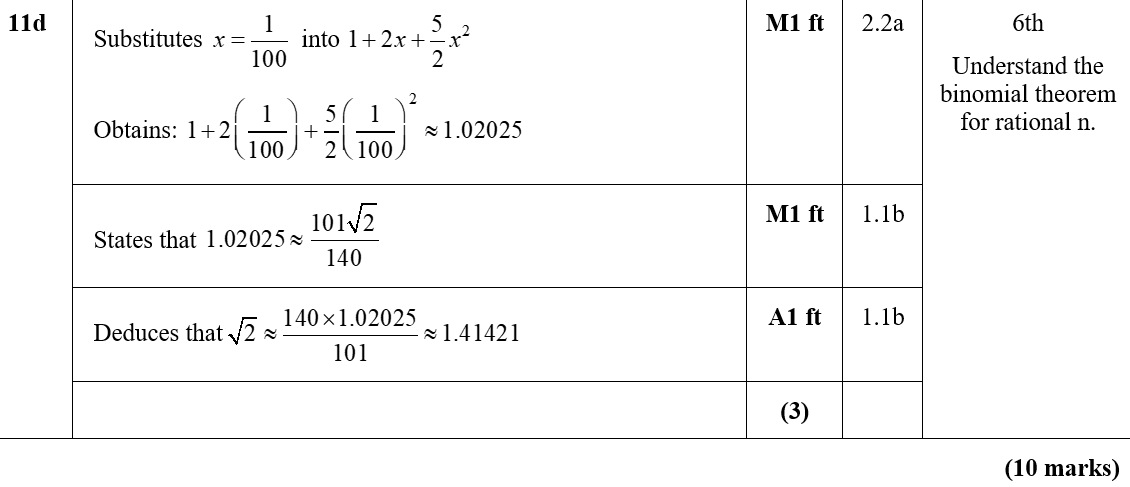 D
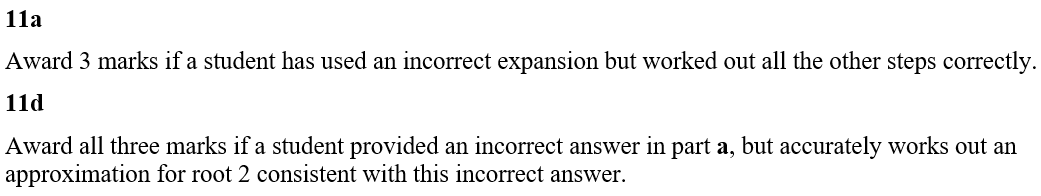 A notes
D notes
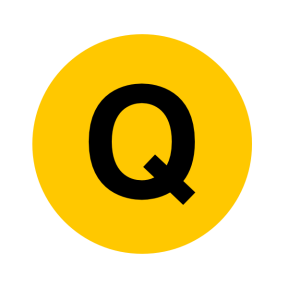 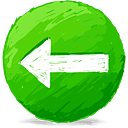 Practice C
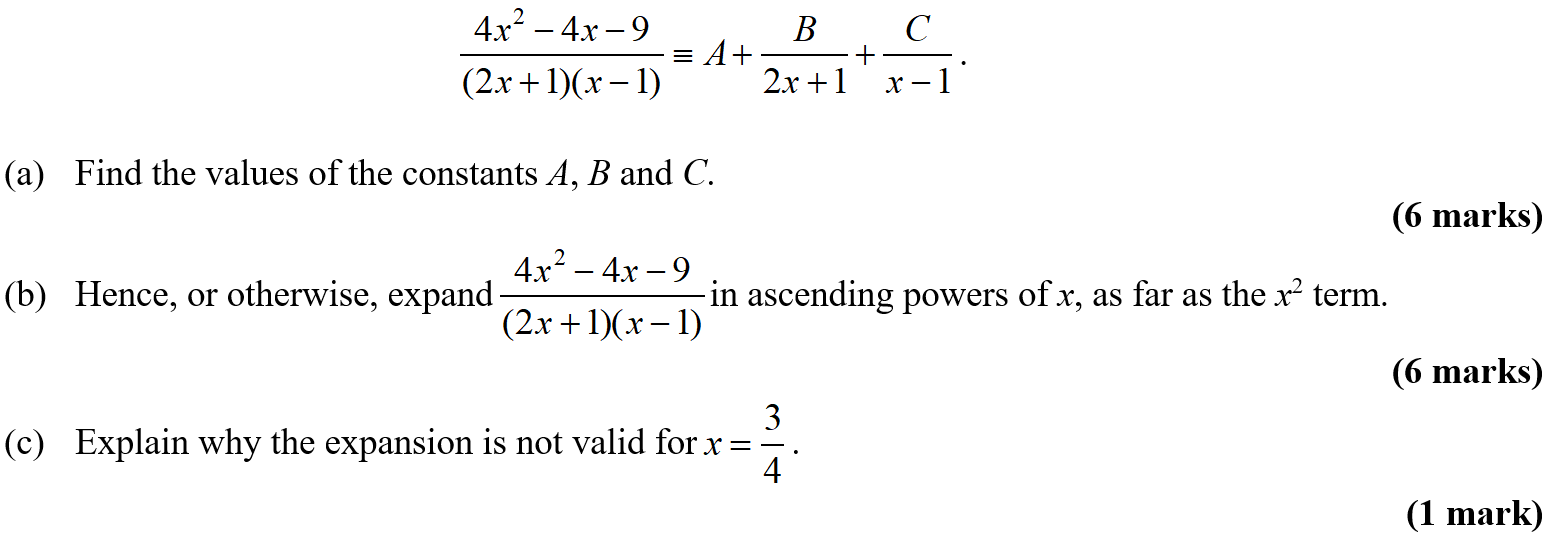 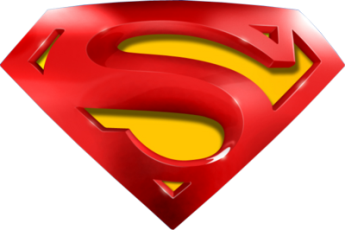 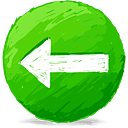 Practice C
A
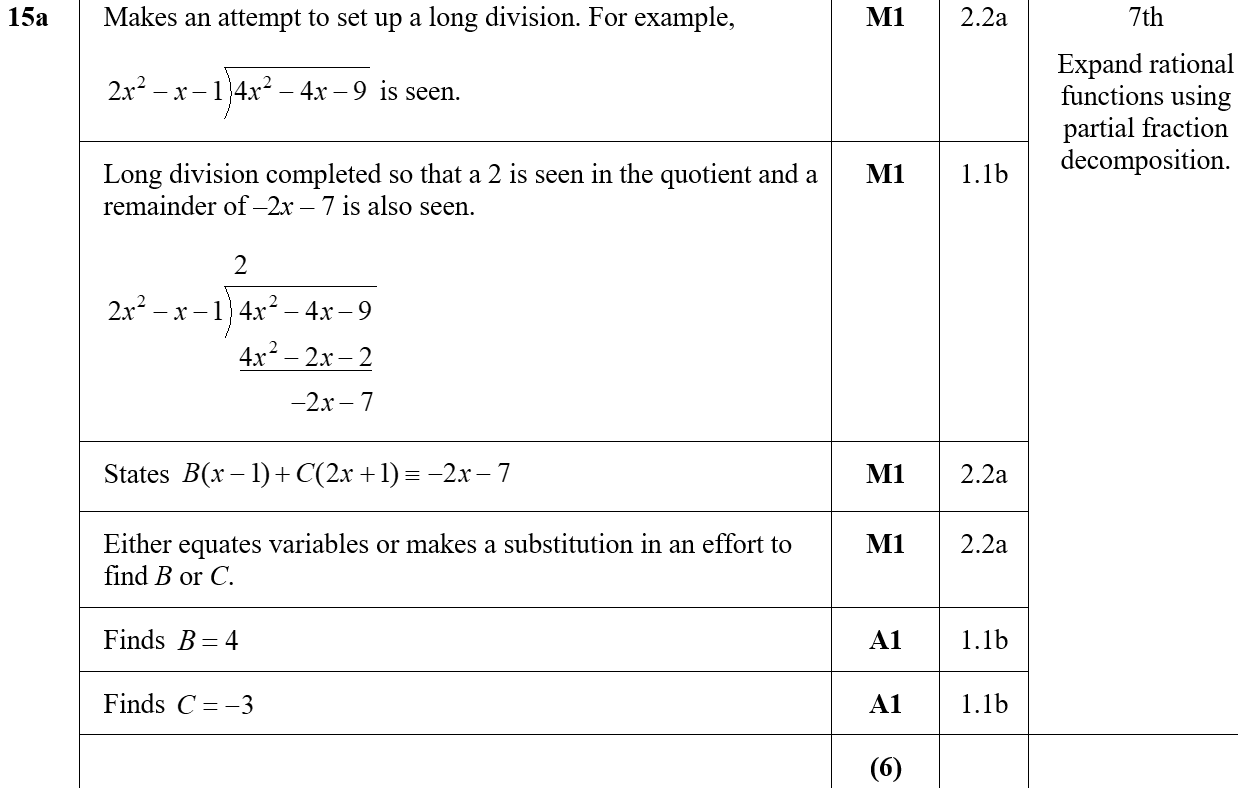 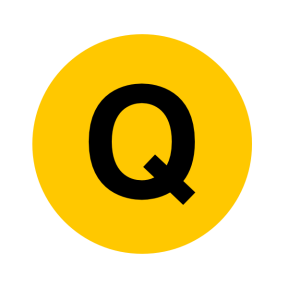 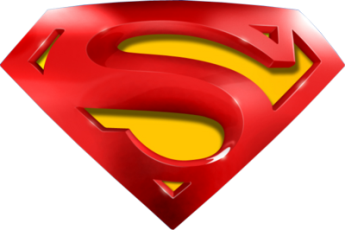 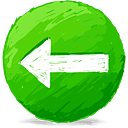 Practice C
B
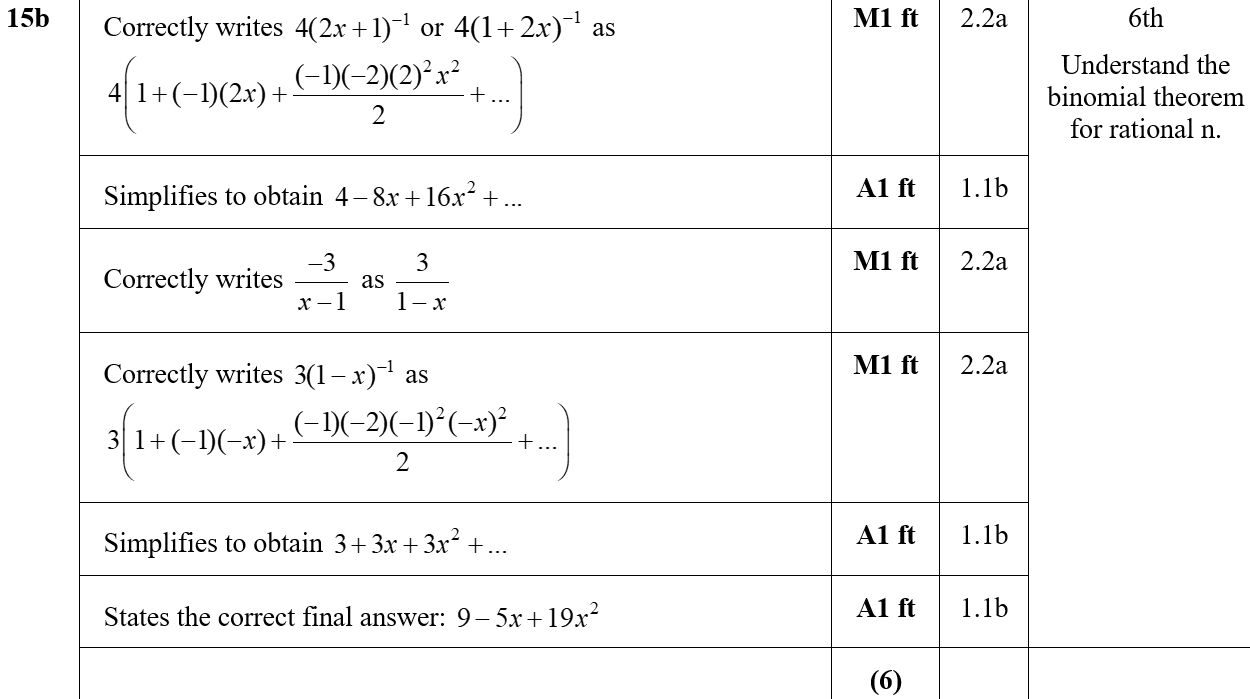 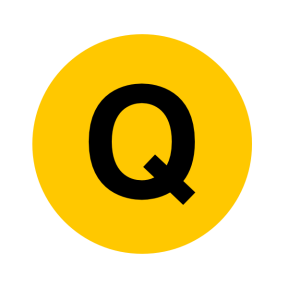 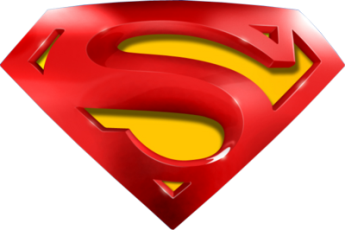 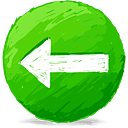 Practice C
C
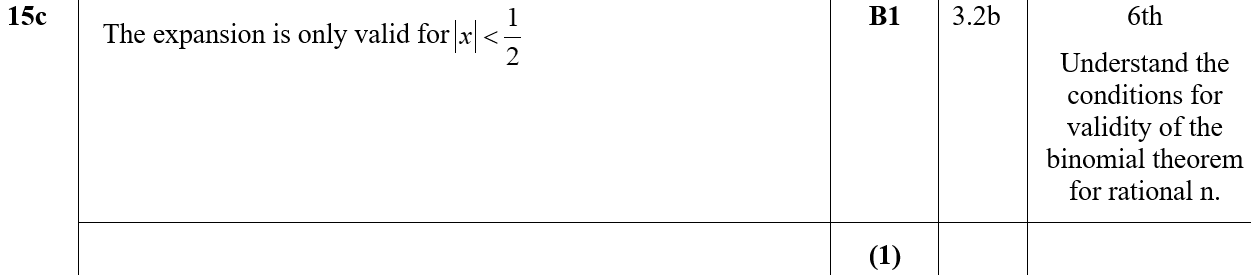 Alternative A
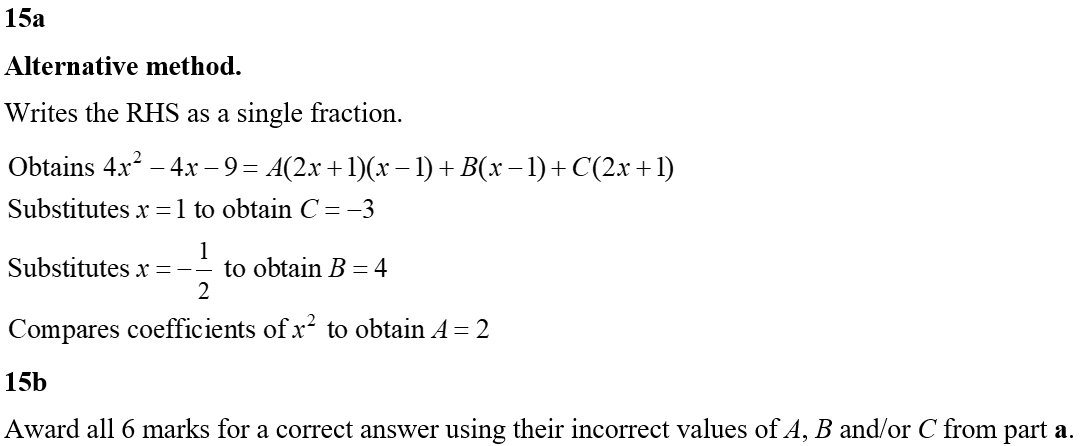 Alternative B
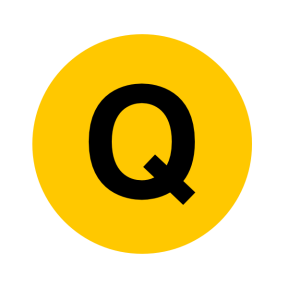 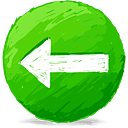 Practice D
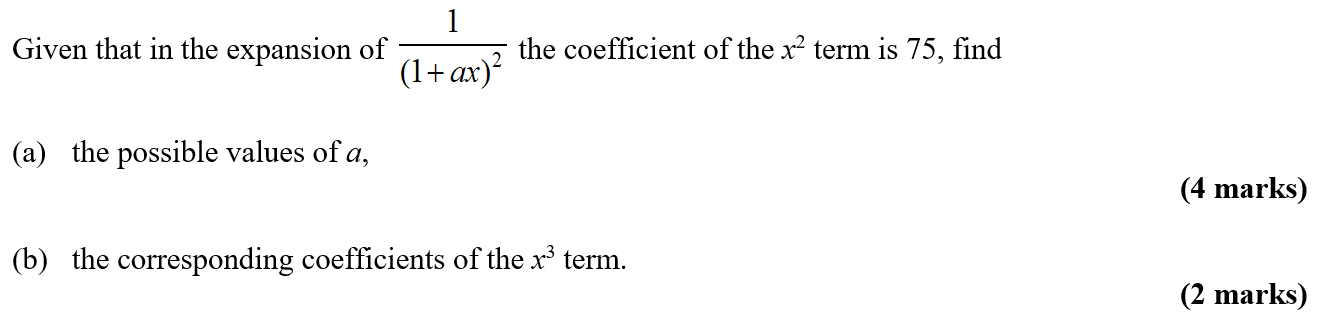 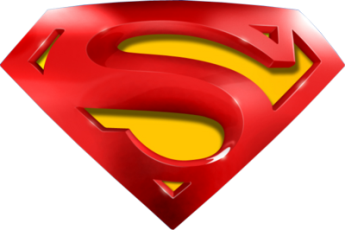 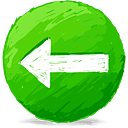 Practice D
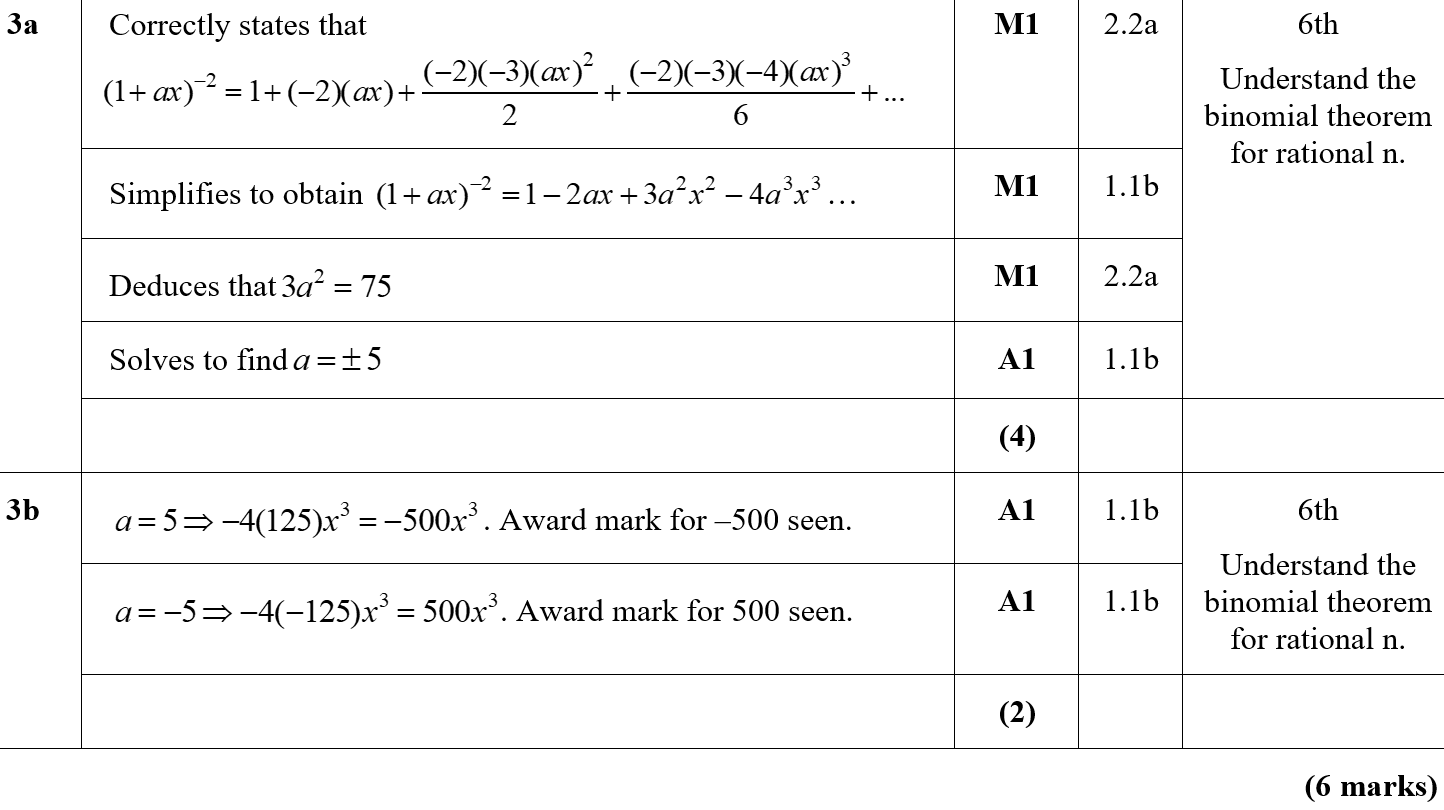 A
B
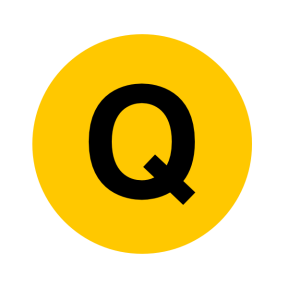 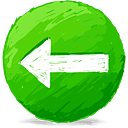 Practice E
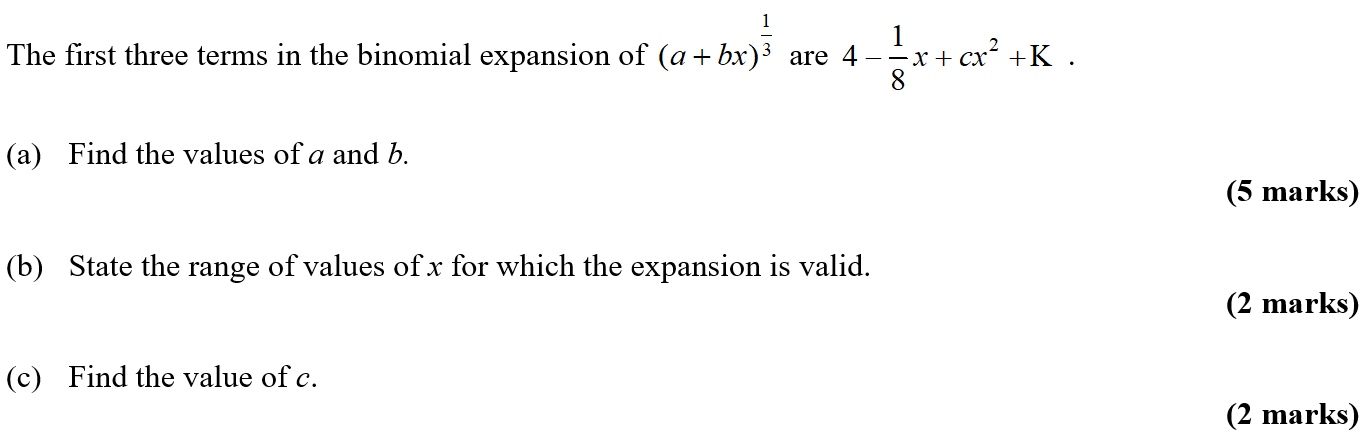 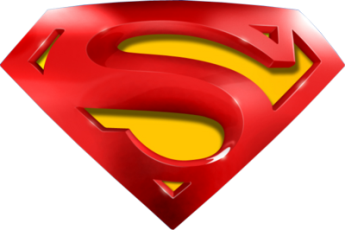 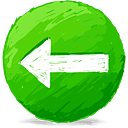 Practice E
A
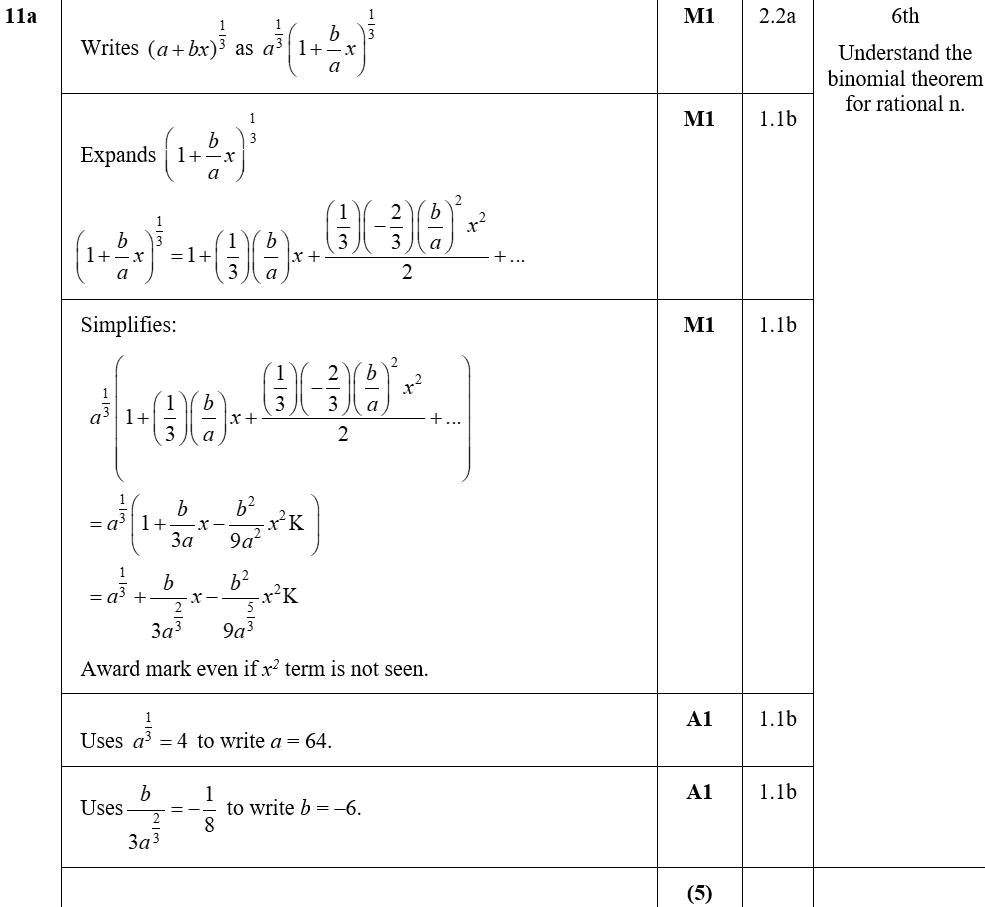 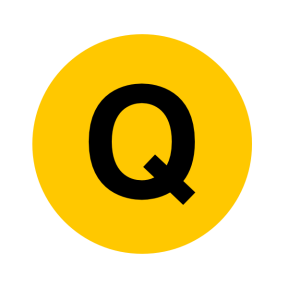 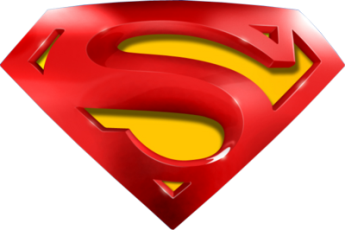 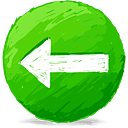 Practice E
B
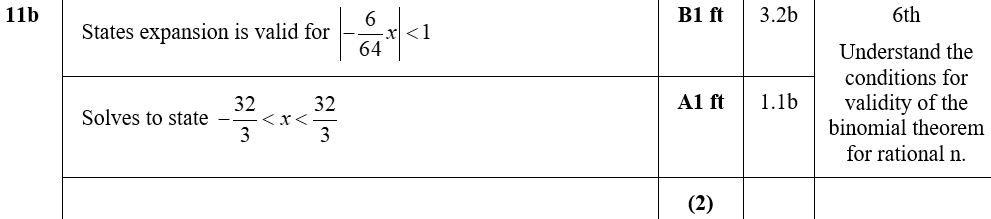 C
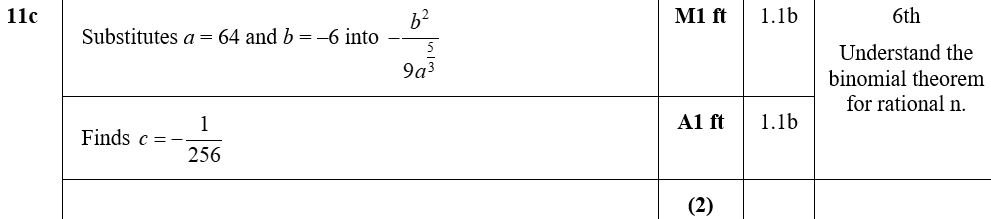 A notes
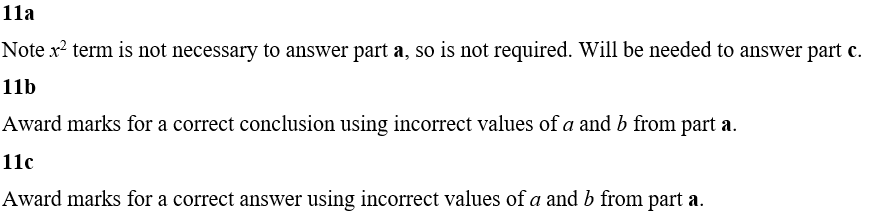 B notes
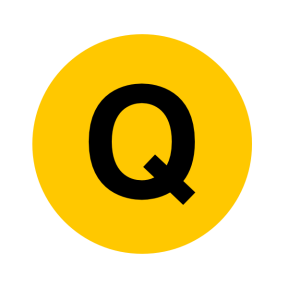 C notes
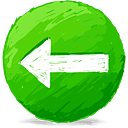 SAM Paper 2
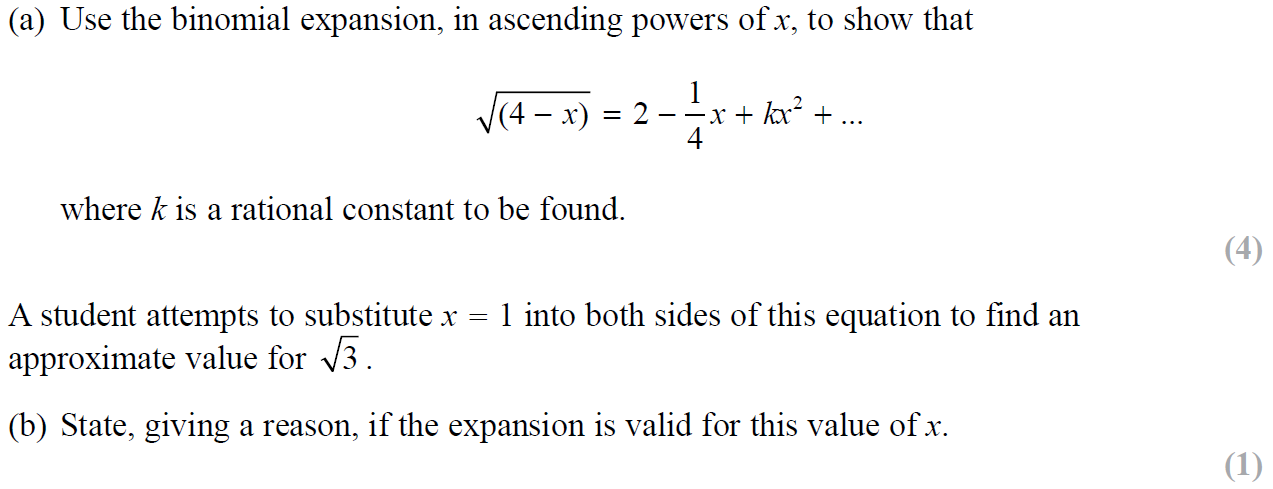 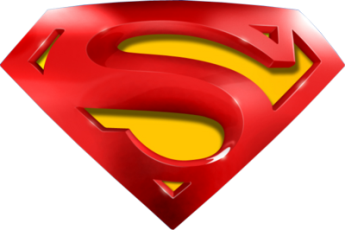 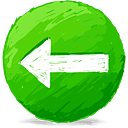 SAM Paper 2
A
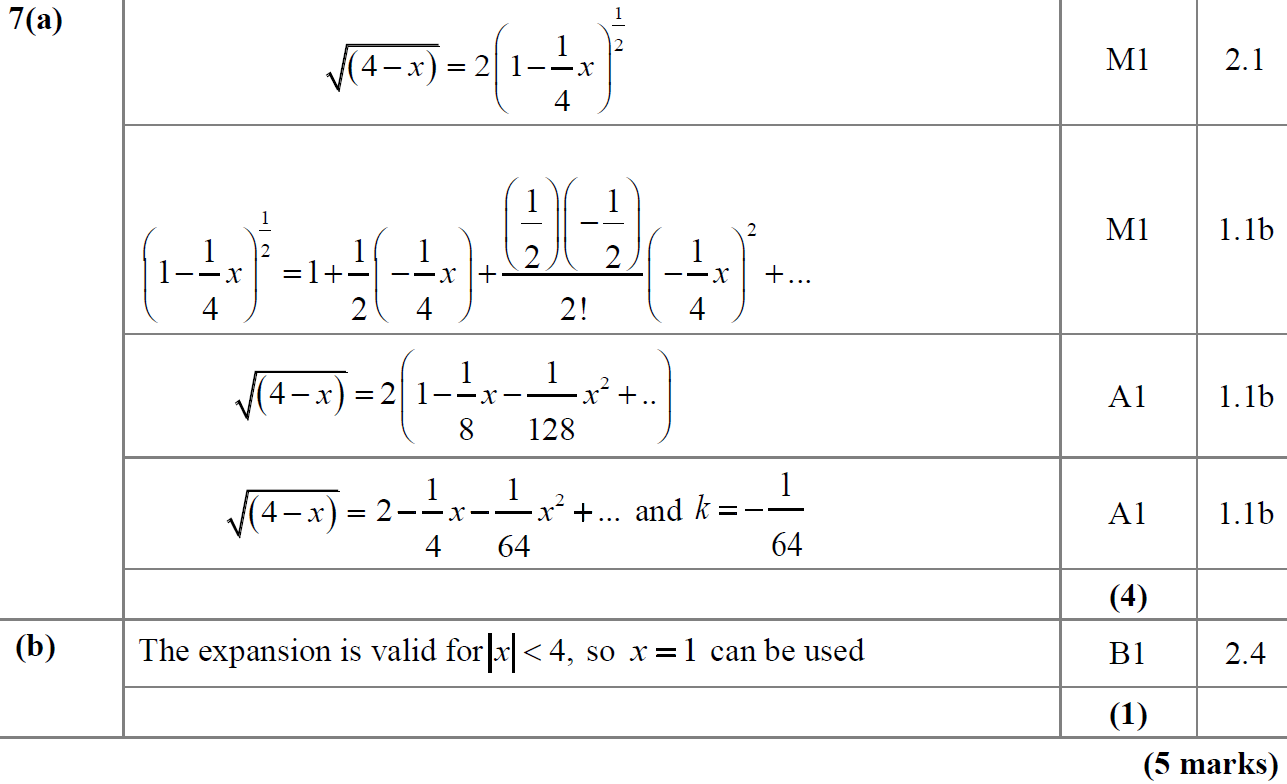 B
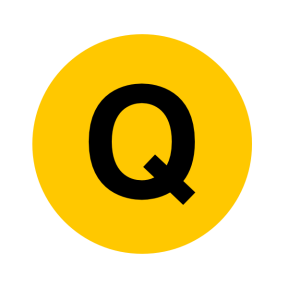 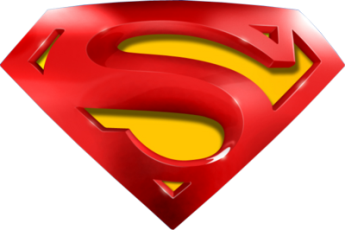 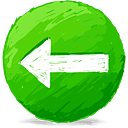 SAM Paper 2
A notes
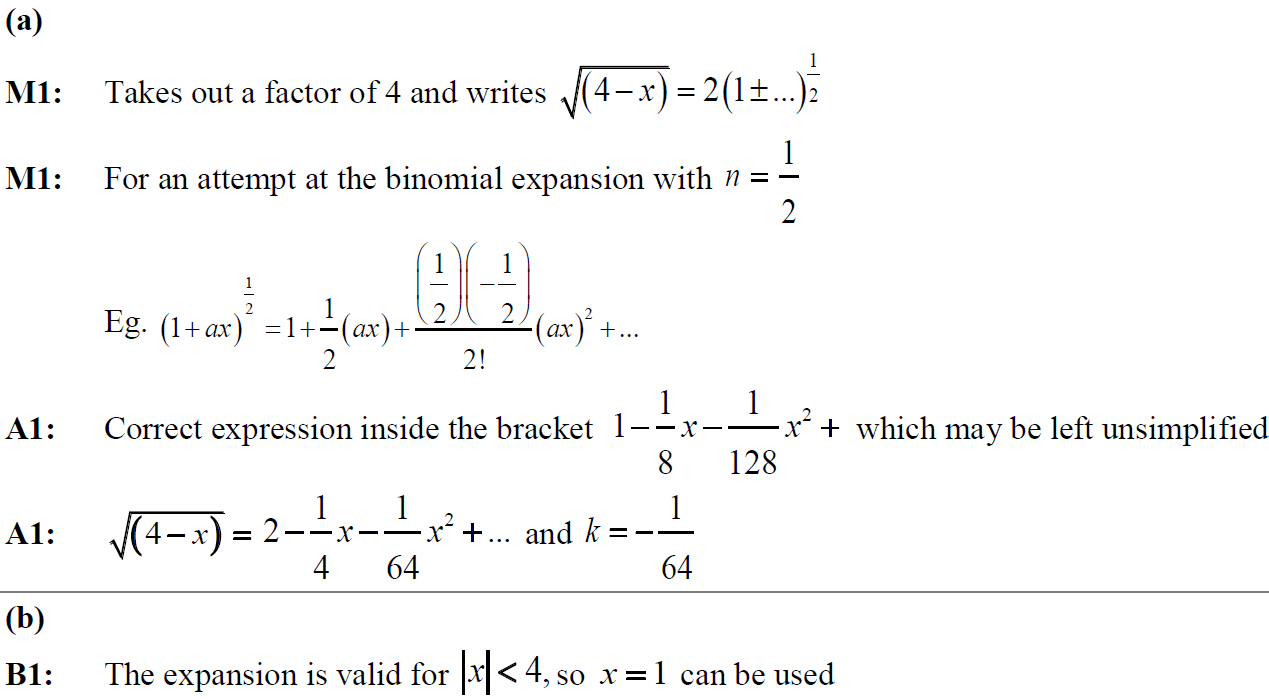 B notes
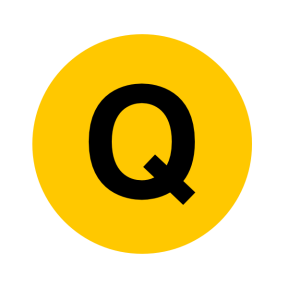 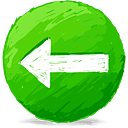 2018 Paper 1
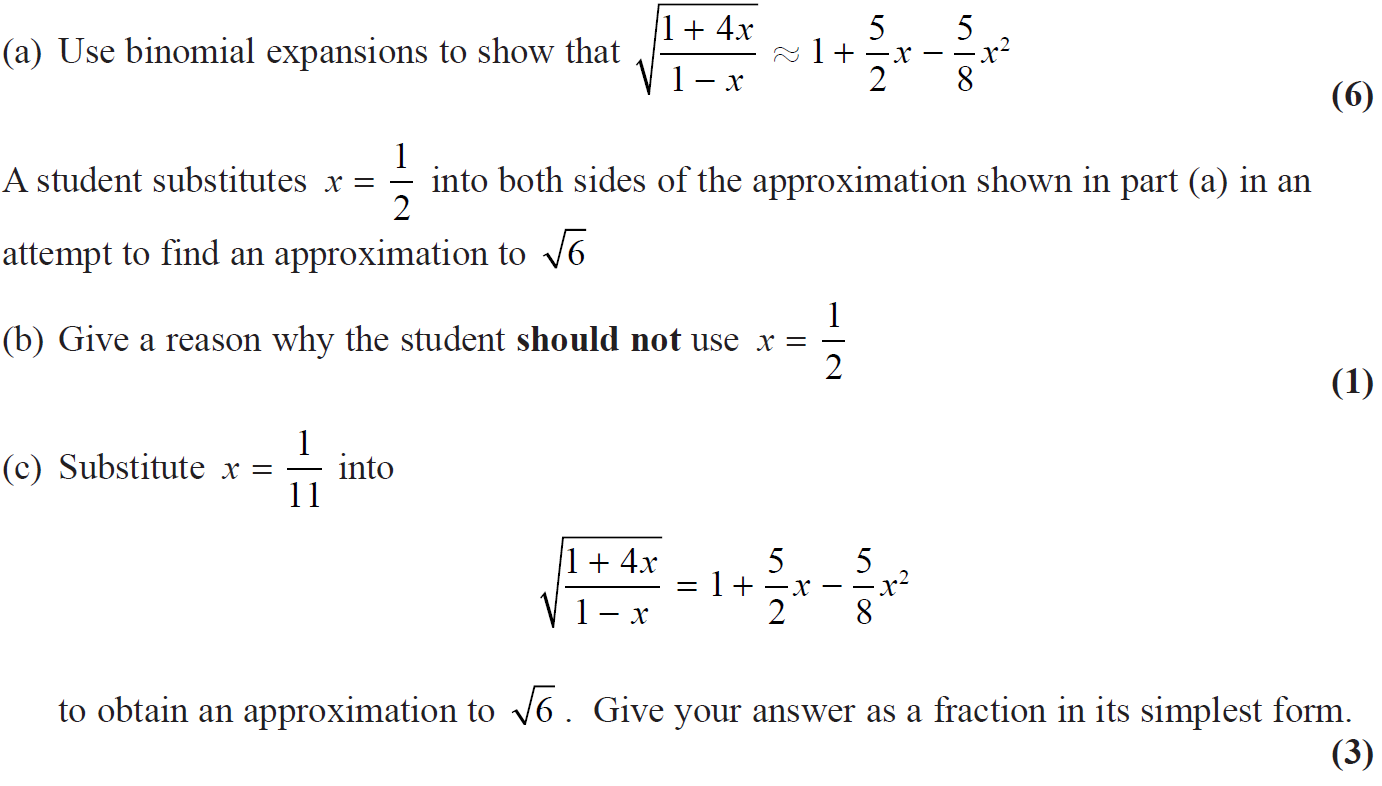 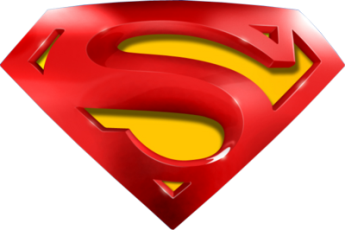 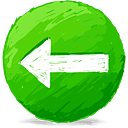 2018 Paper 1
A
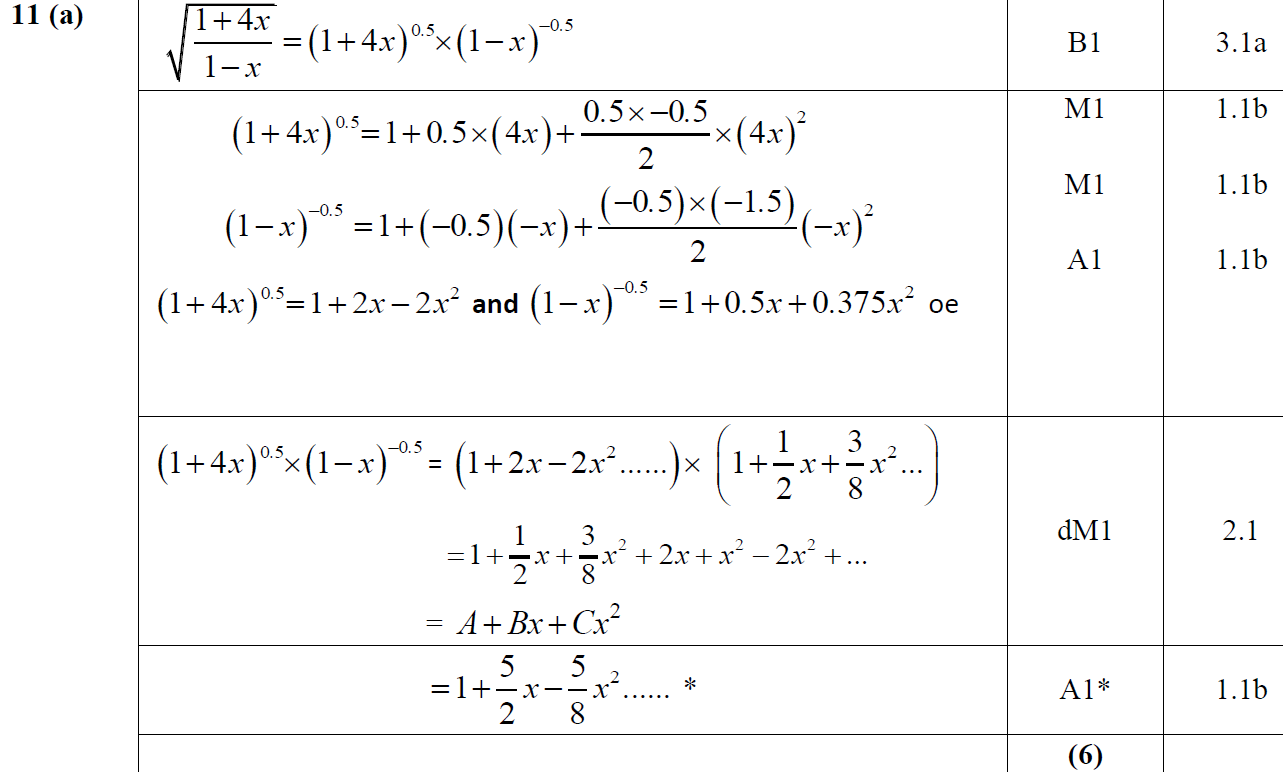 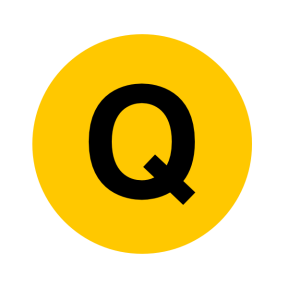 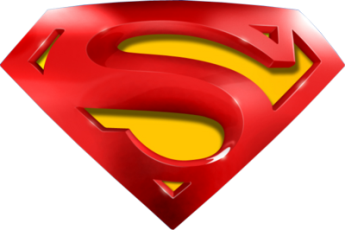 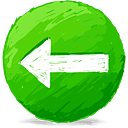 2018 Paper 1
B
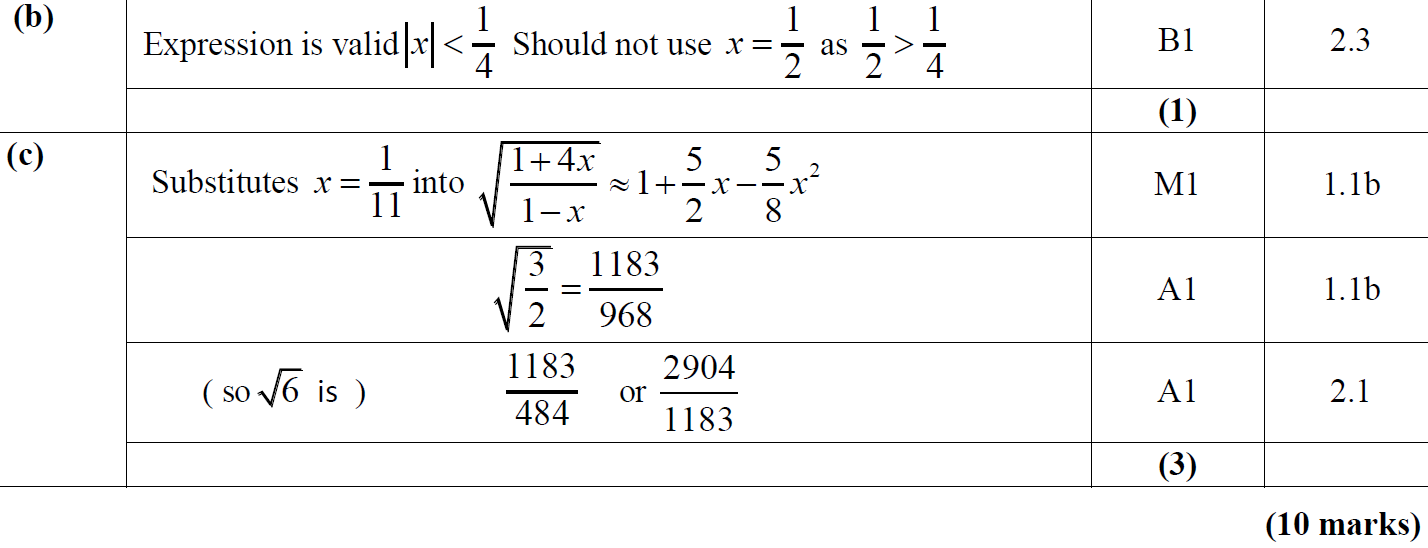 C
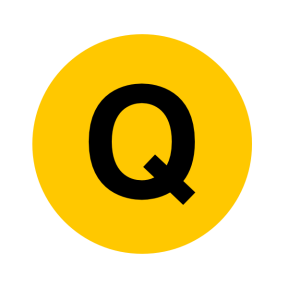 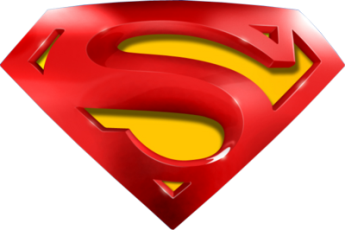 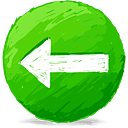 2018 Paper 1
A (SF)
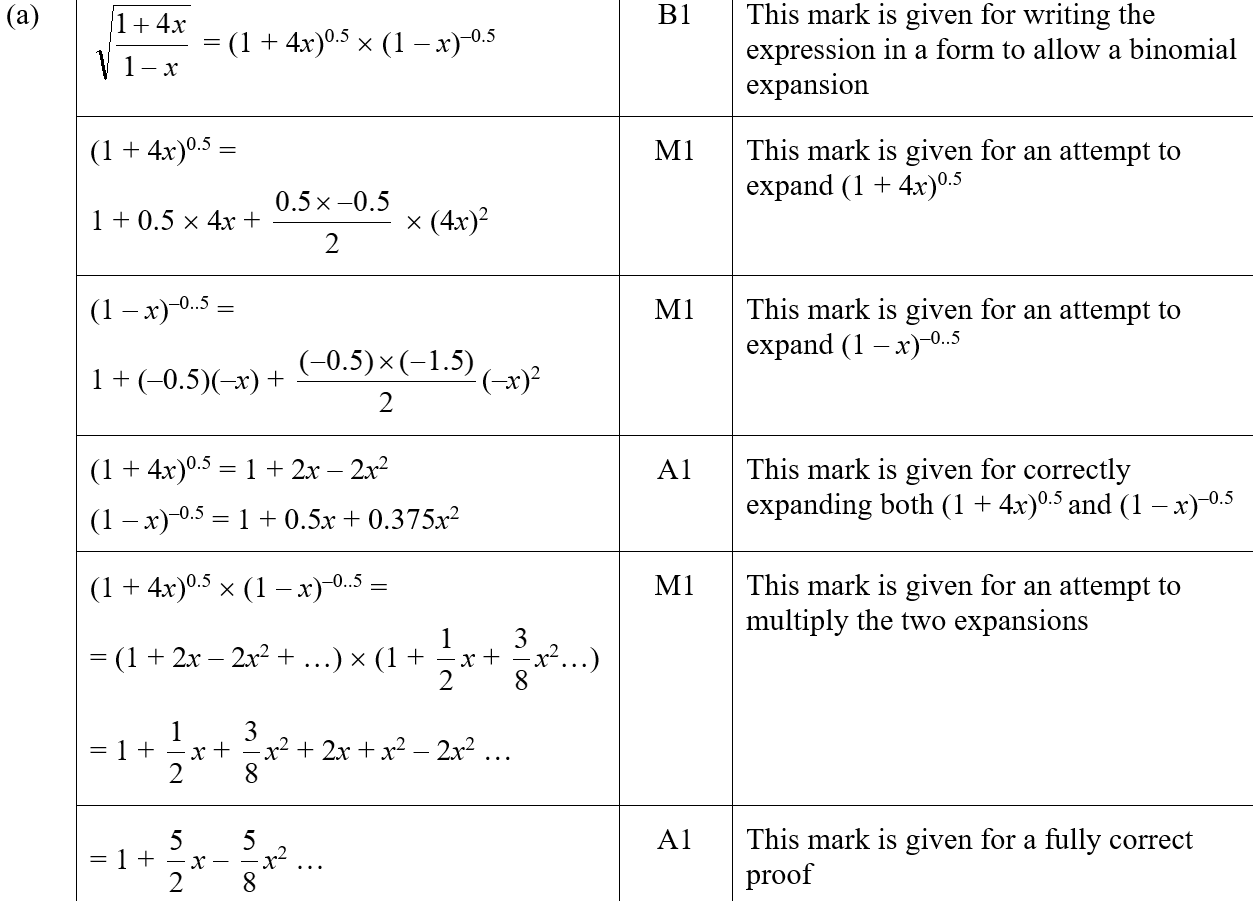 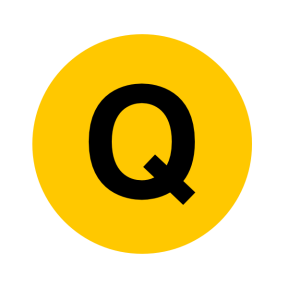 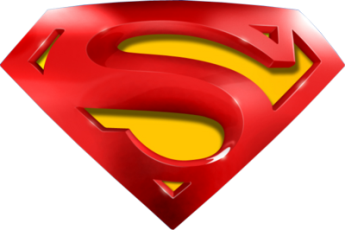 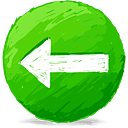 2018 Paper 1
B (SF)
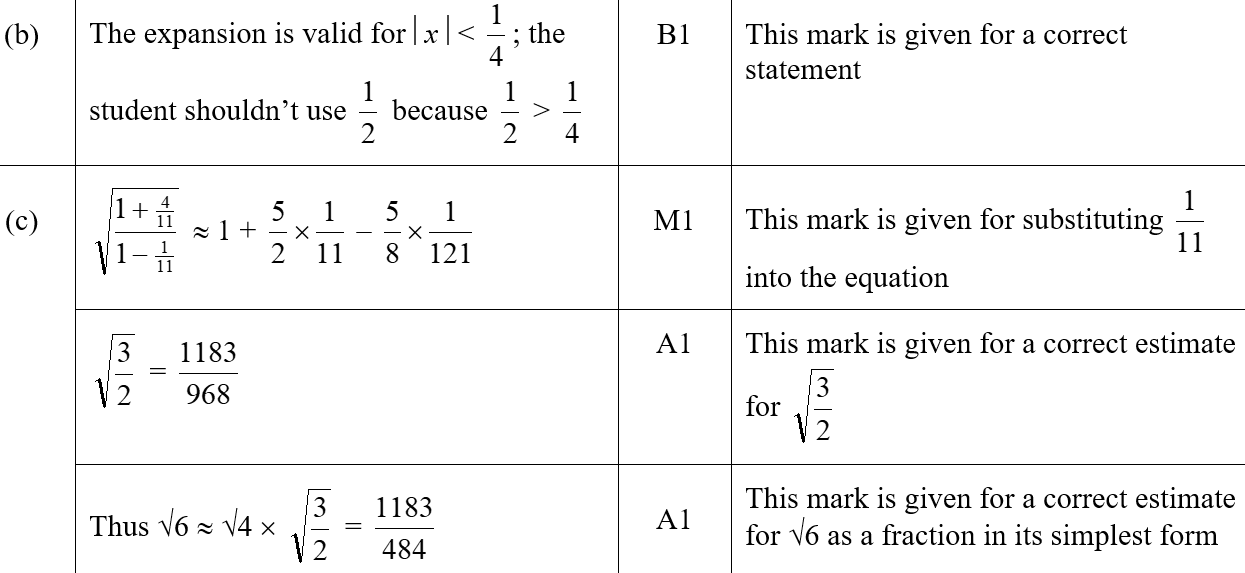 C (SF)
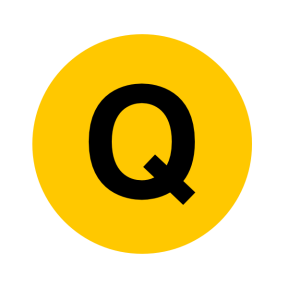 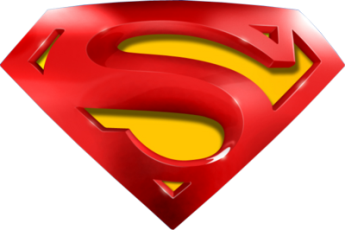 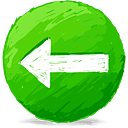 2018 Paper 1
A notes
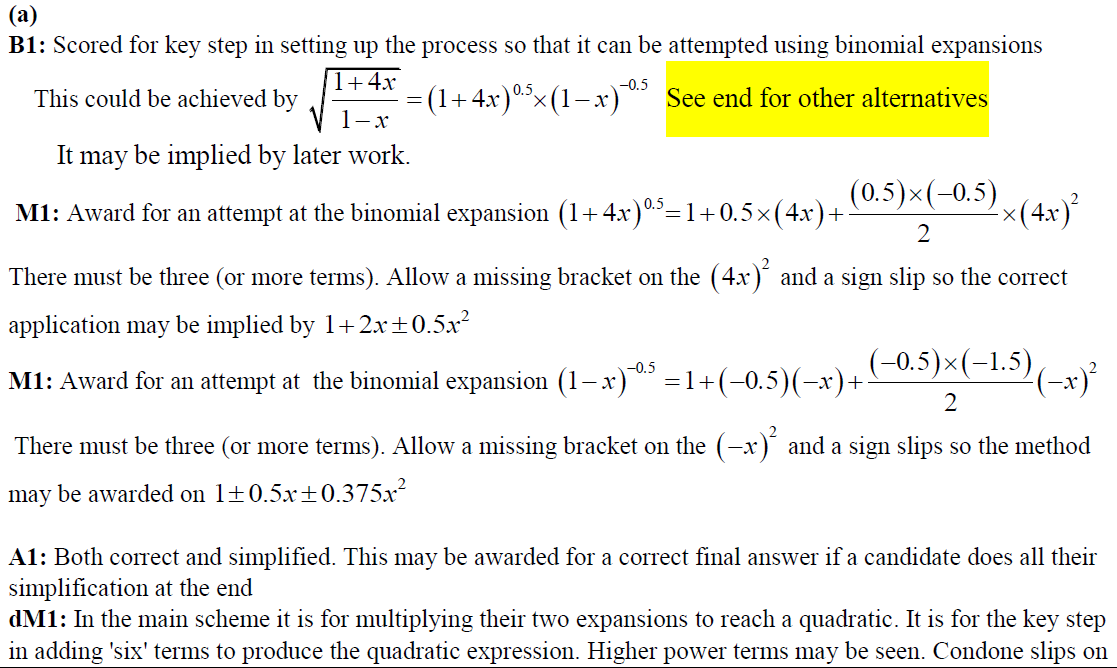 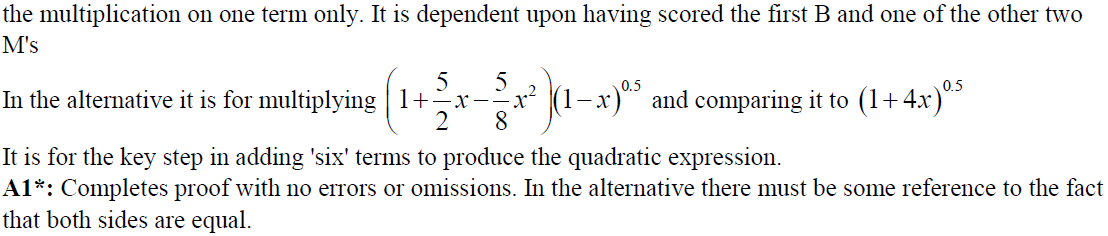 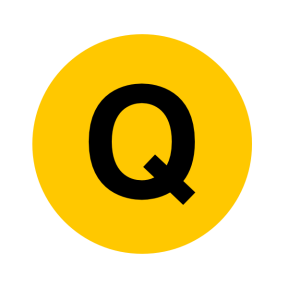 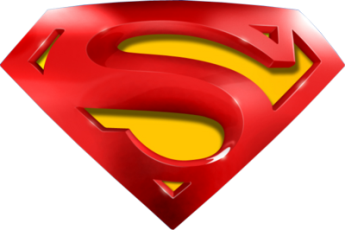 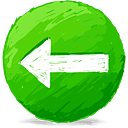 2018 Paper 1
B notes
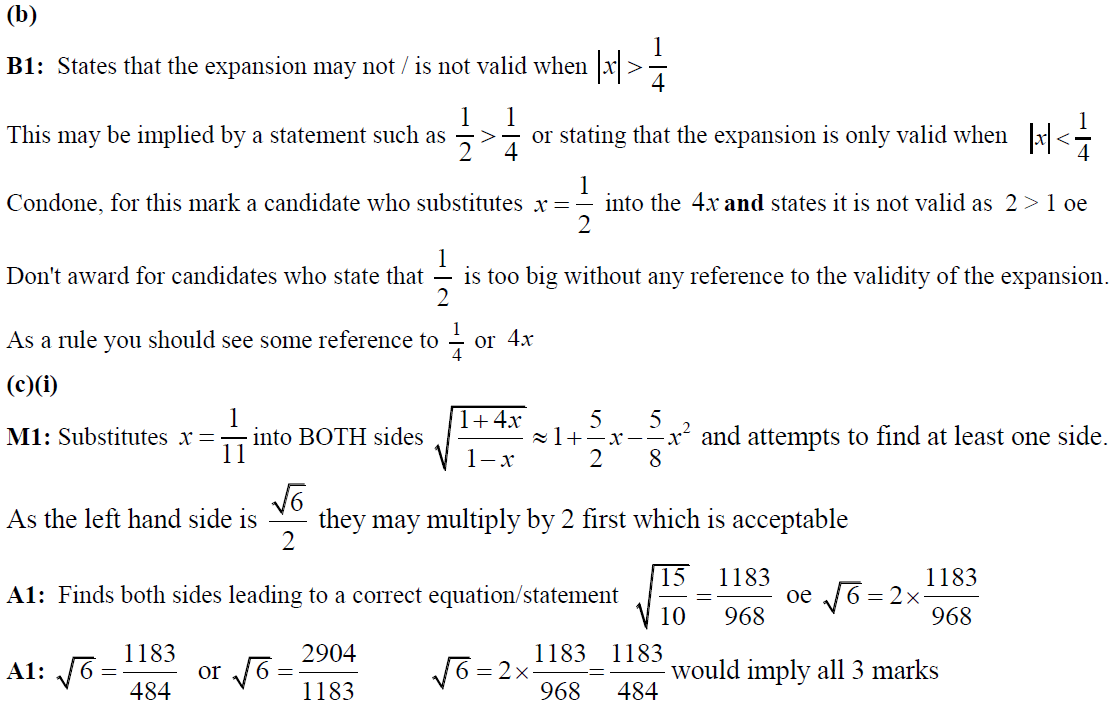 C notes
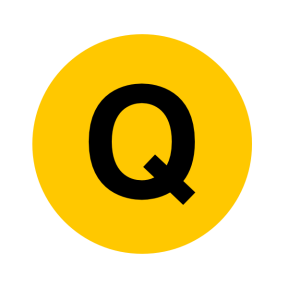 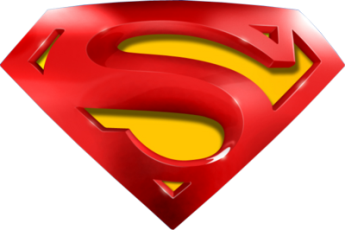 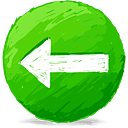 2018 Paper 1
C Alternatives notes
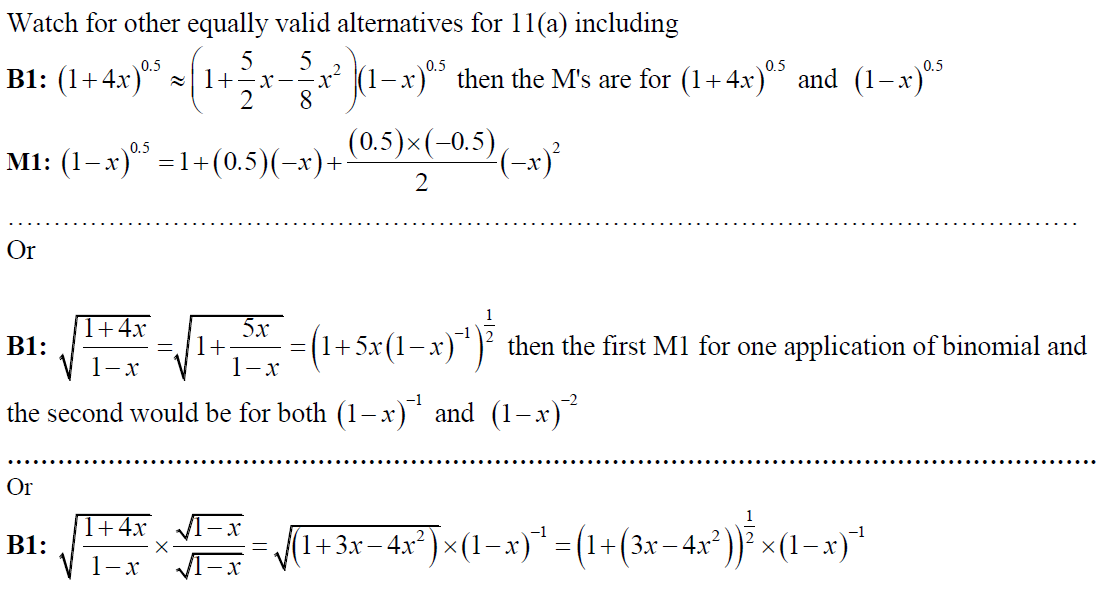 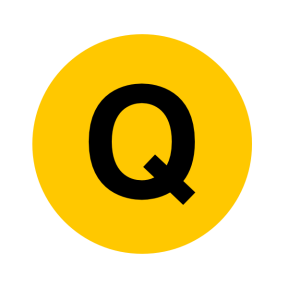 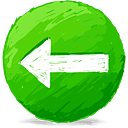 New Spec Q’s
Old Spec Binomial Expansion
Jan 2013
Jan 2006
June 2009
June 2006
June 2013
Jan 2010
Jan 2007
June 2010
June 2014
June 2007
Jan 2011
June 2015
Jan 2008
June 2011
June 2016
June 2008
Jan 2012
June 2017
Jan 2009
June 2012
June 2018
Jan 2006
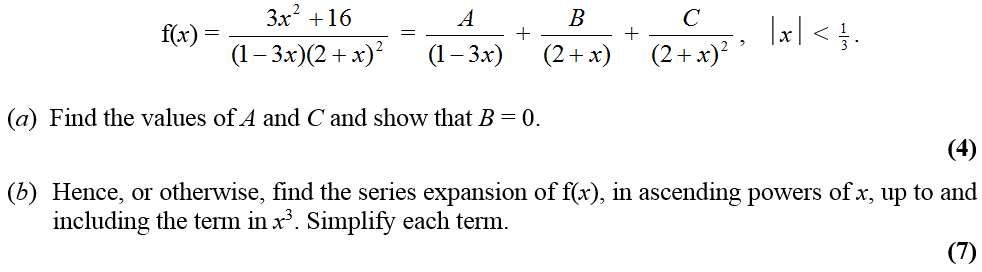 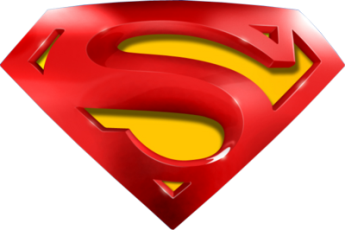 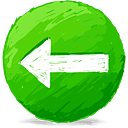 A
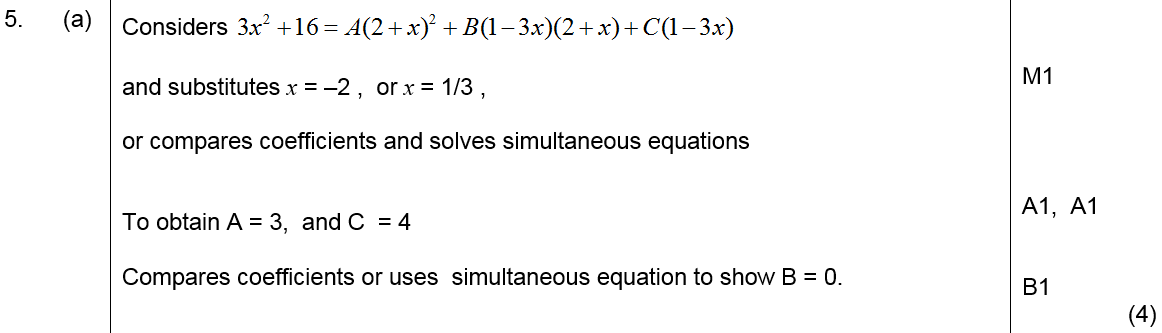 Jan 2006
B
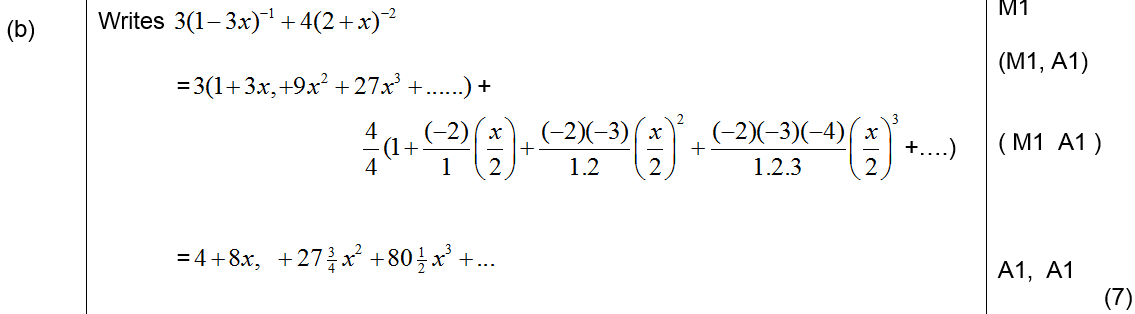 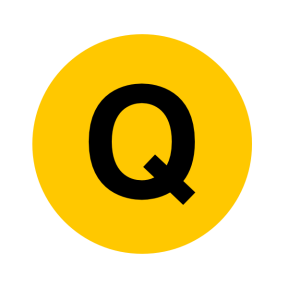 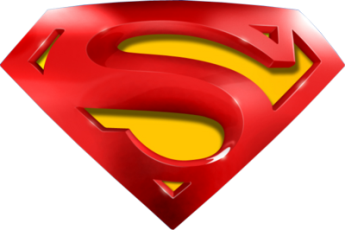 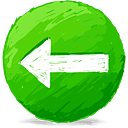 Jan 2006
Alternative B
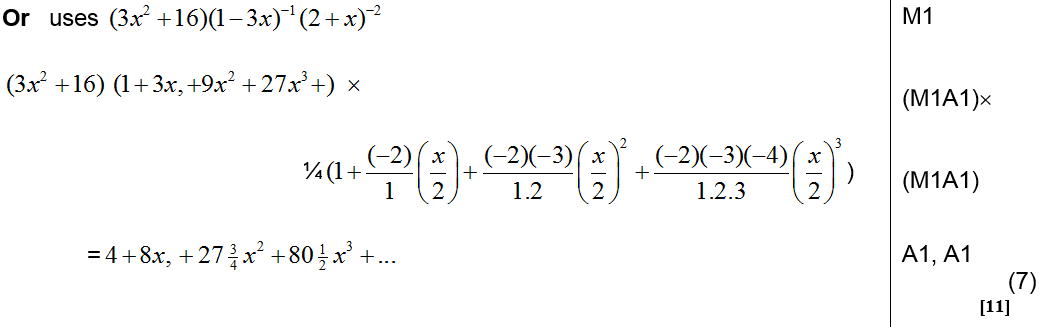 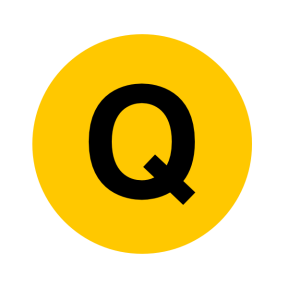 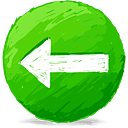 June 2006
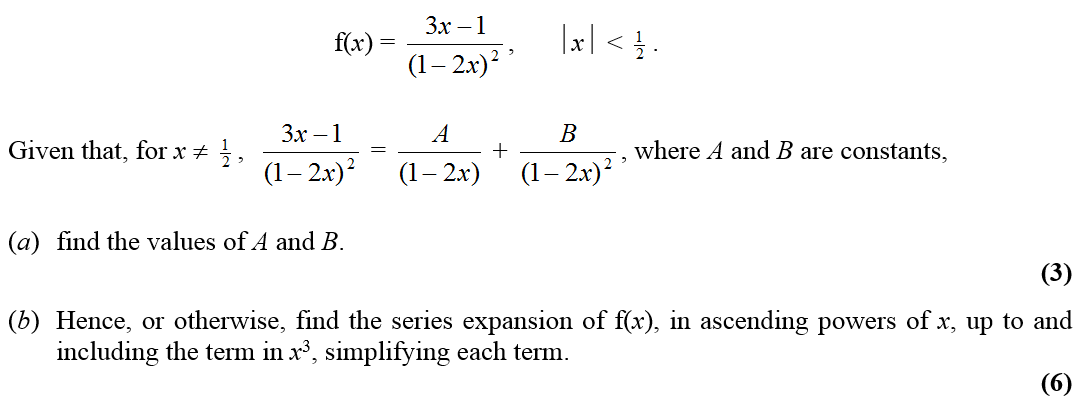 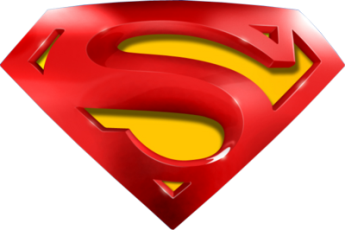 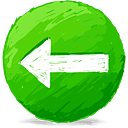 June 2006
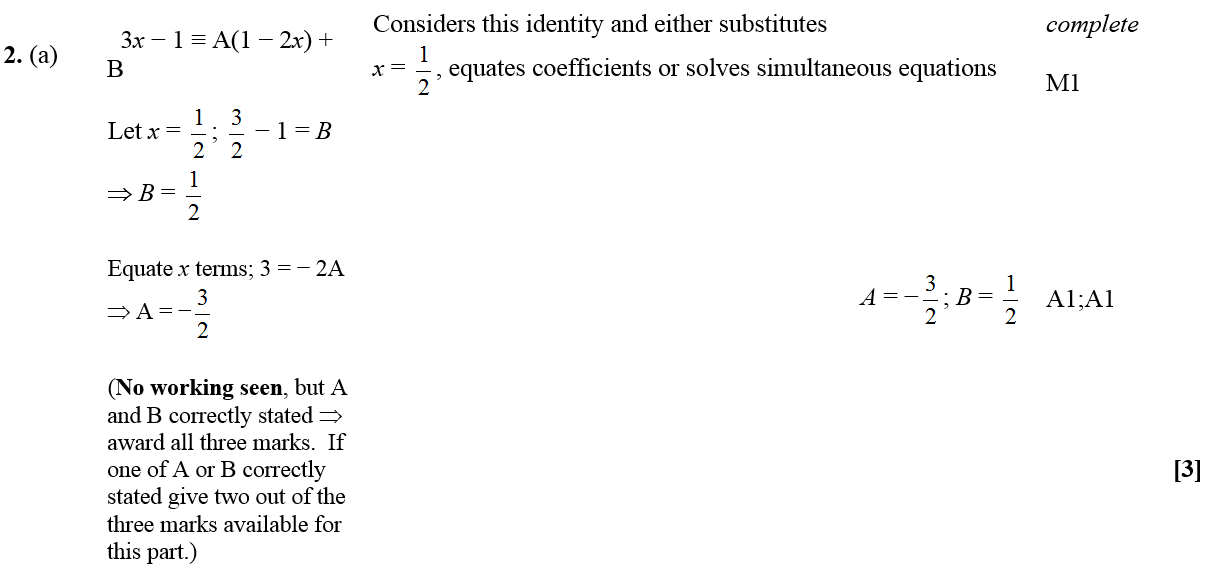 A
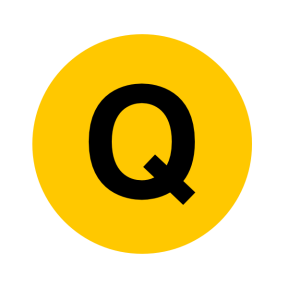 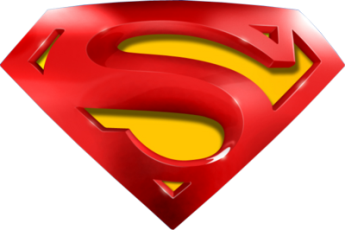 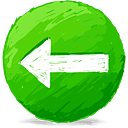 June 2006
B
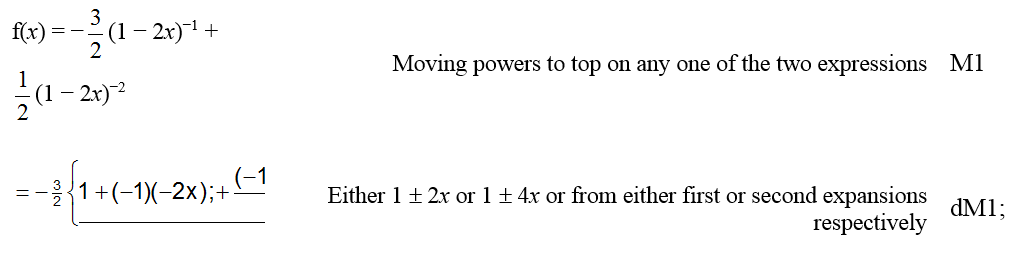 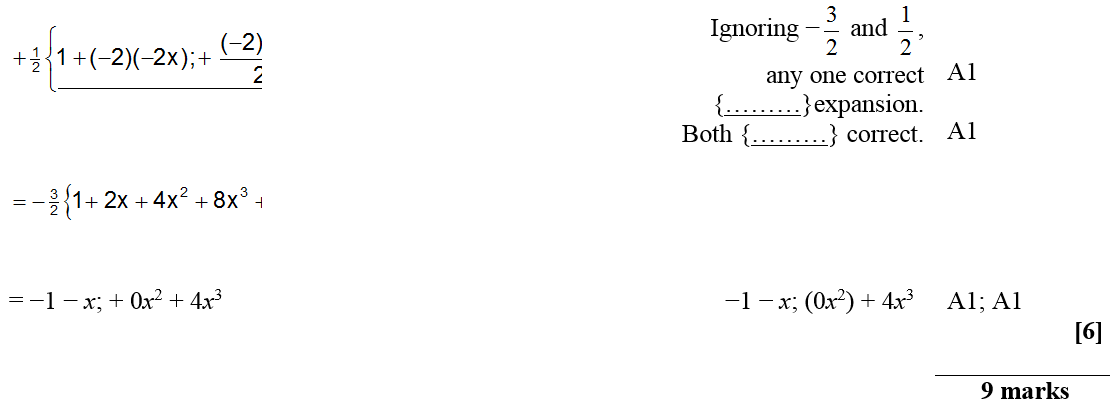 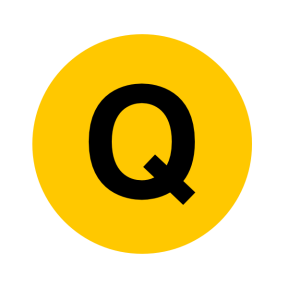 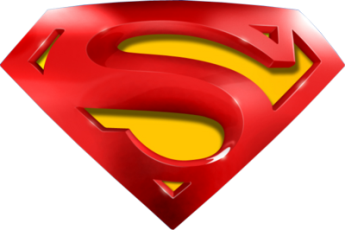 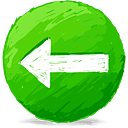 June 2006
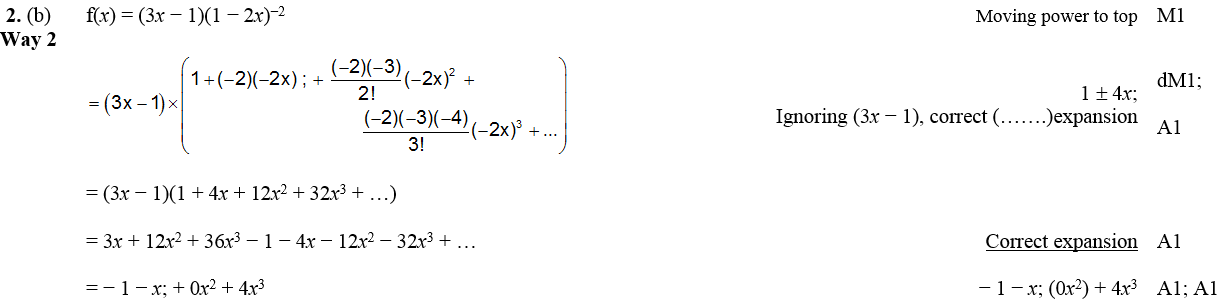 B (Alternative 1)
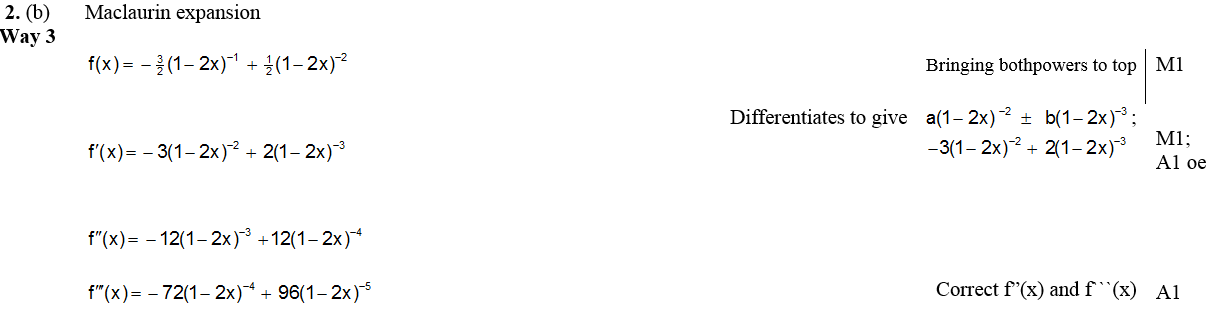 B (Alternative 2)
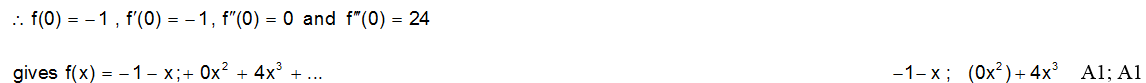 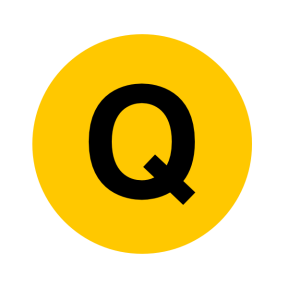 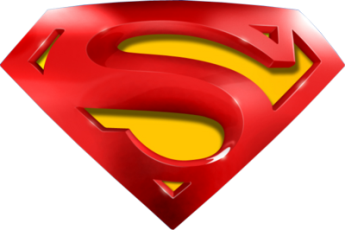 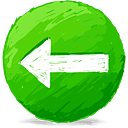 June 2006
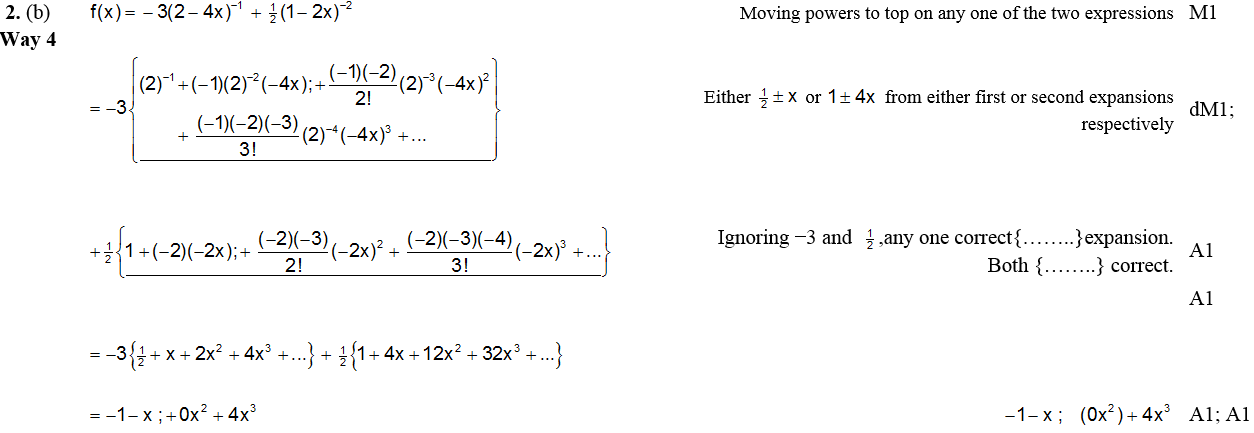 B (Alternative 3)
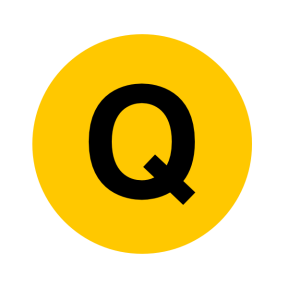 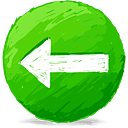 Jan 2007
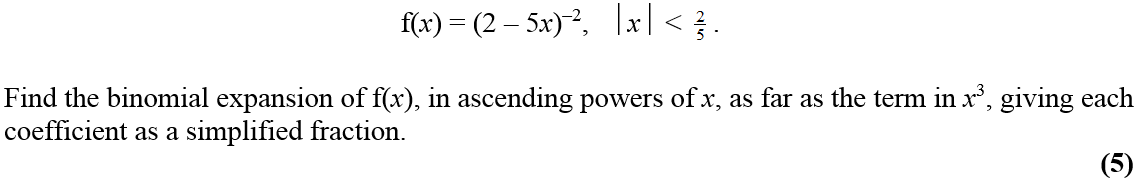 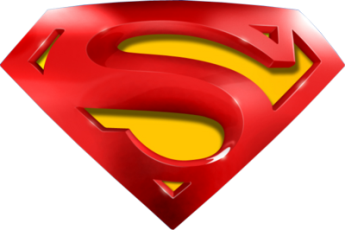 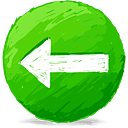 Jan 2007
A
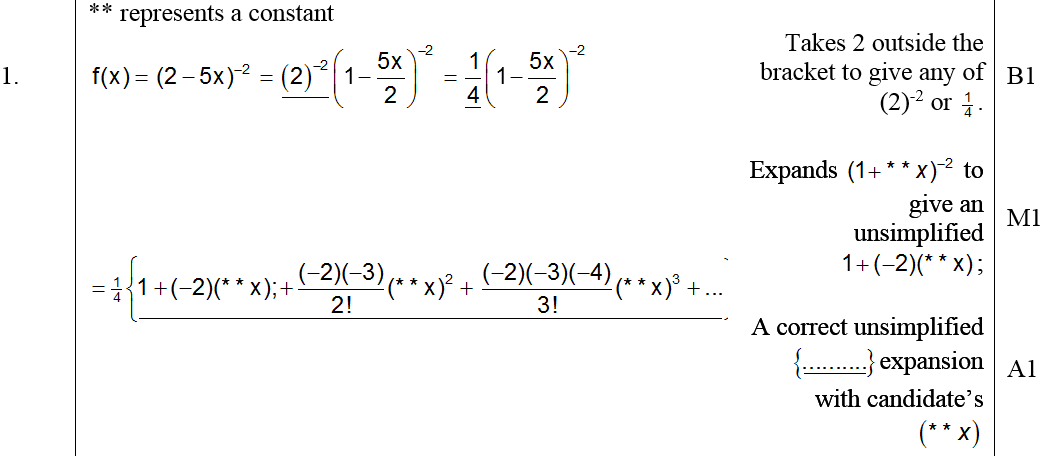 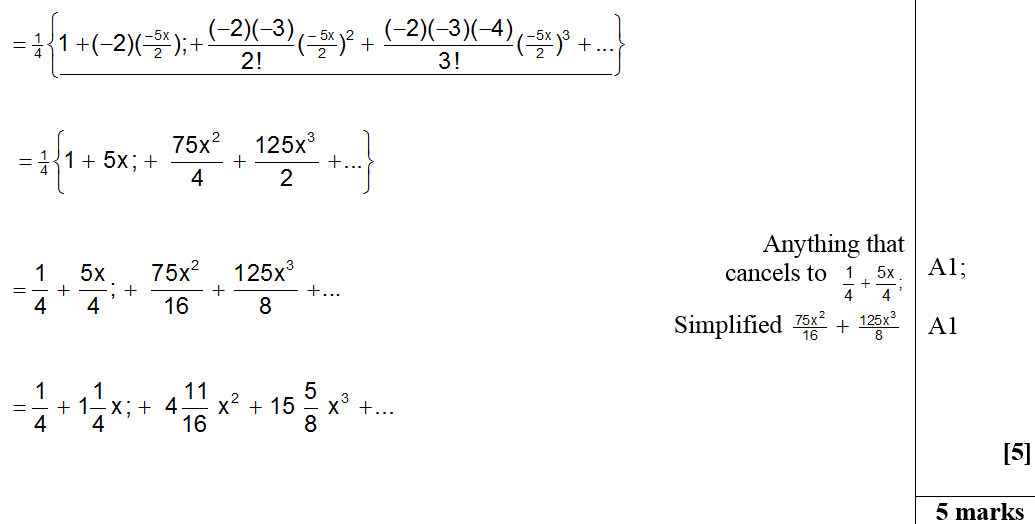 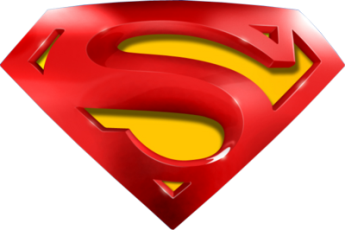 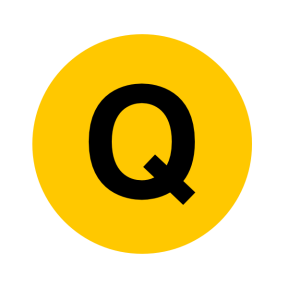 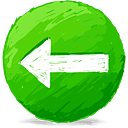 Jan 2007
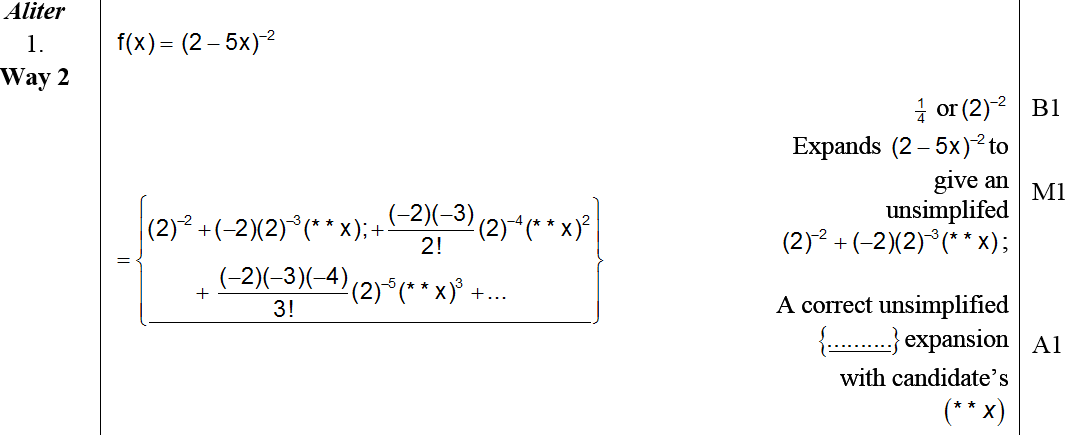 A Alternative
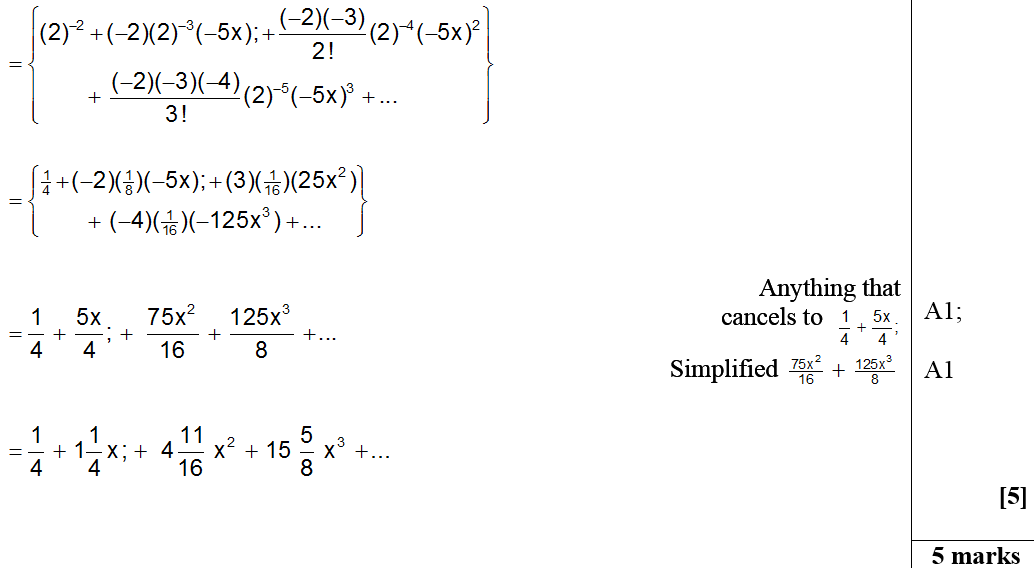 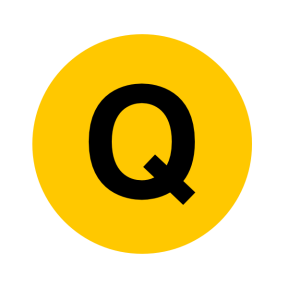 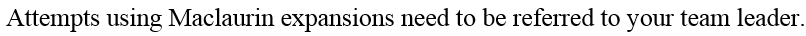 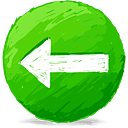 June 2007
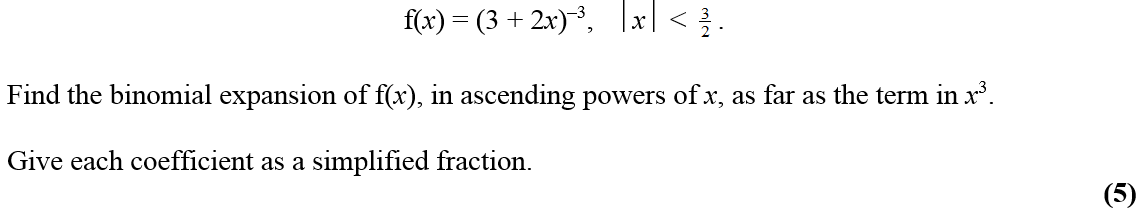 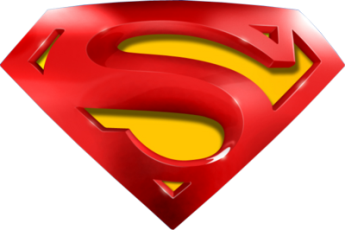 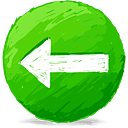 June 2007
A
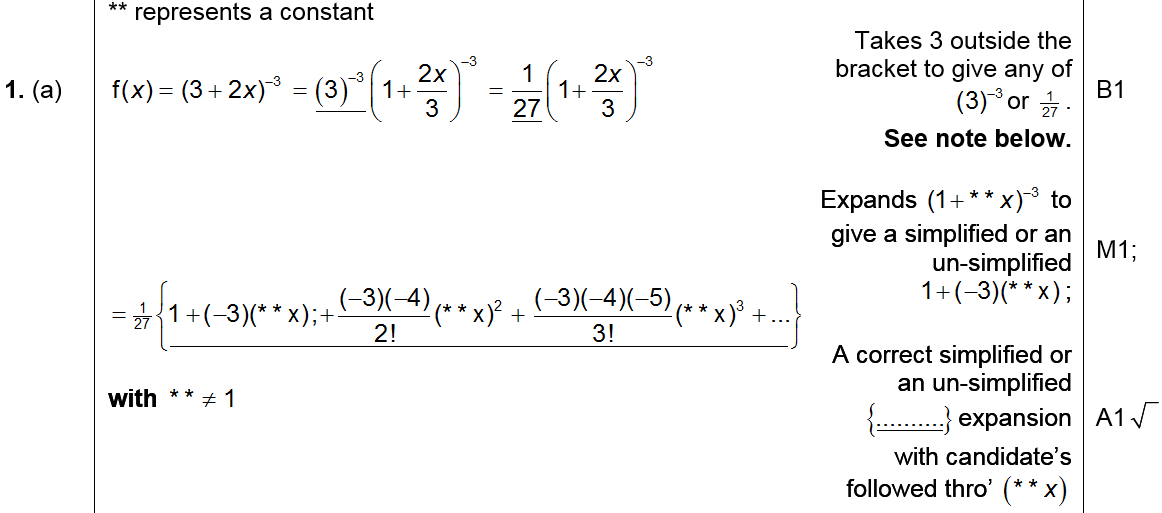 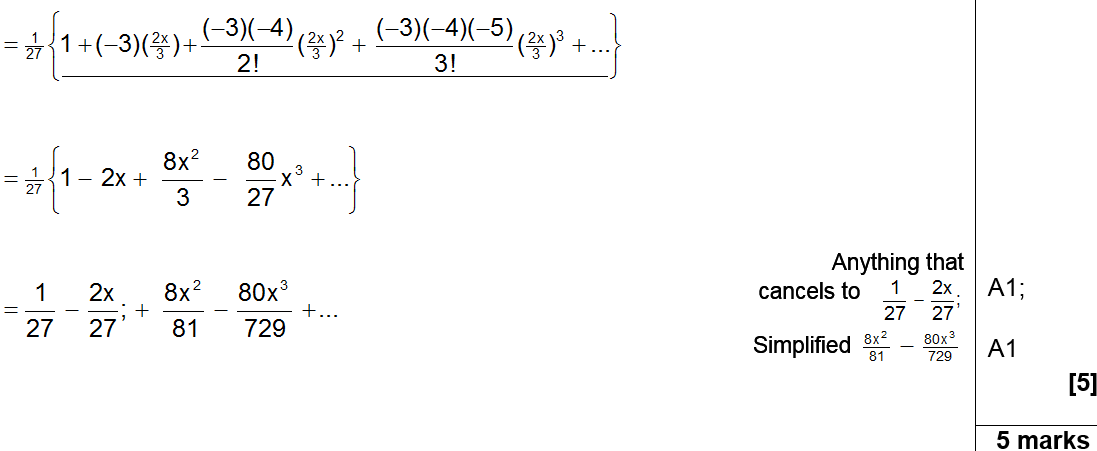 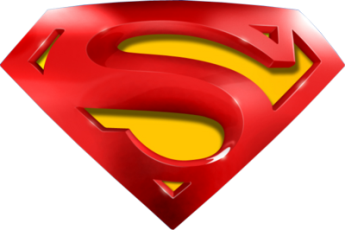 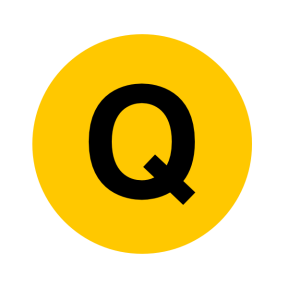 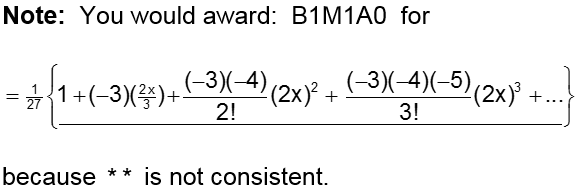 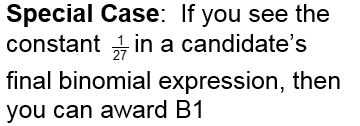 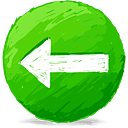 June 2007
Alternative A
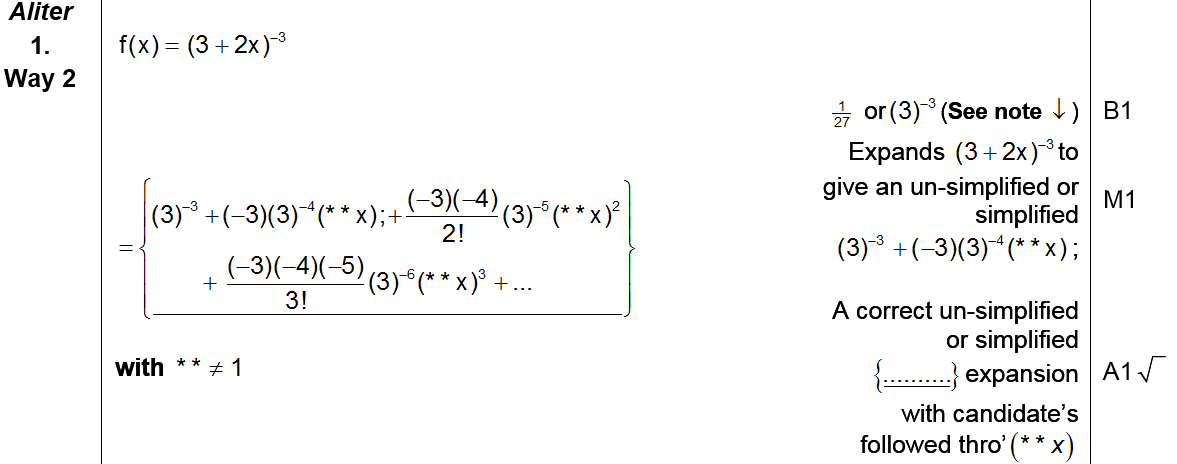 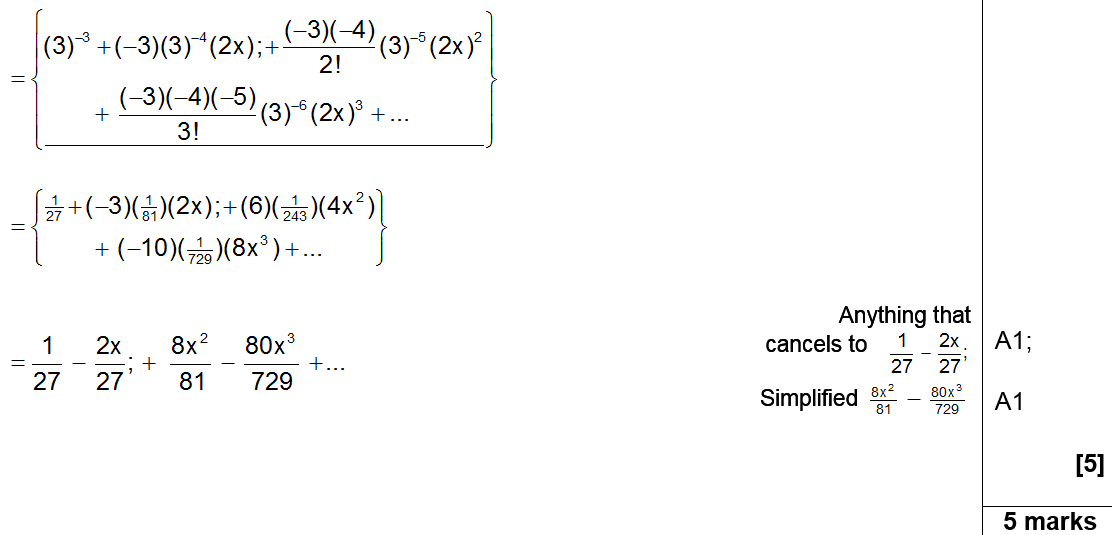 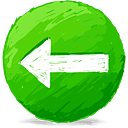 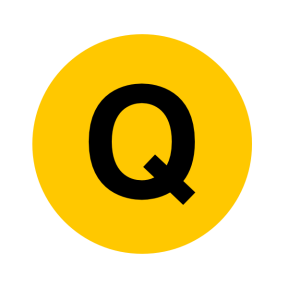 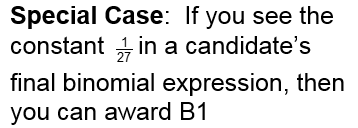 Jan 2008
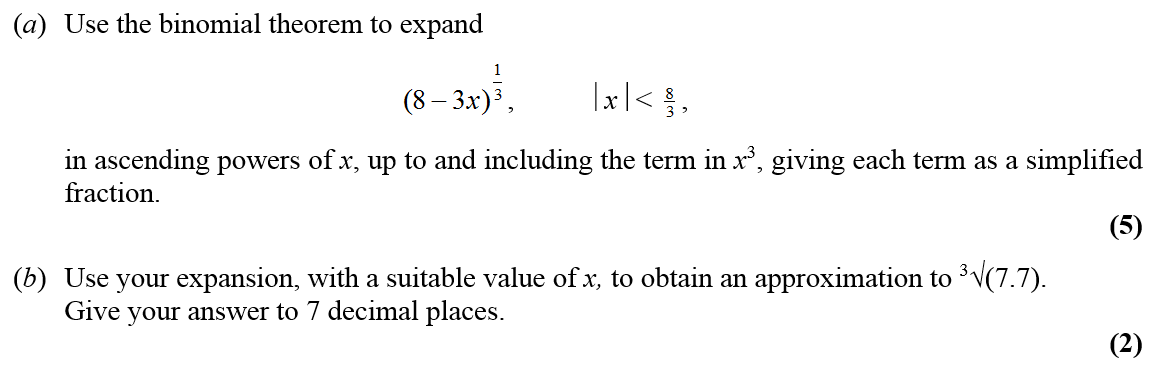 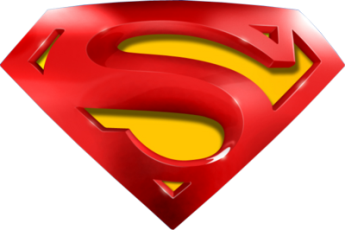 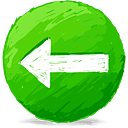 Jan 2008
A
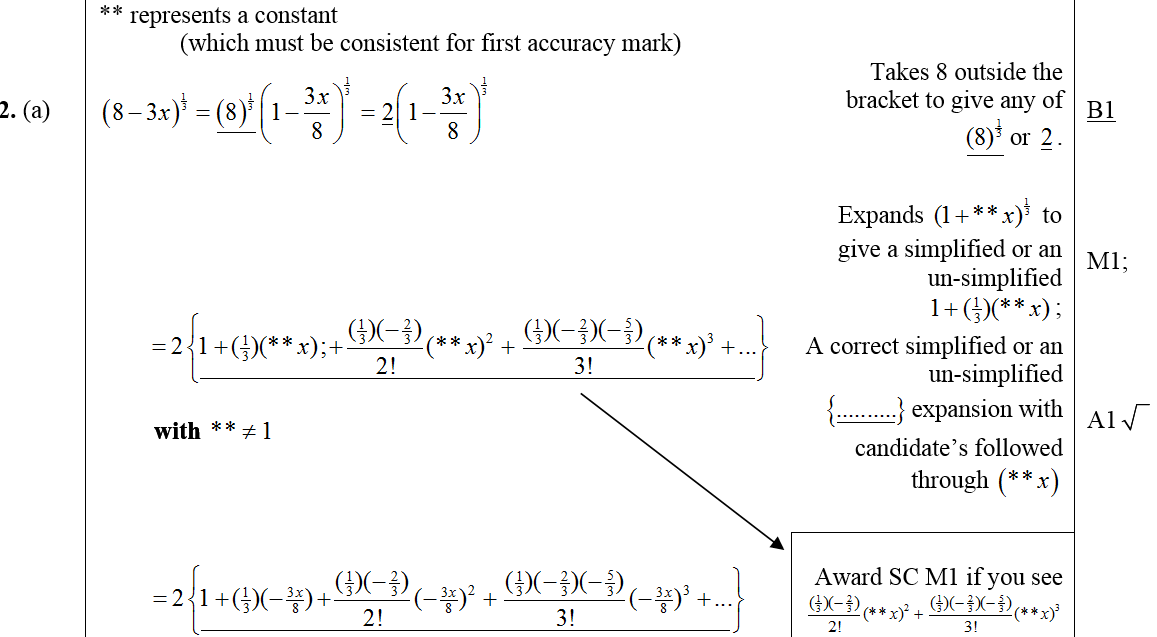 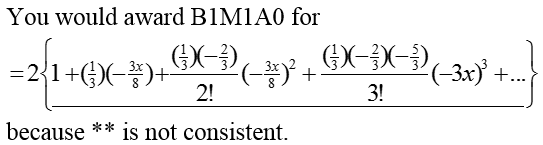 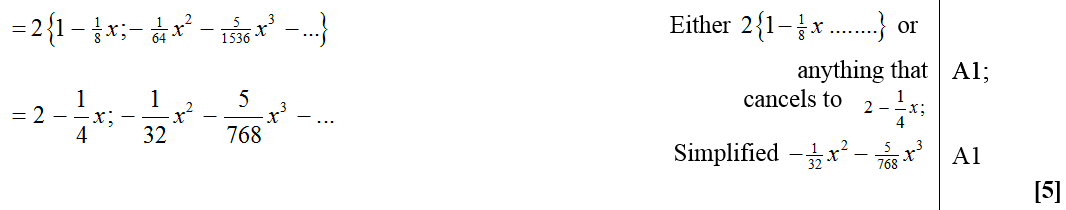 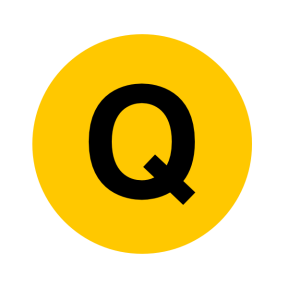 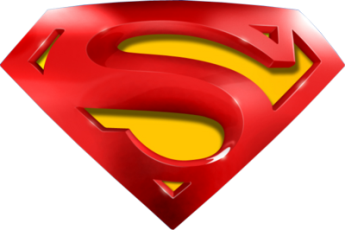 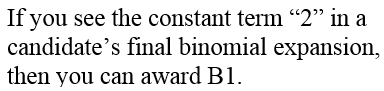 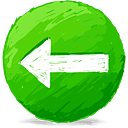 Alternative A
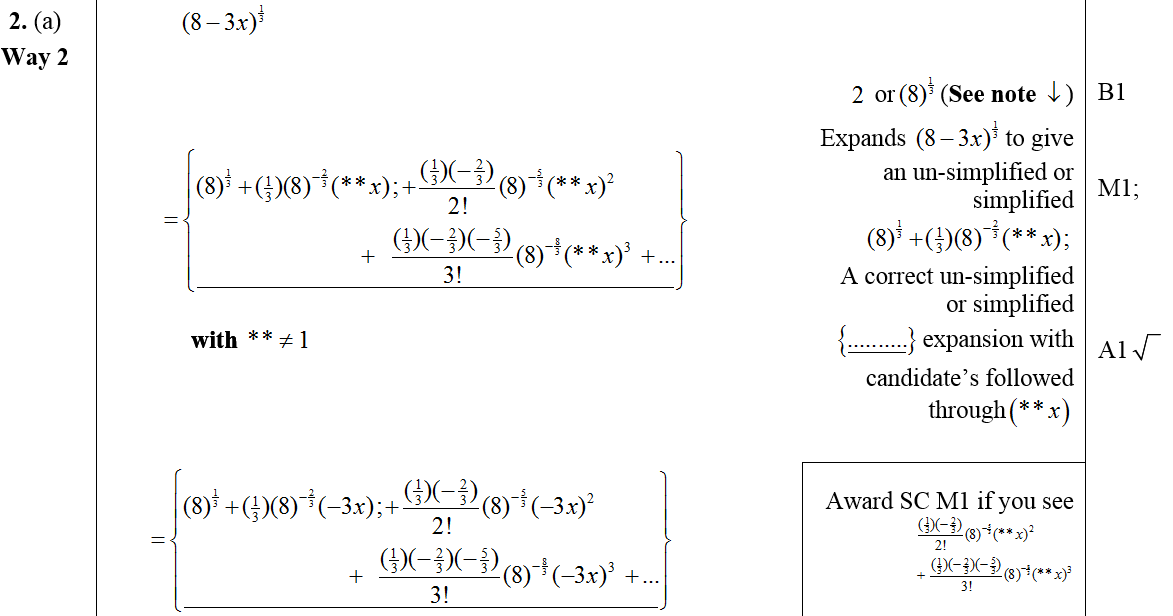 Jan 2008
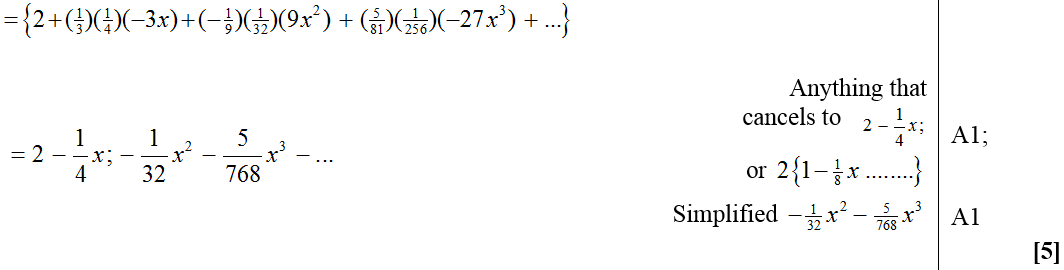 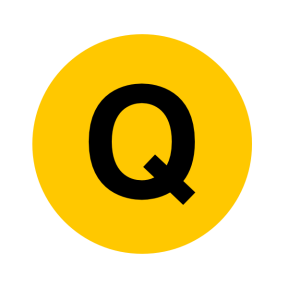 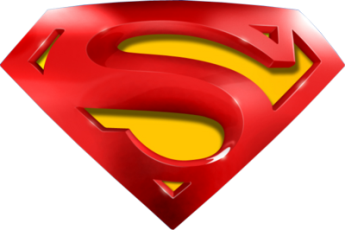 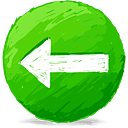 Jan 2008
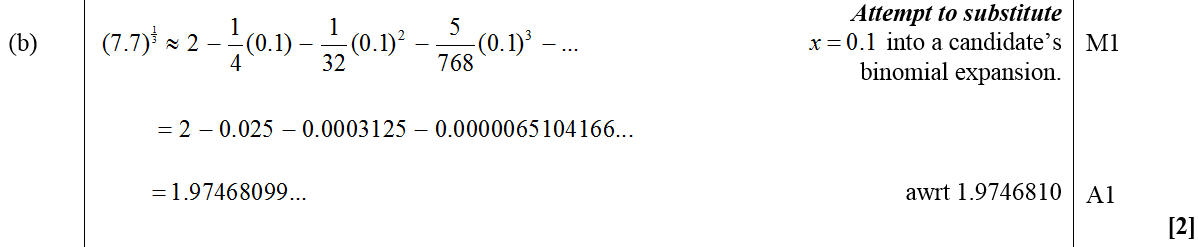 B
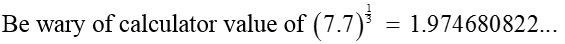 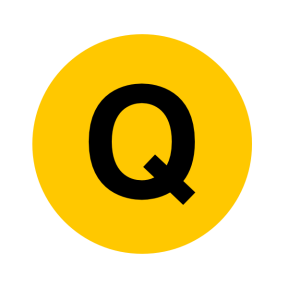 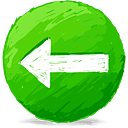 June 2008
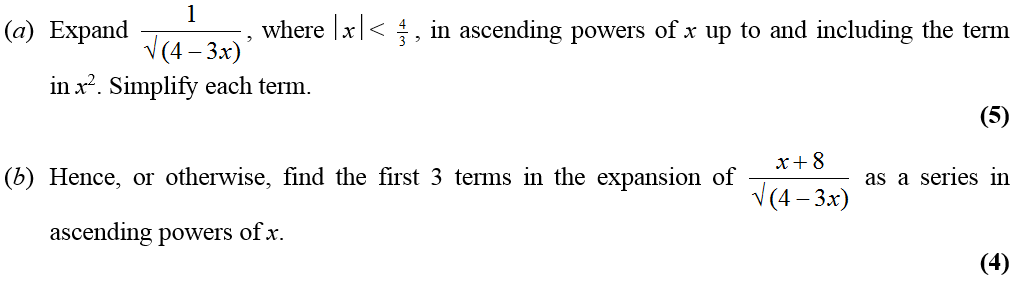 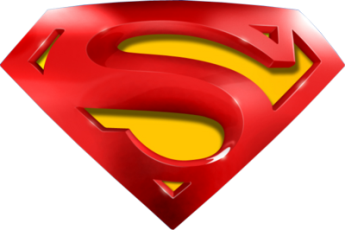 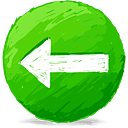 June 2008
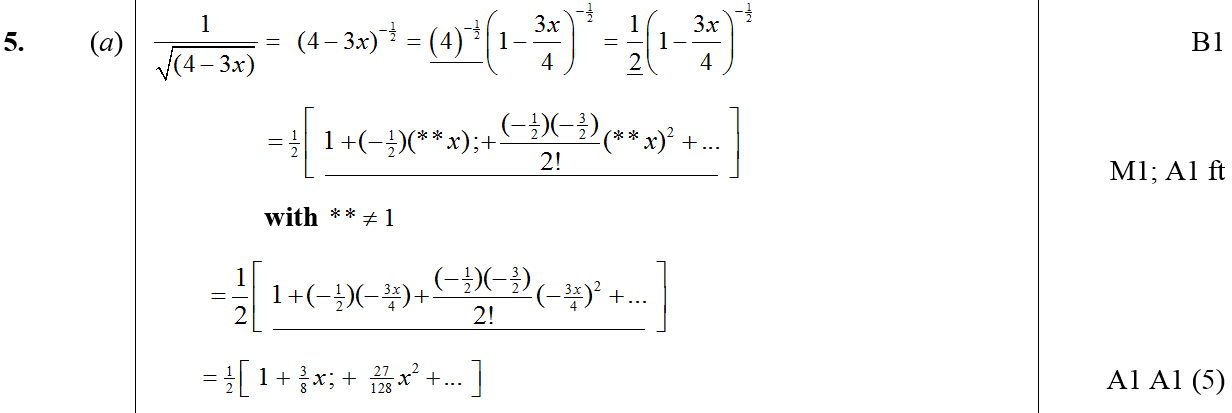 A
B
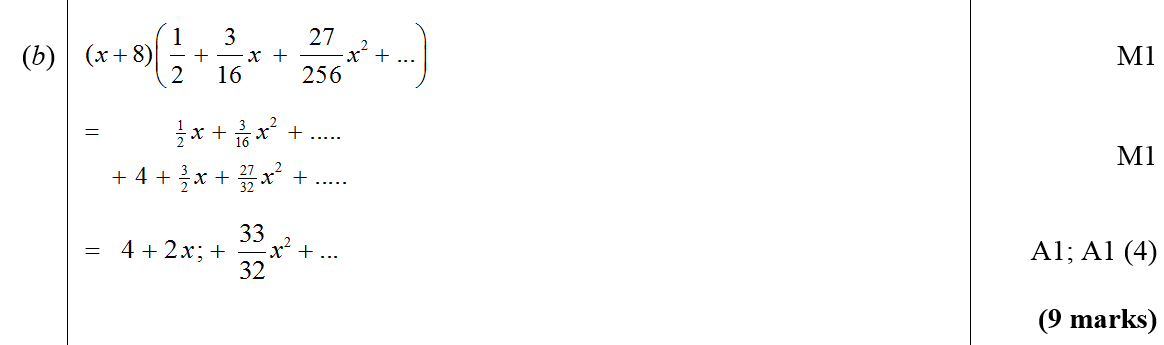 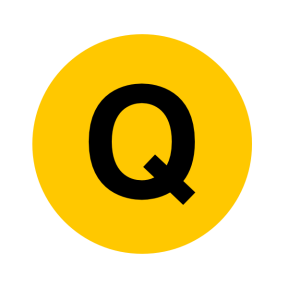 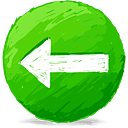 Jan 2009
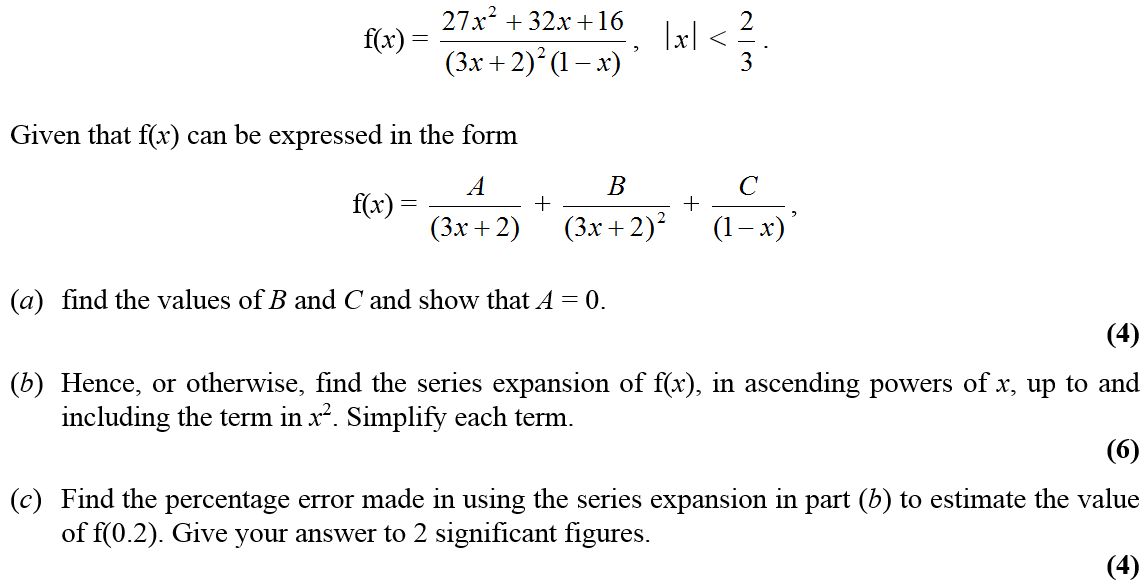 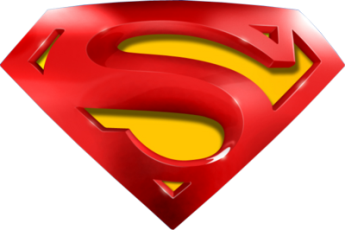 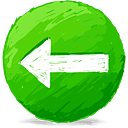 Jan 2009
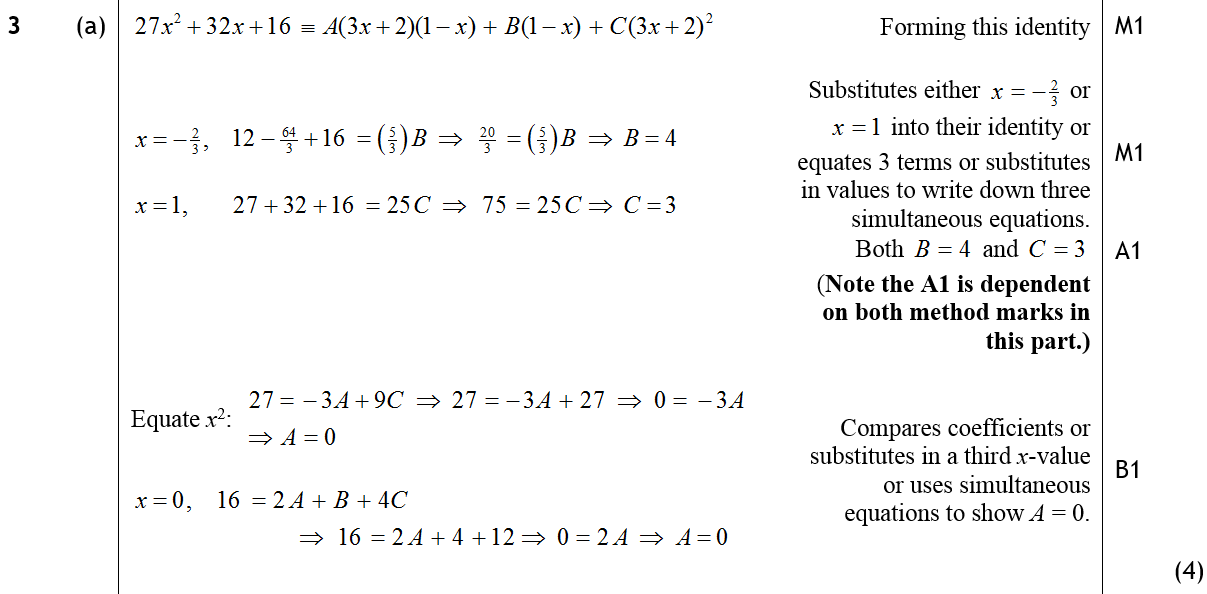 A
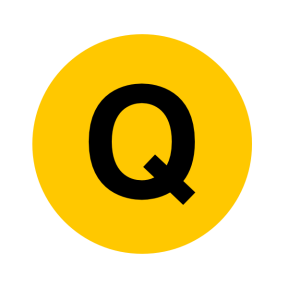 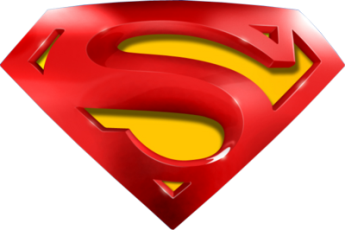 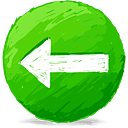 Jan 2009
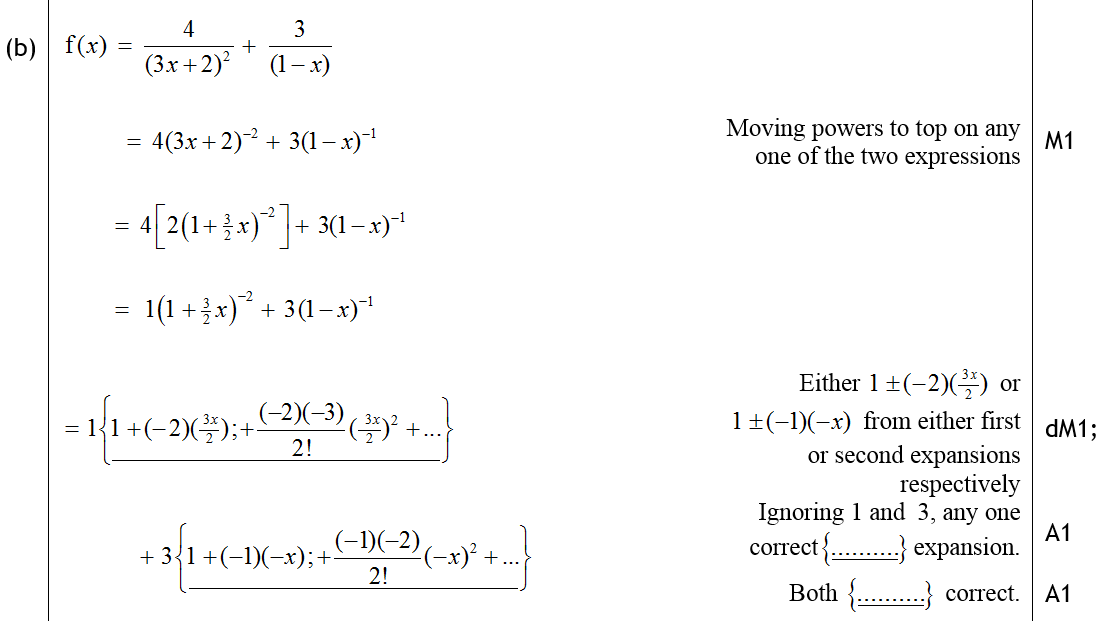 B
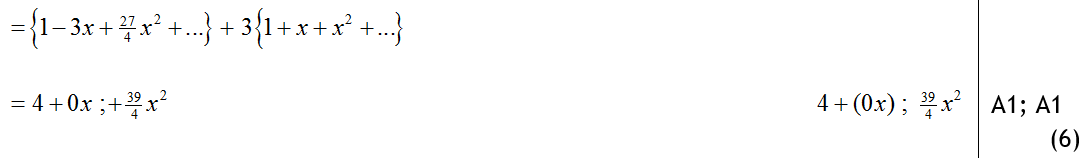 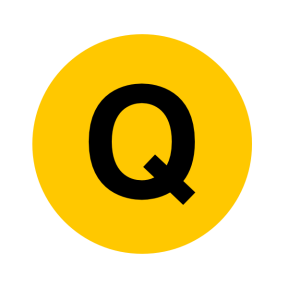 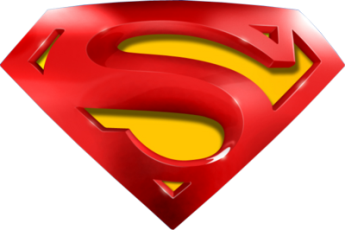 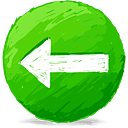 Jan 2009
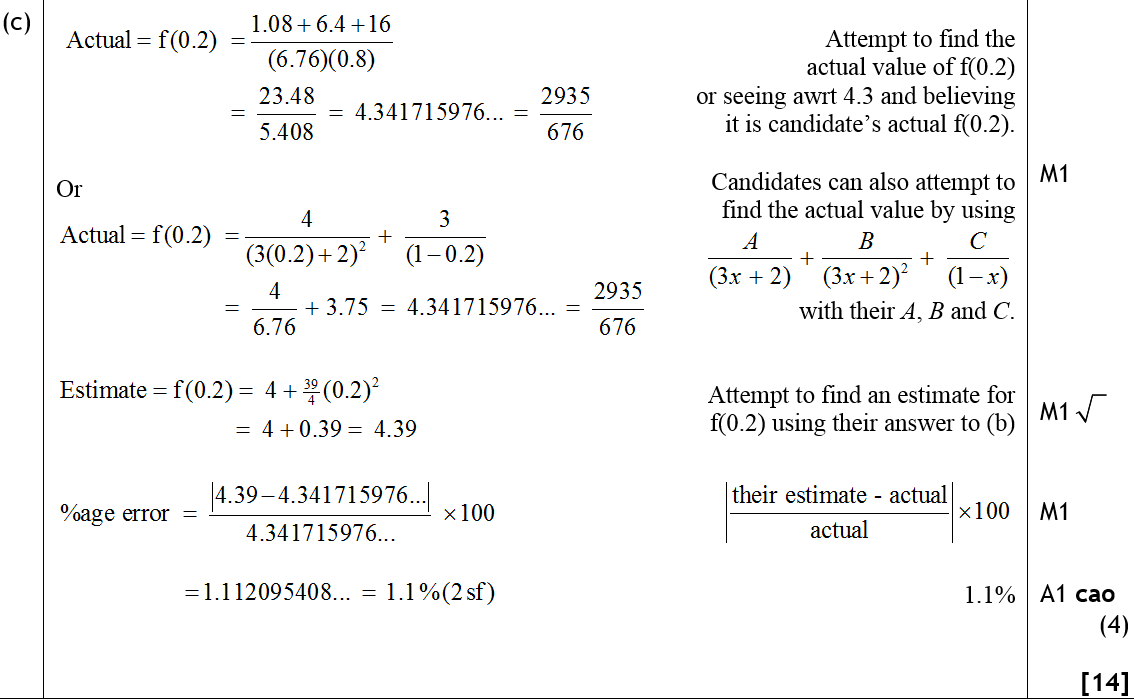 C
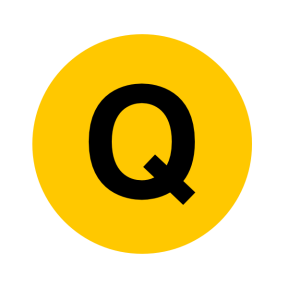 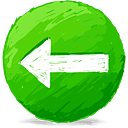 June 2009
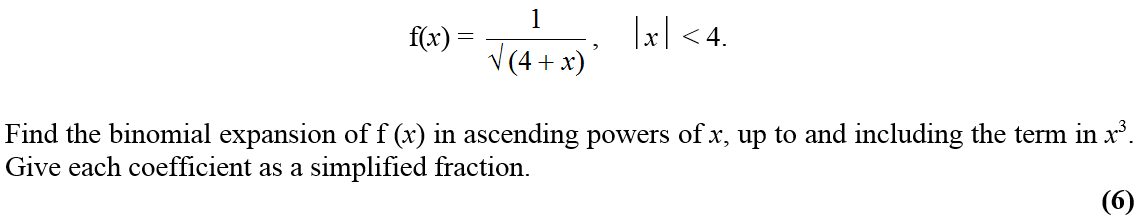 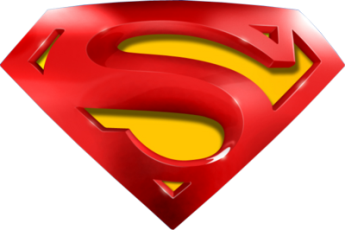 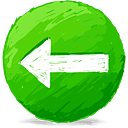 June 2009
A
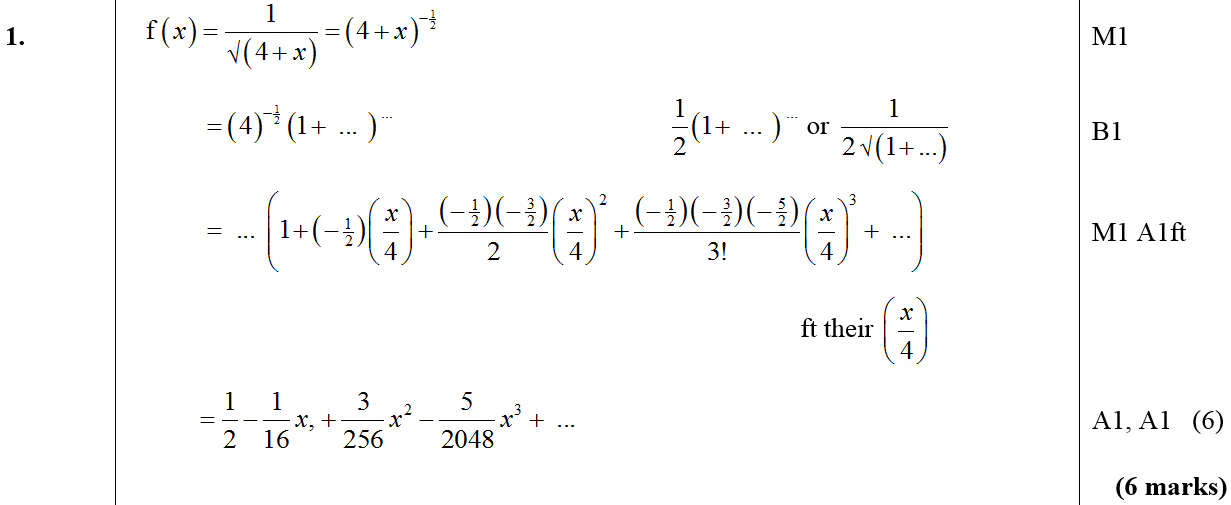 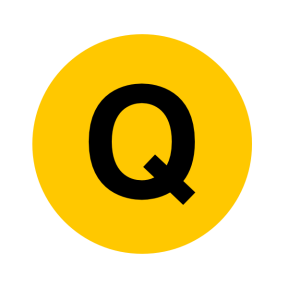 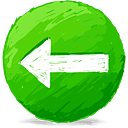 June 2009
C
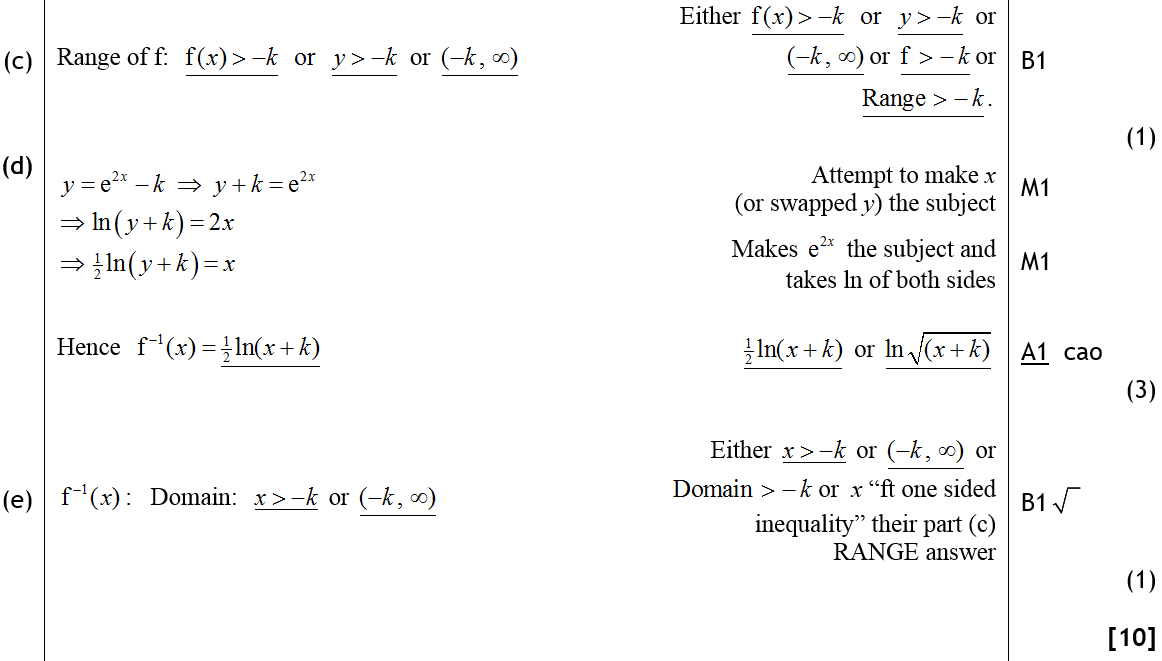 D
E
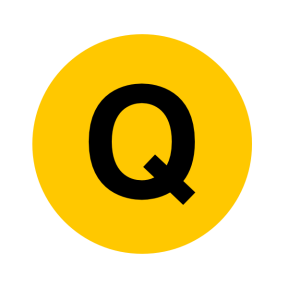 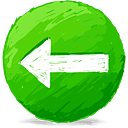 Jan 2010
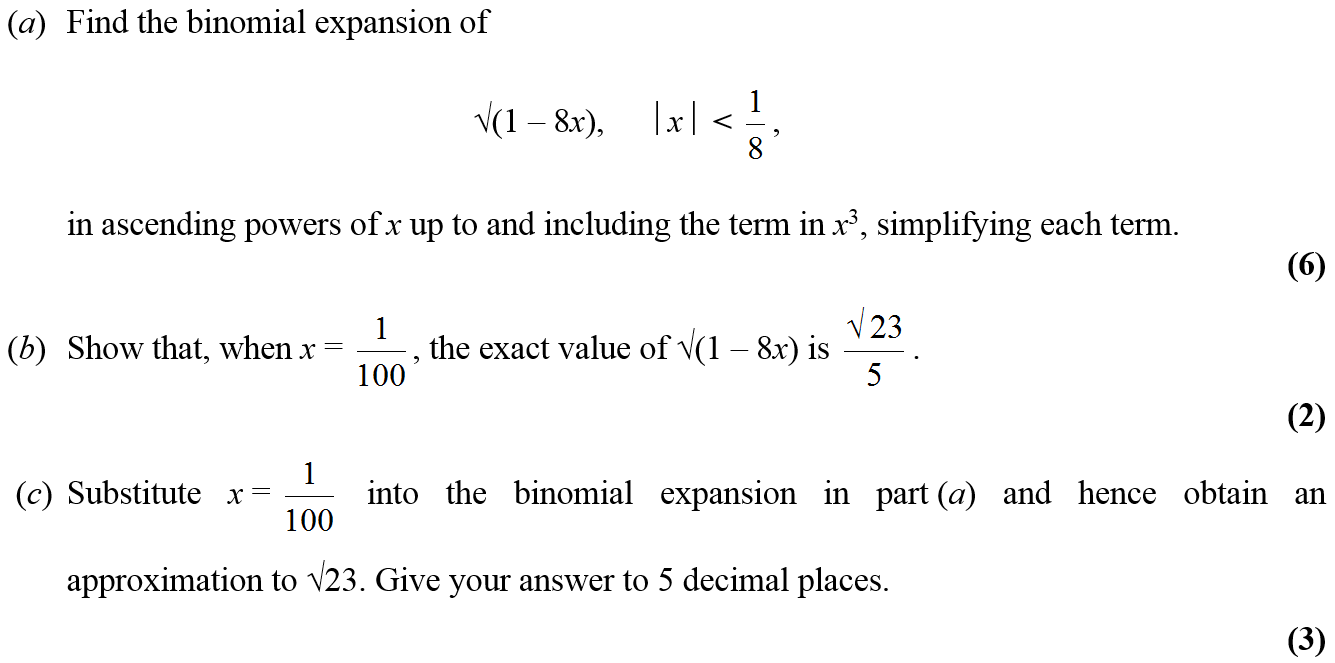 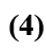 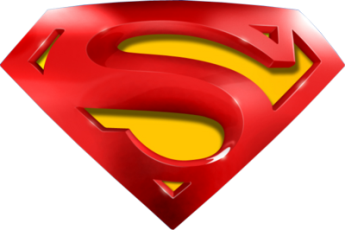 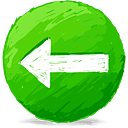 Jan 2010
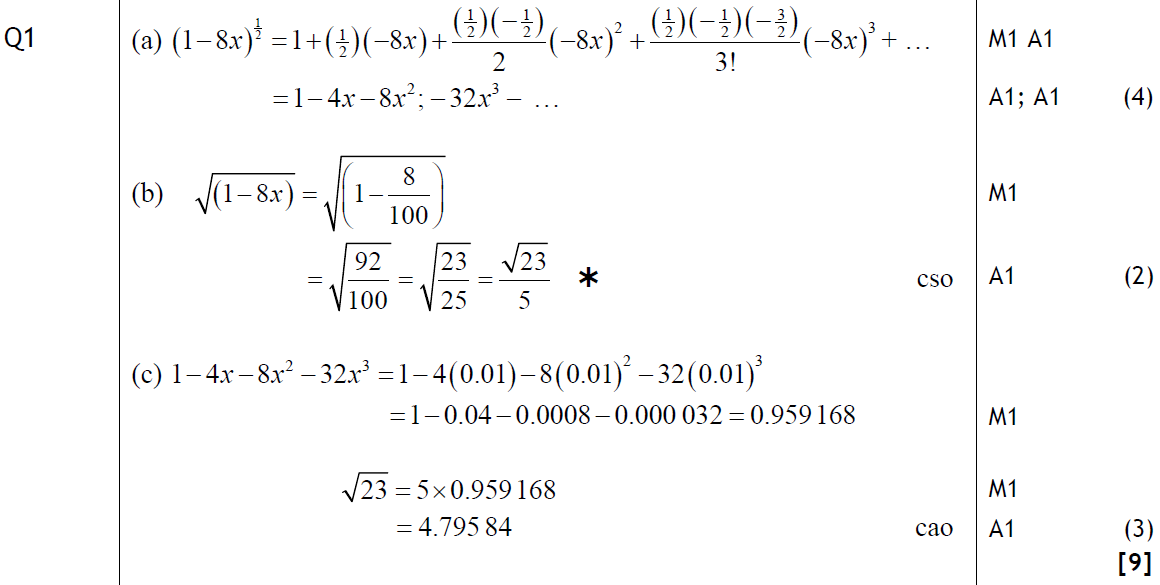 A
B
C
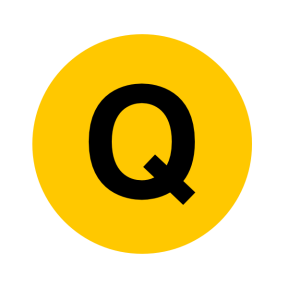 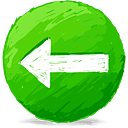 June 2010
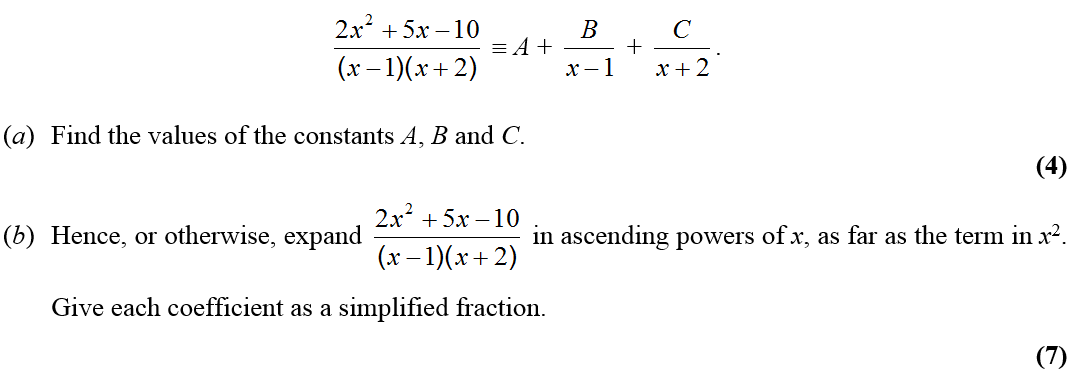 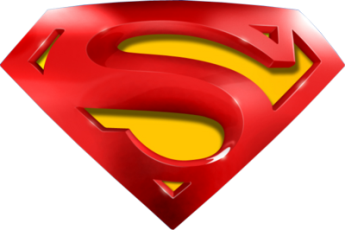 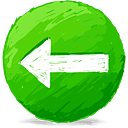 June 2010
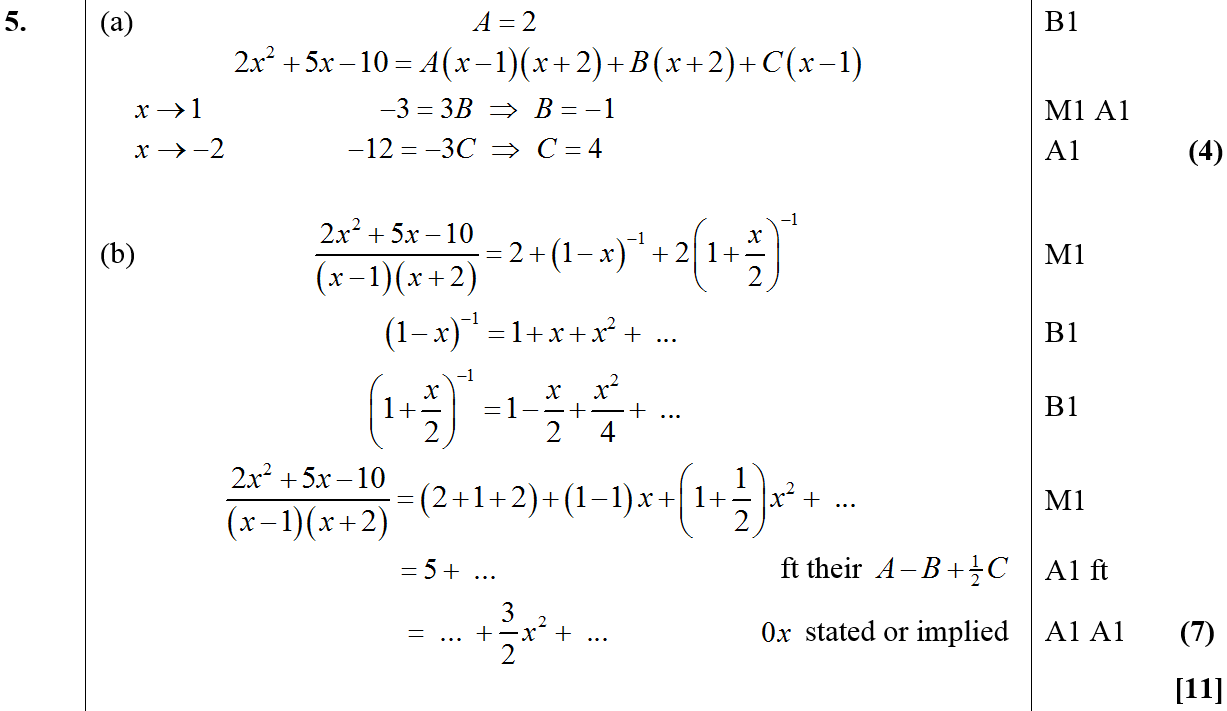 A
B
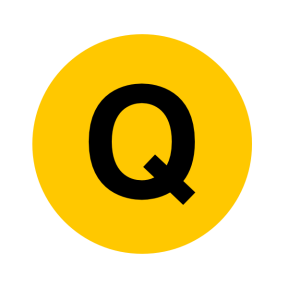 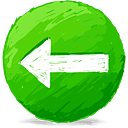 Jan 2011
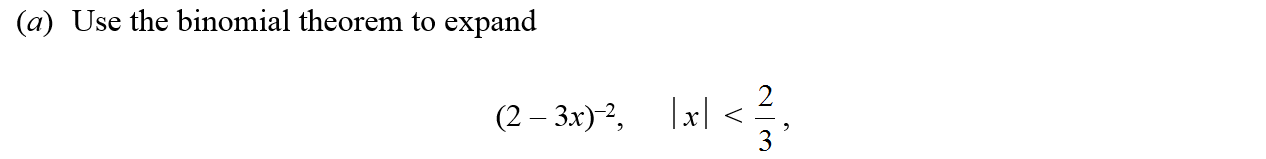 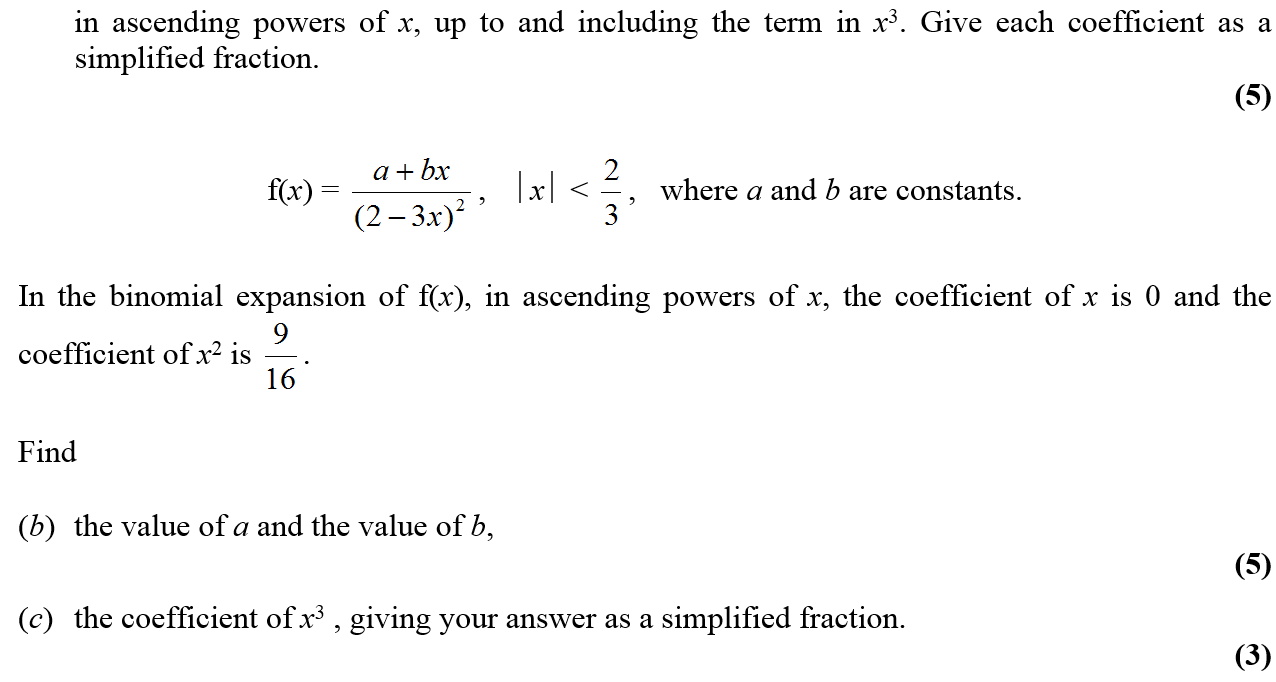 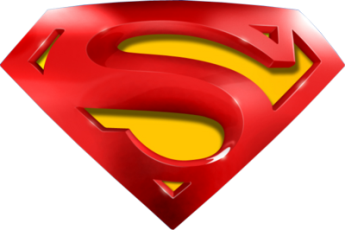 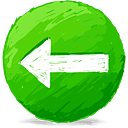 Jan 2011
A
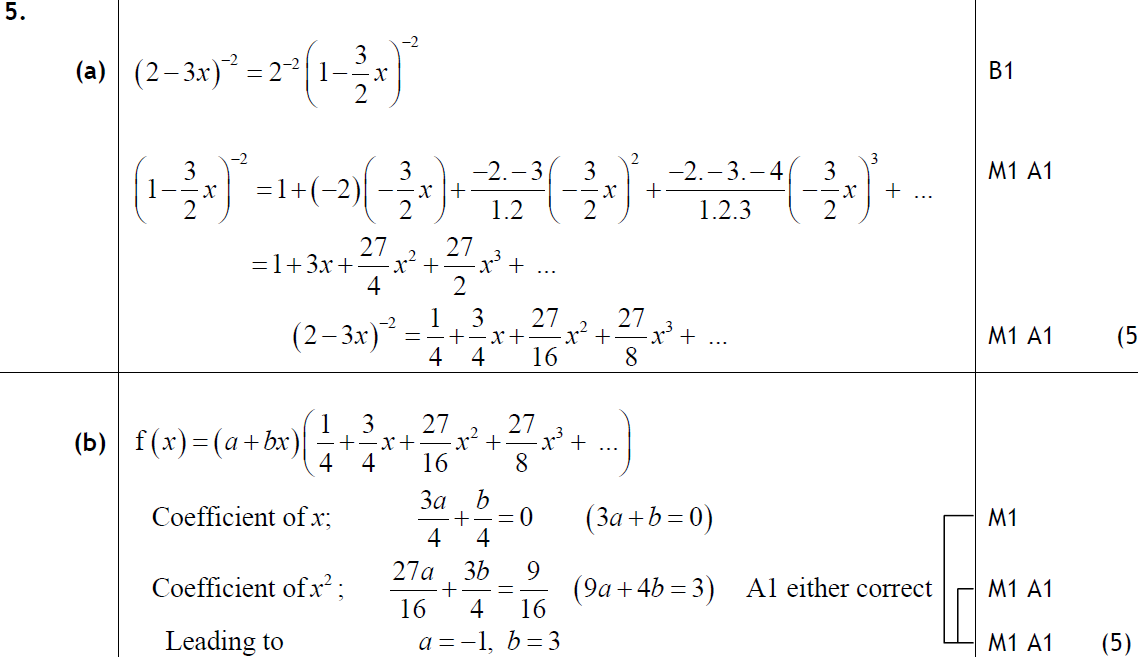 B
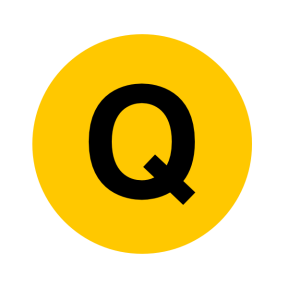 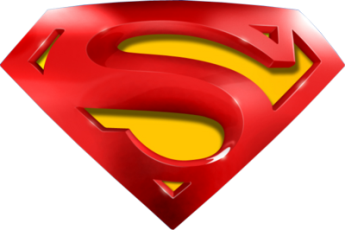 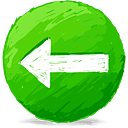 Jan 2011
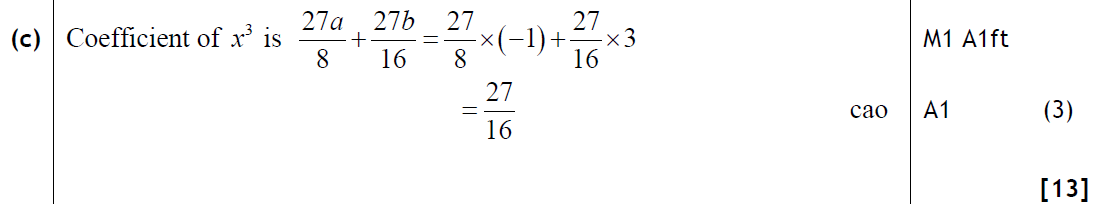 C
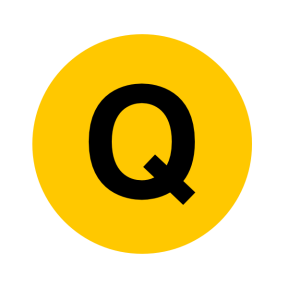 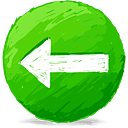 June 2011
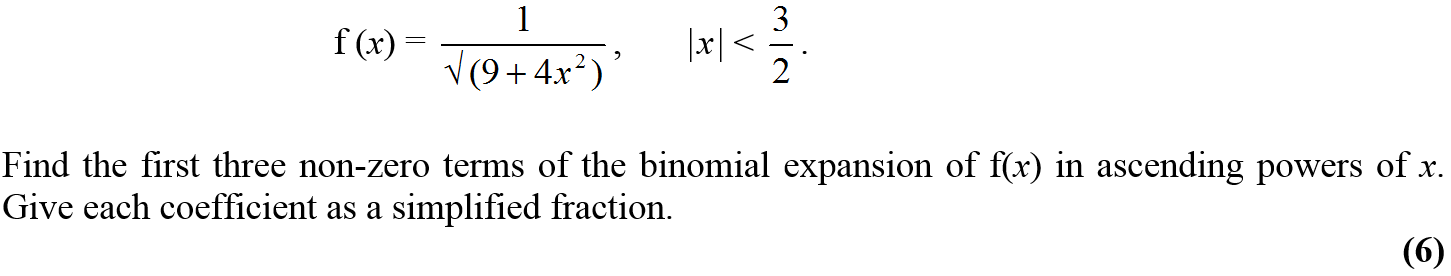 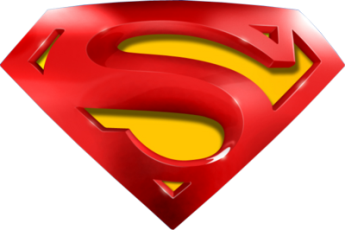 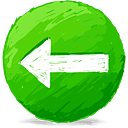 June 2011
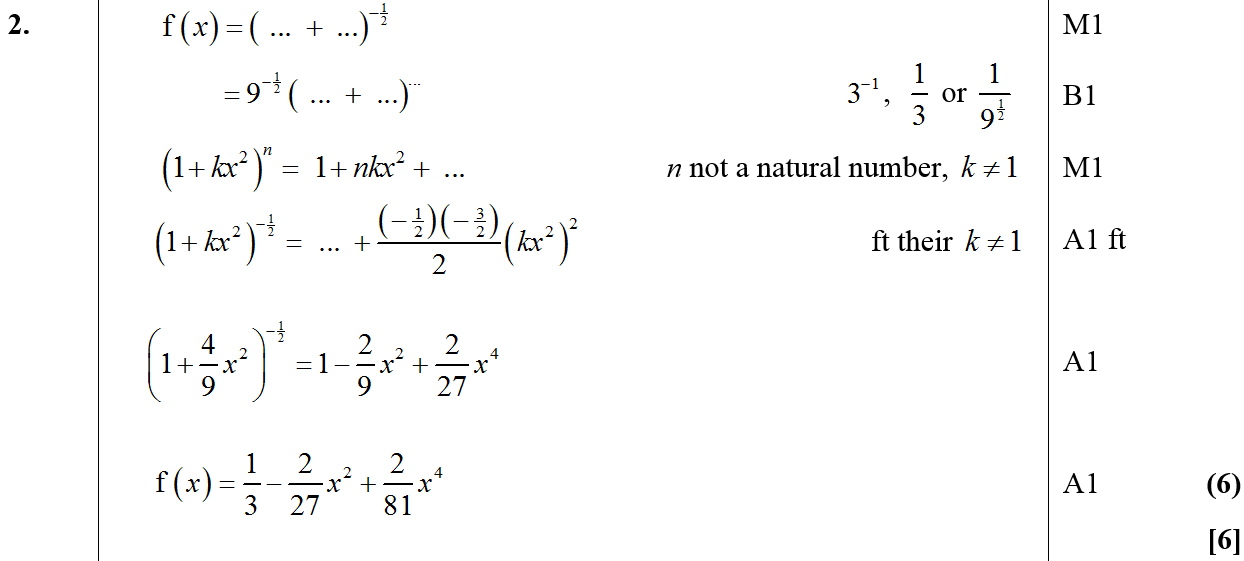 A
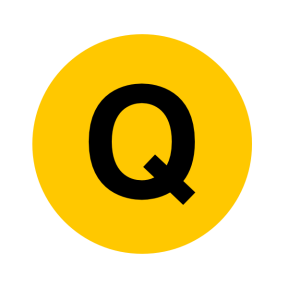 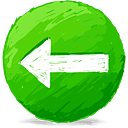 Jan 2012
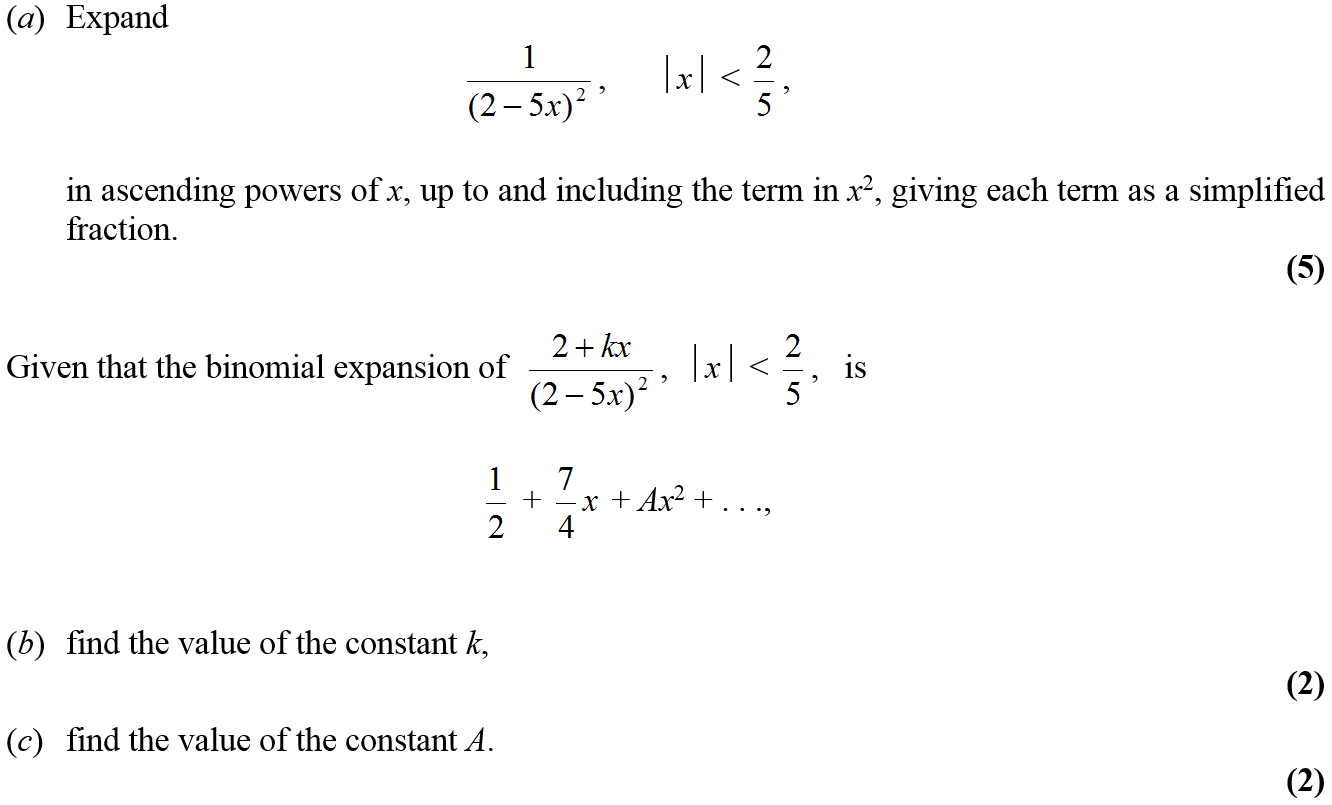 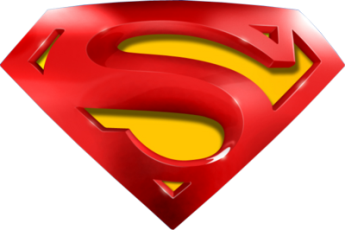 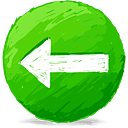 Jan 2012
A
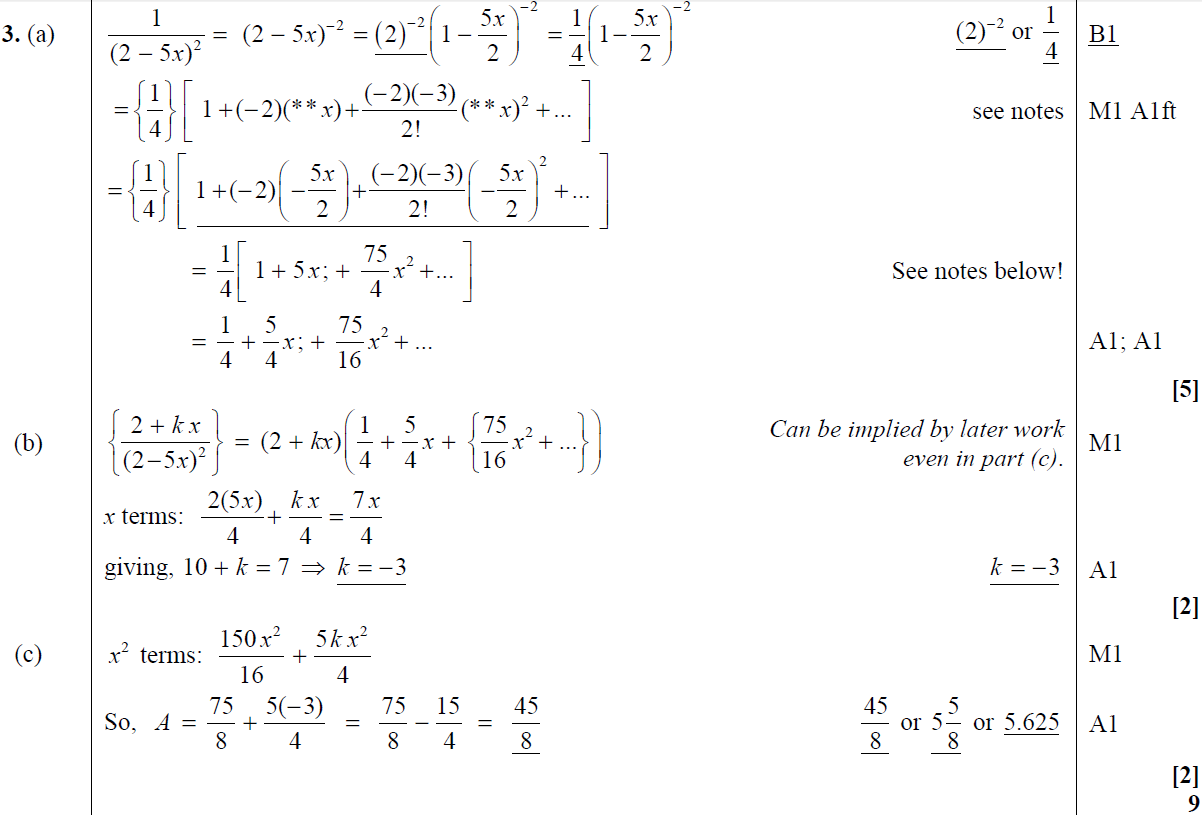 B
C
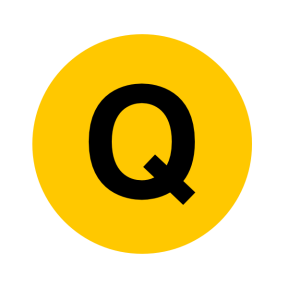 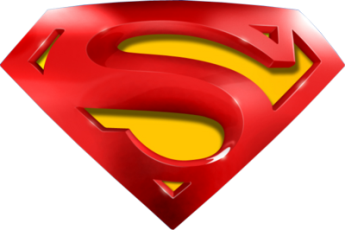 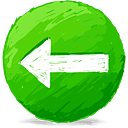 Jan 2012
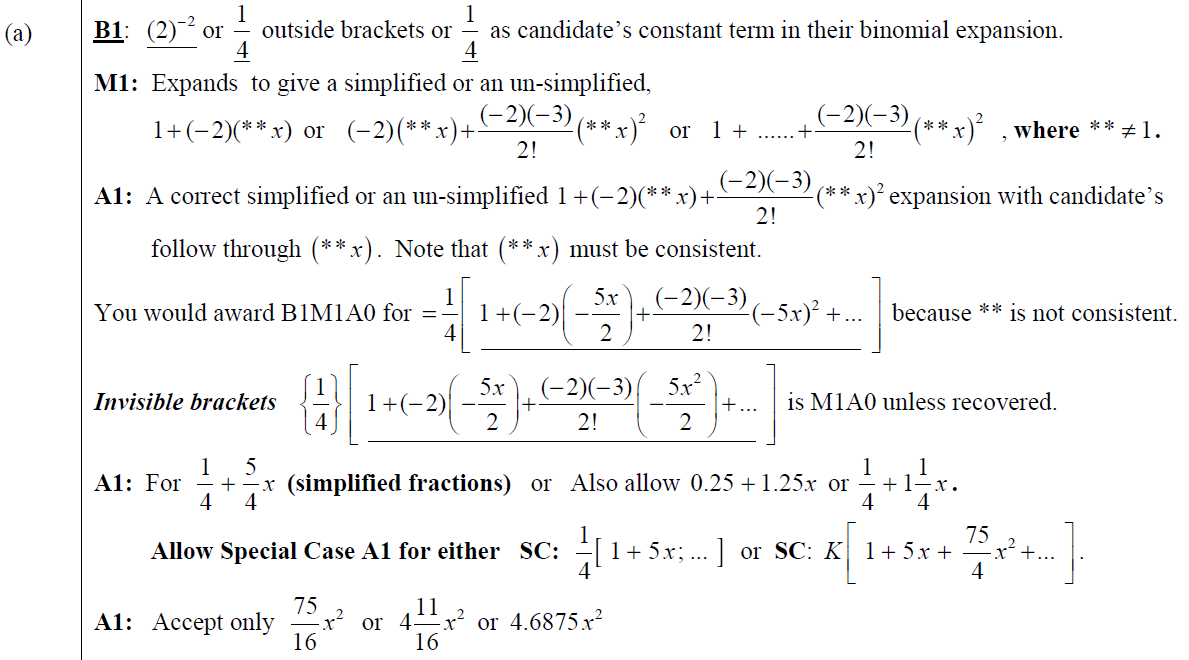 A Notes
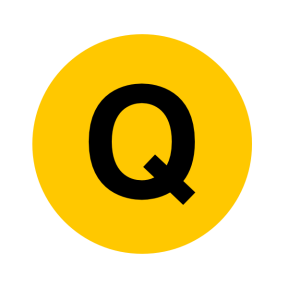 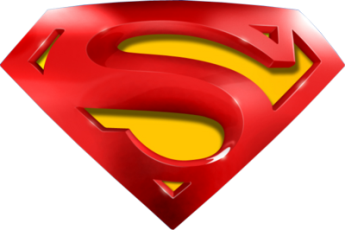 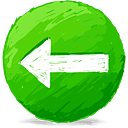 Jan 2012
B Notes
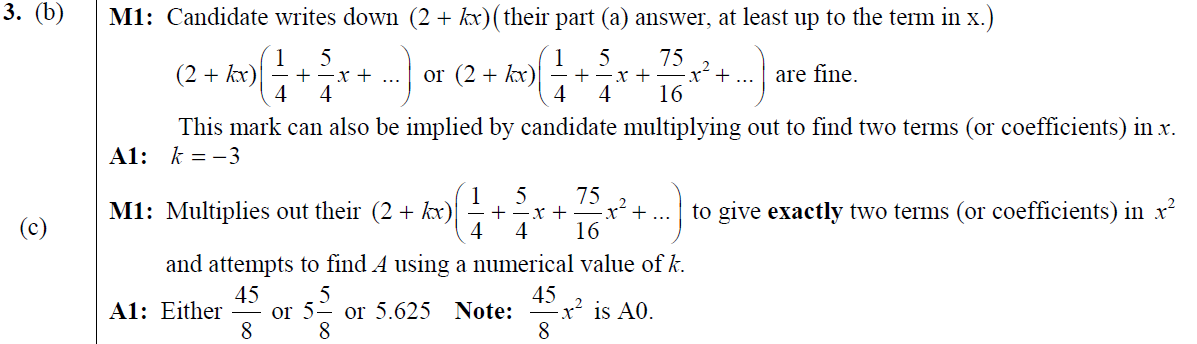 C Notes
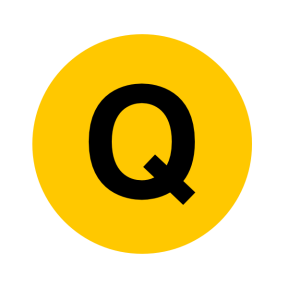 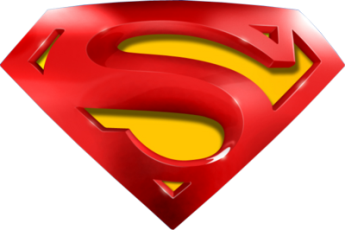 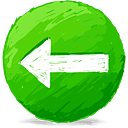 Jan 2012
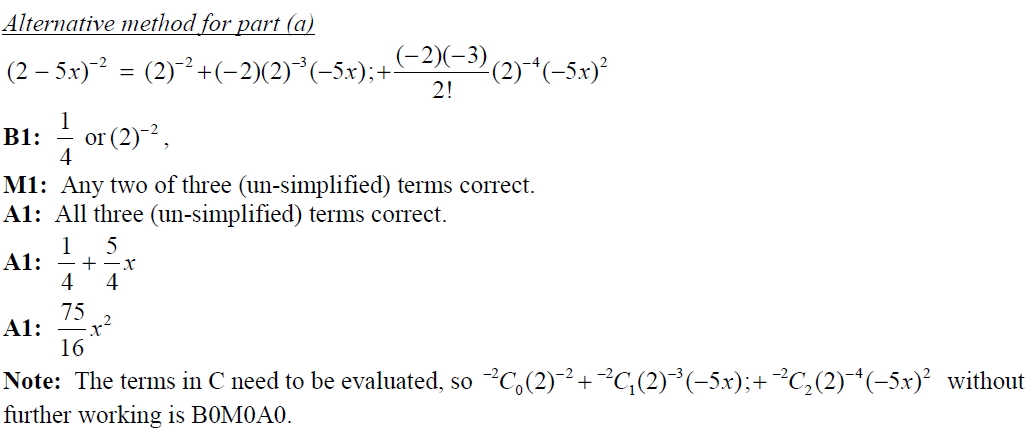 Alternative A
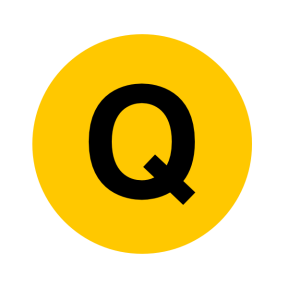 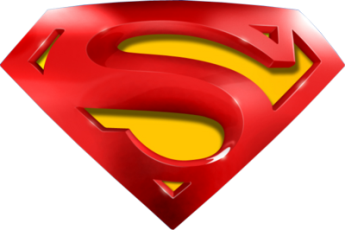 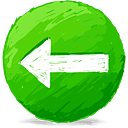 Jan 2012
Alternative B & C
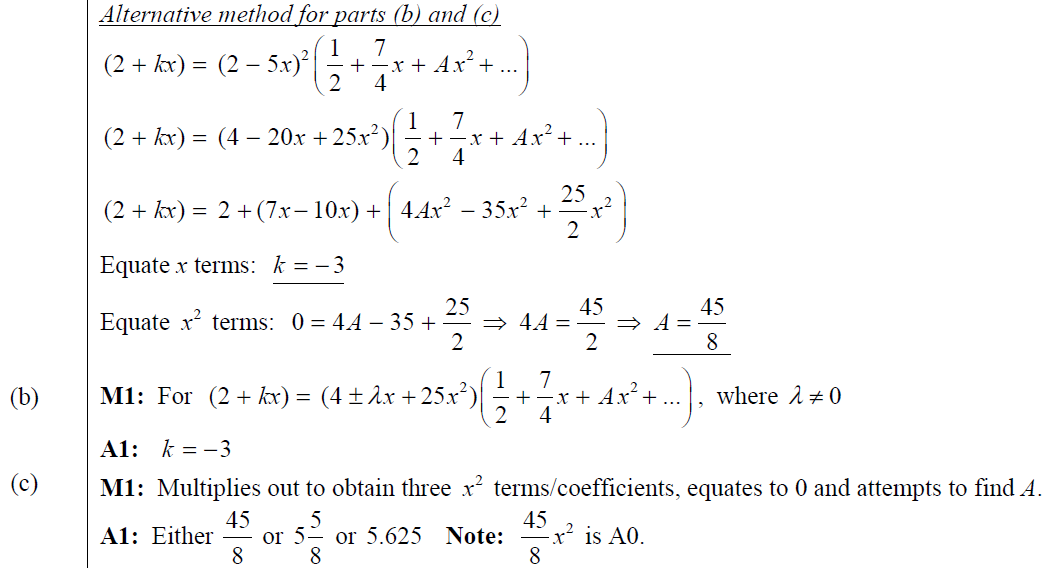 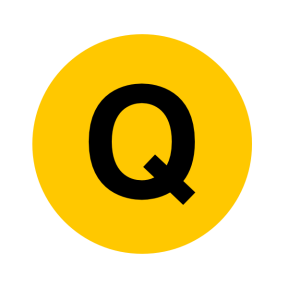 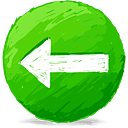 June 2012
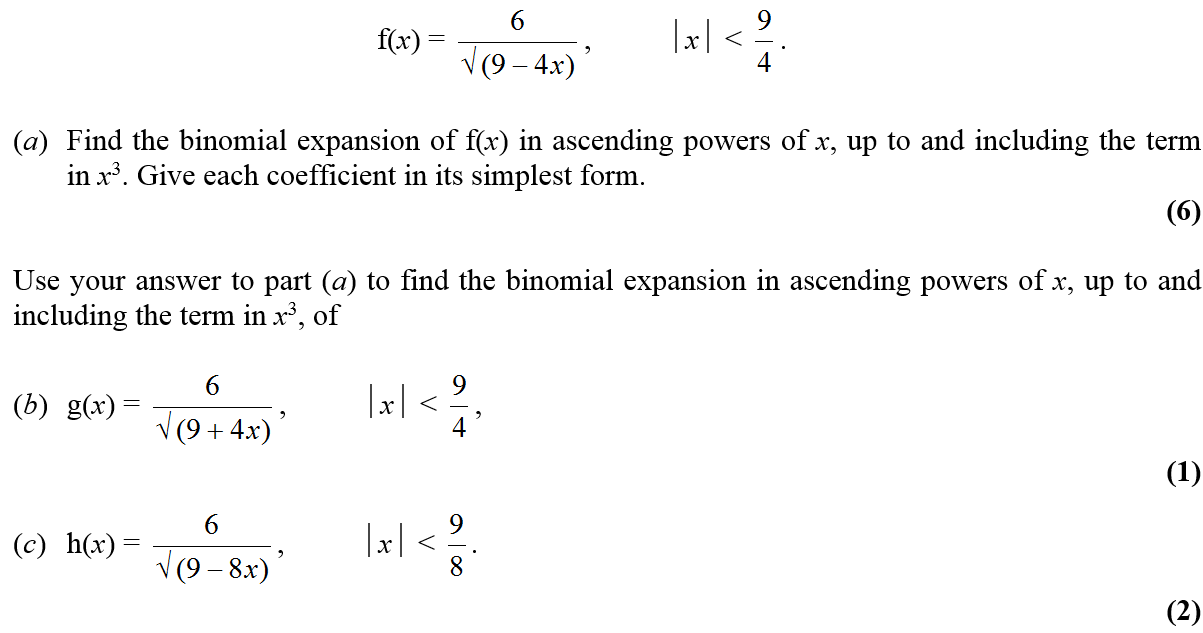 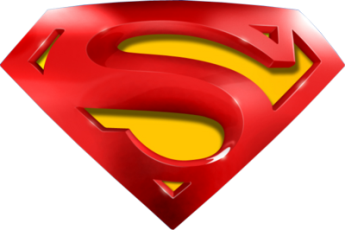 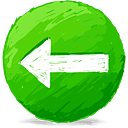 June 2012
A
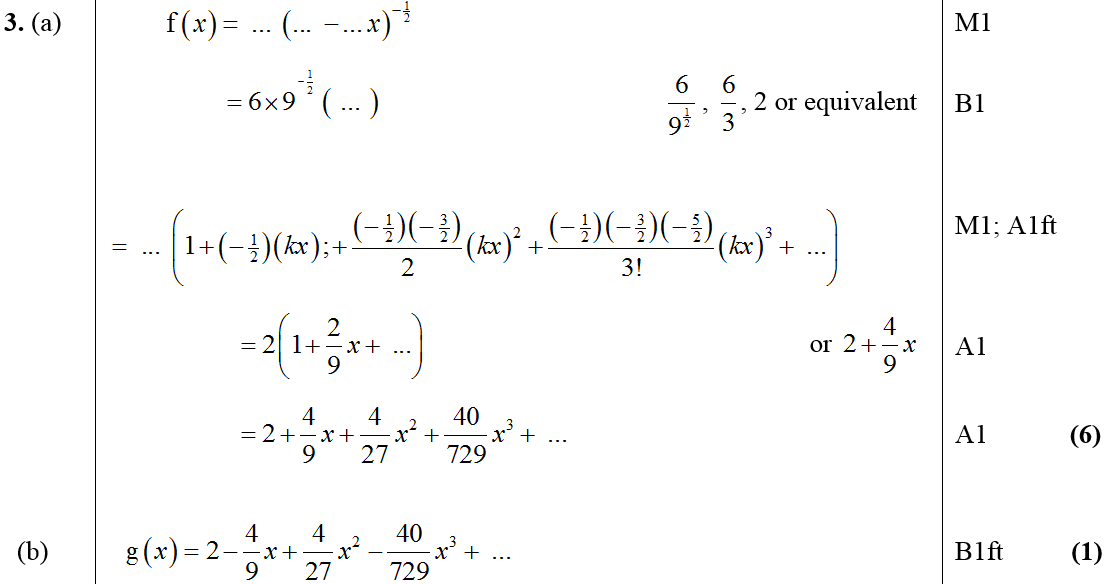 B
C
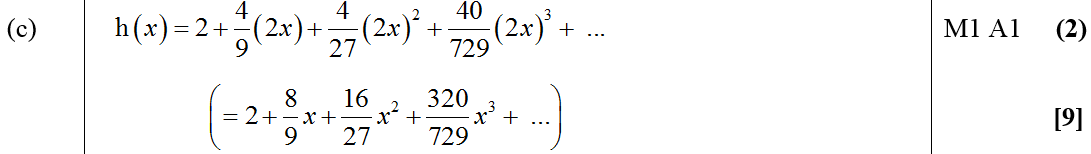 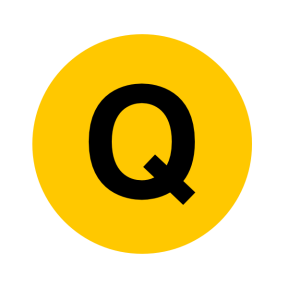 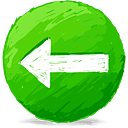 Jan 2013
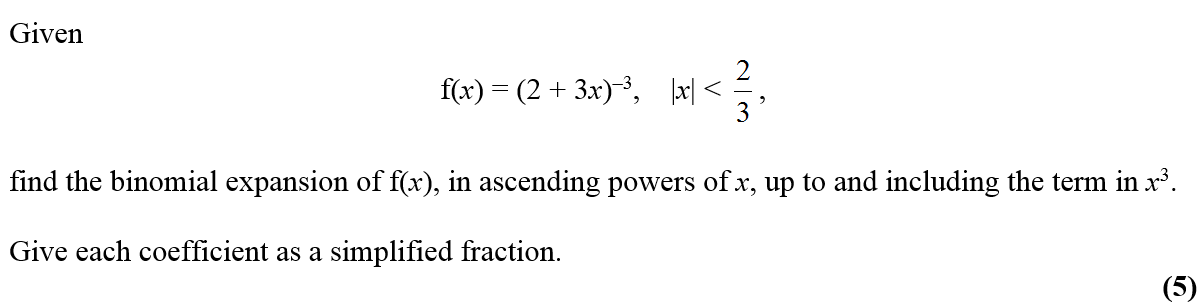 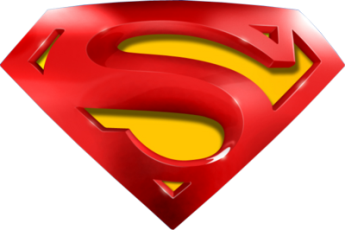 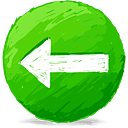 Jan 2013
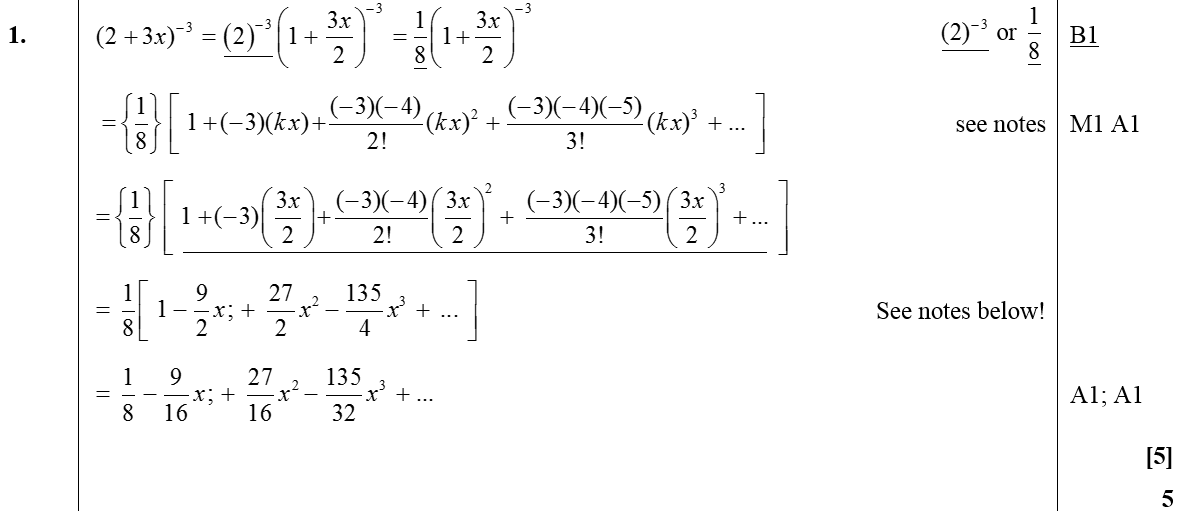 A
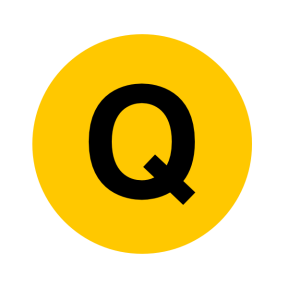 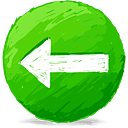 June 2013
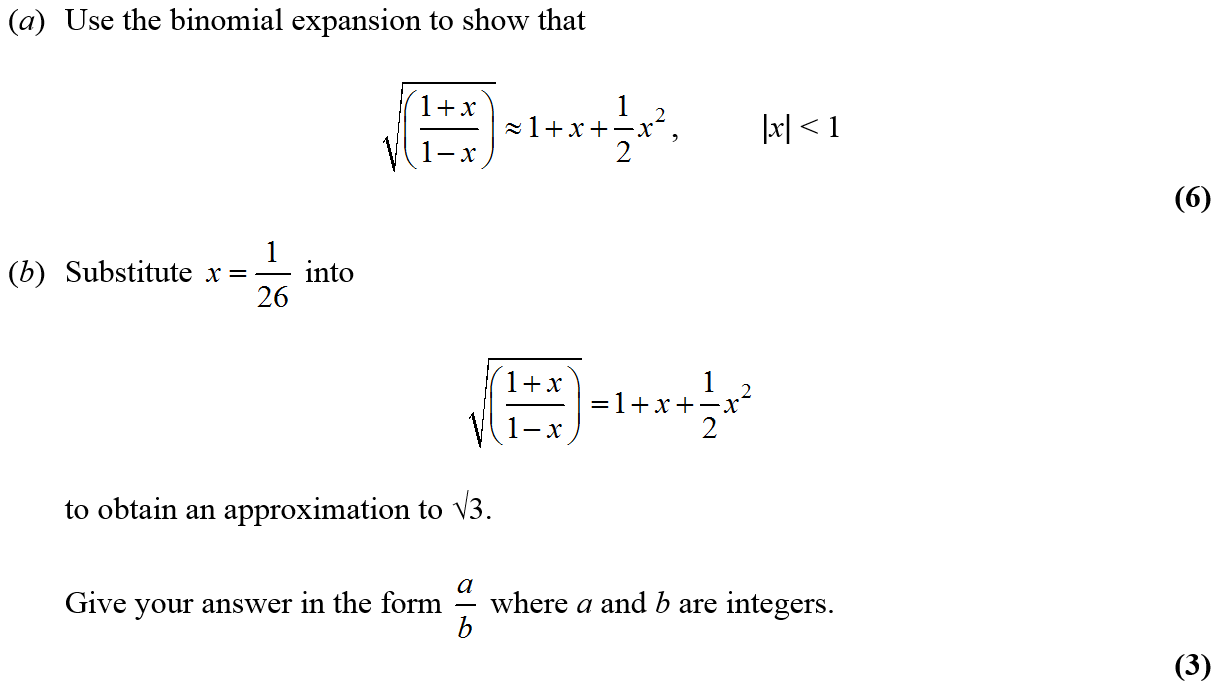 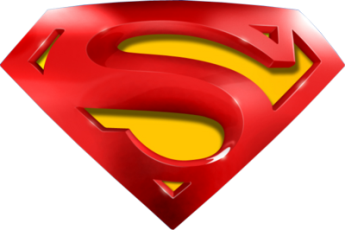 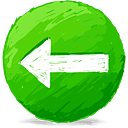 June 2013
A
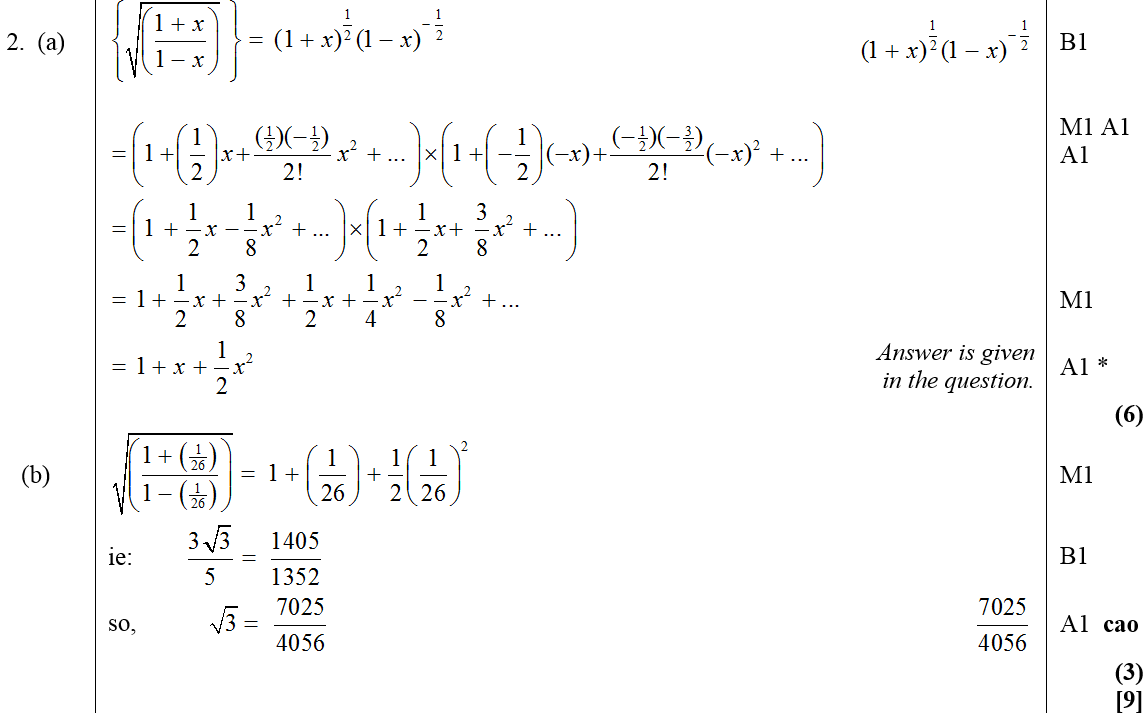 B
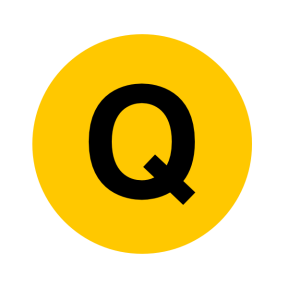 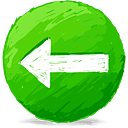 June 2014
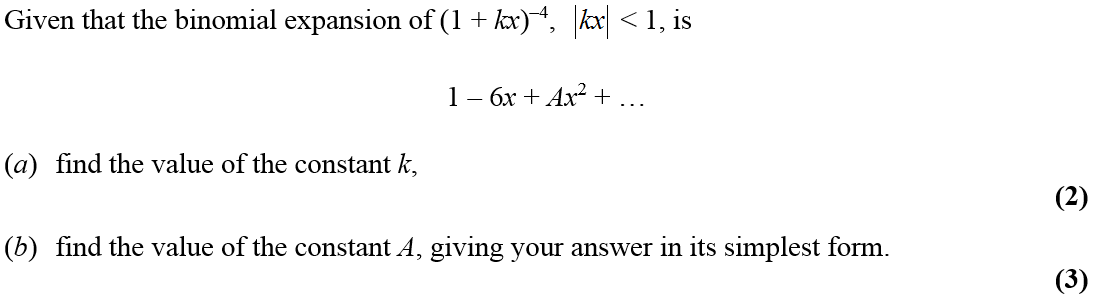 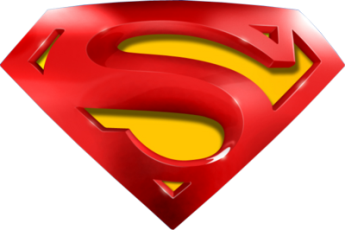 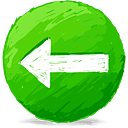 June 2014
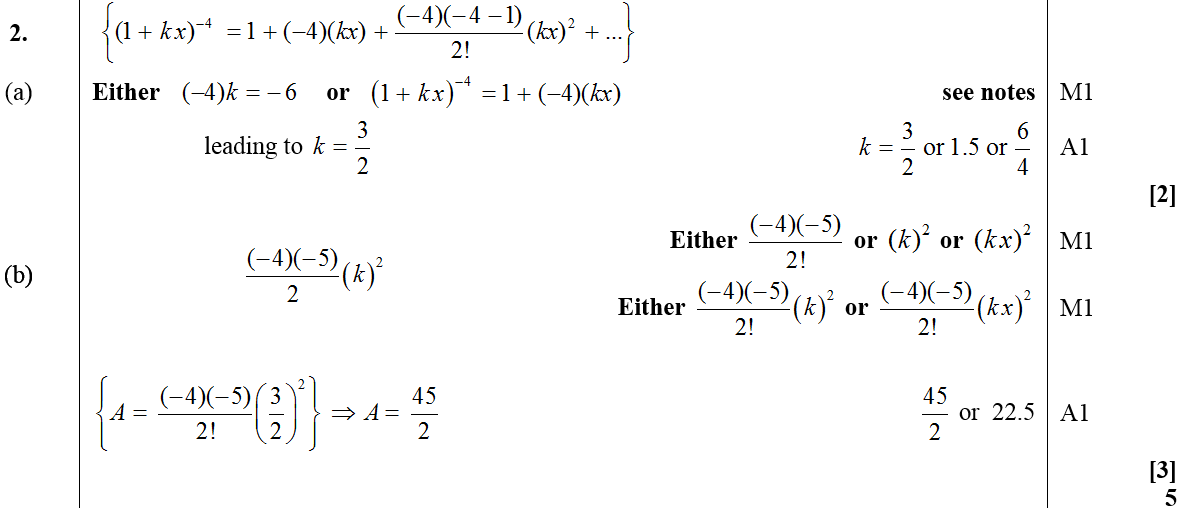 A
B
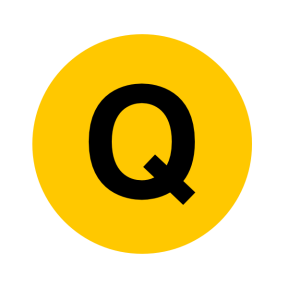 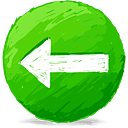 June 2015
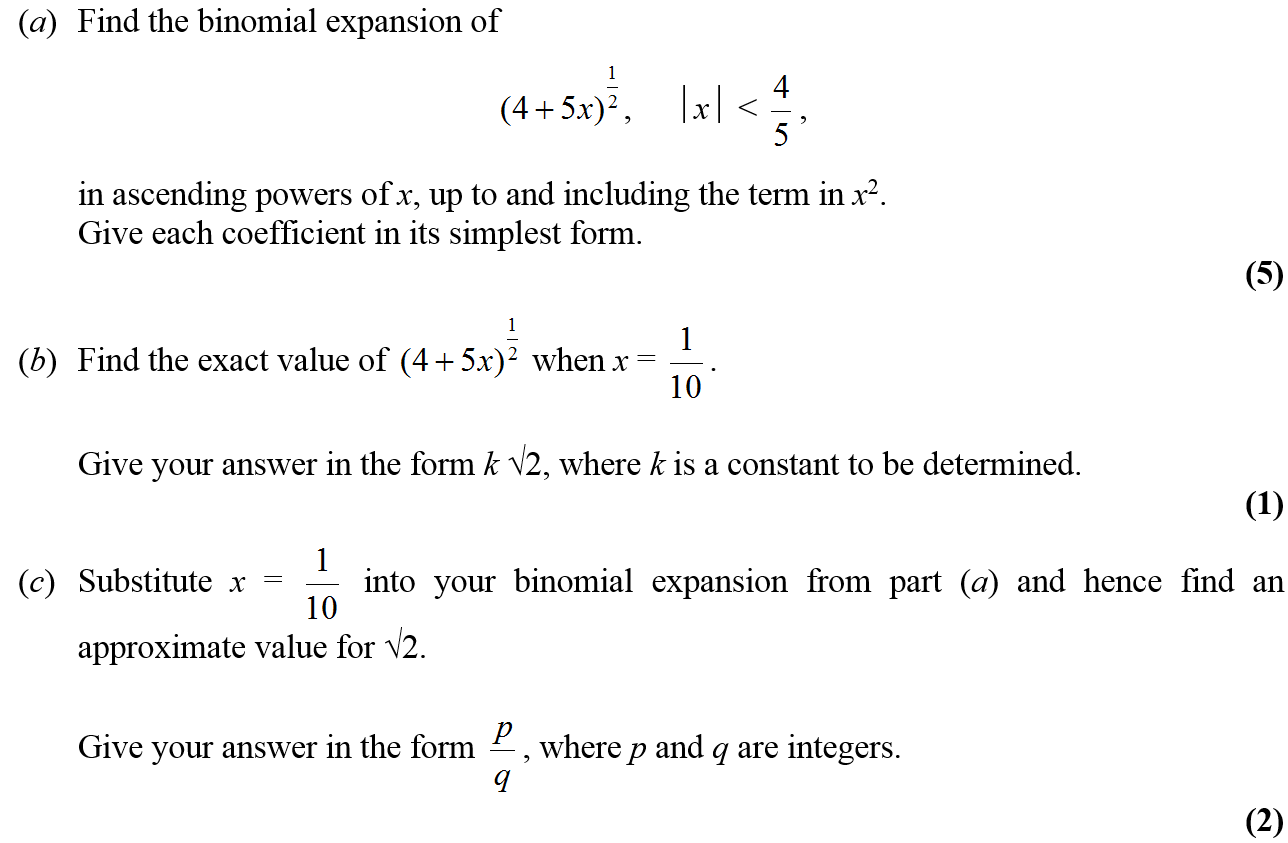 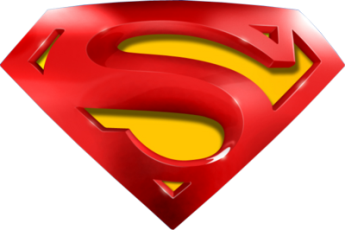 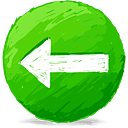 June 2015
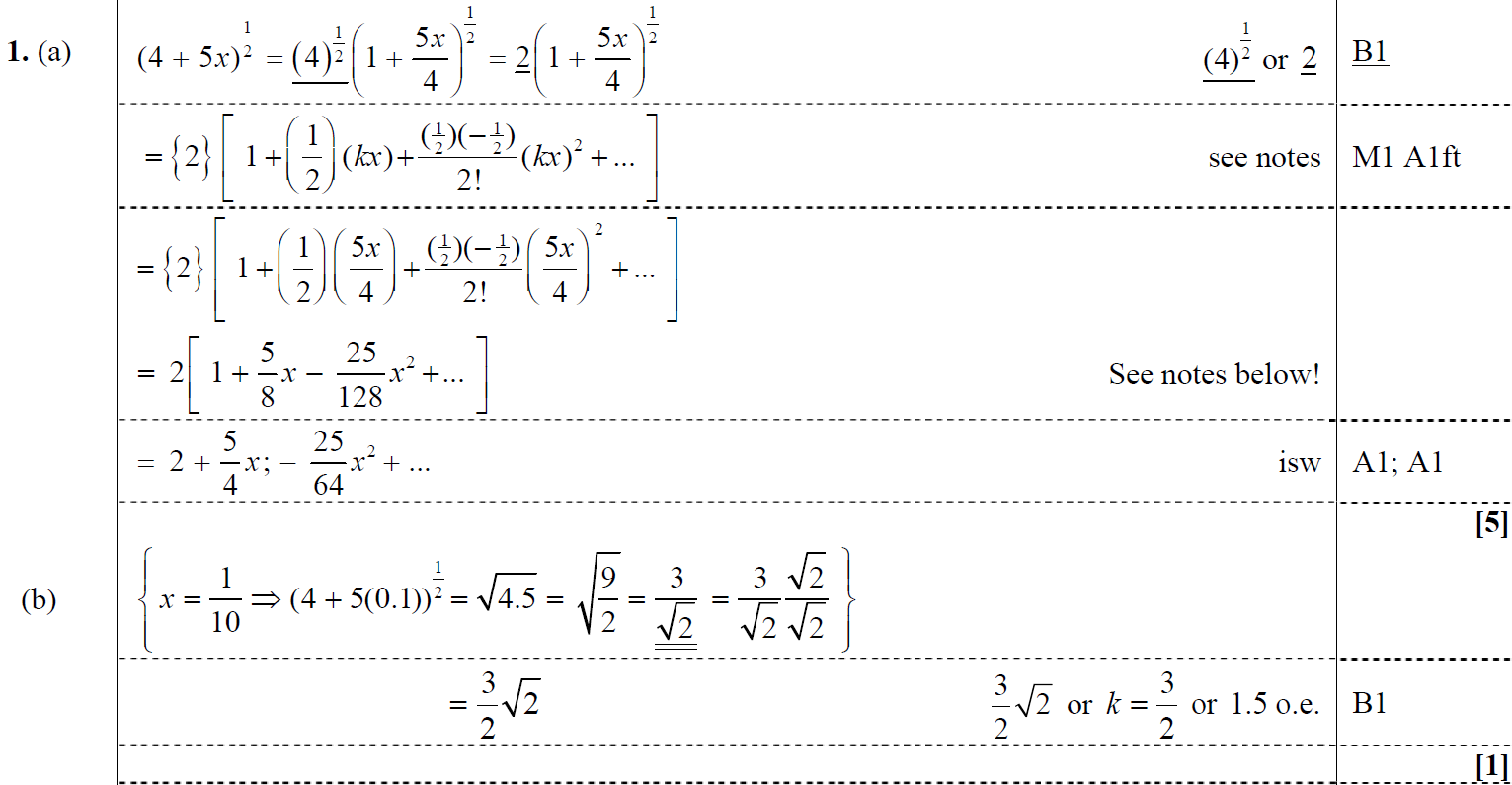 A
B
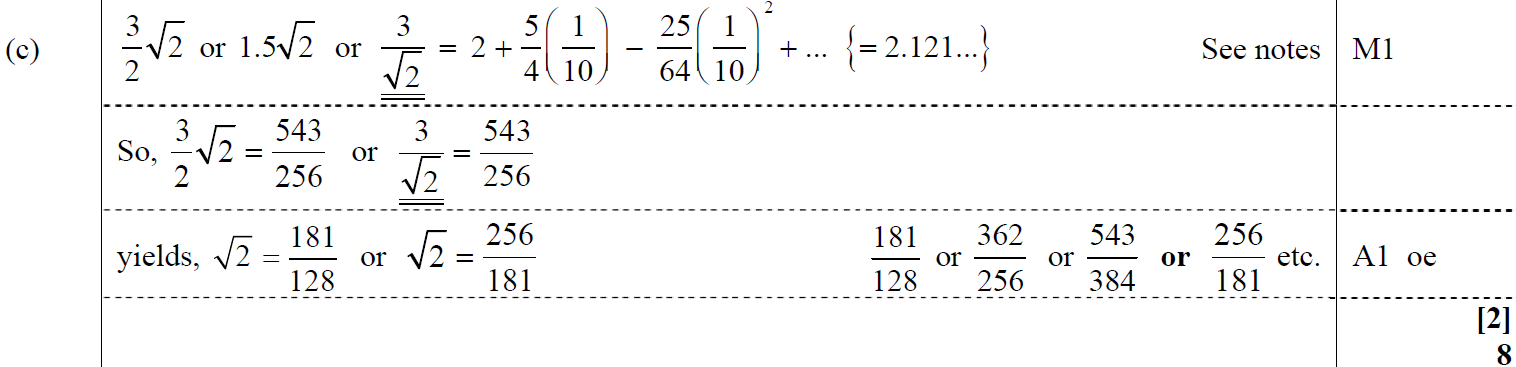 C
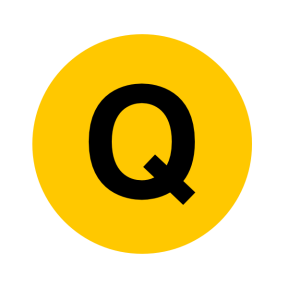 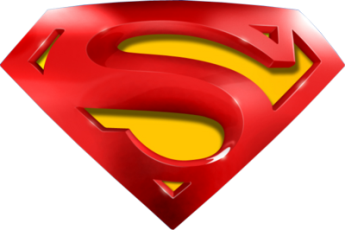 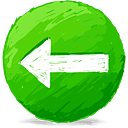 June 2015
A Notes
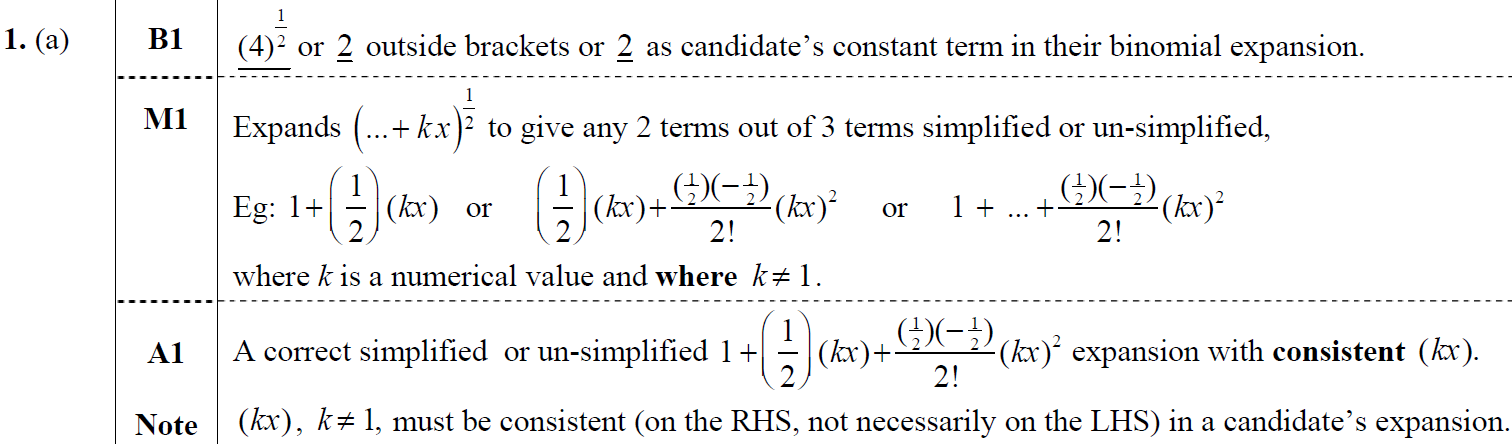 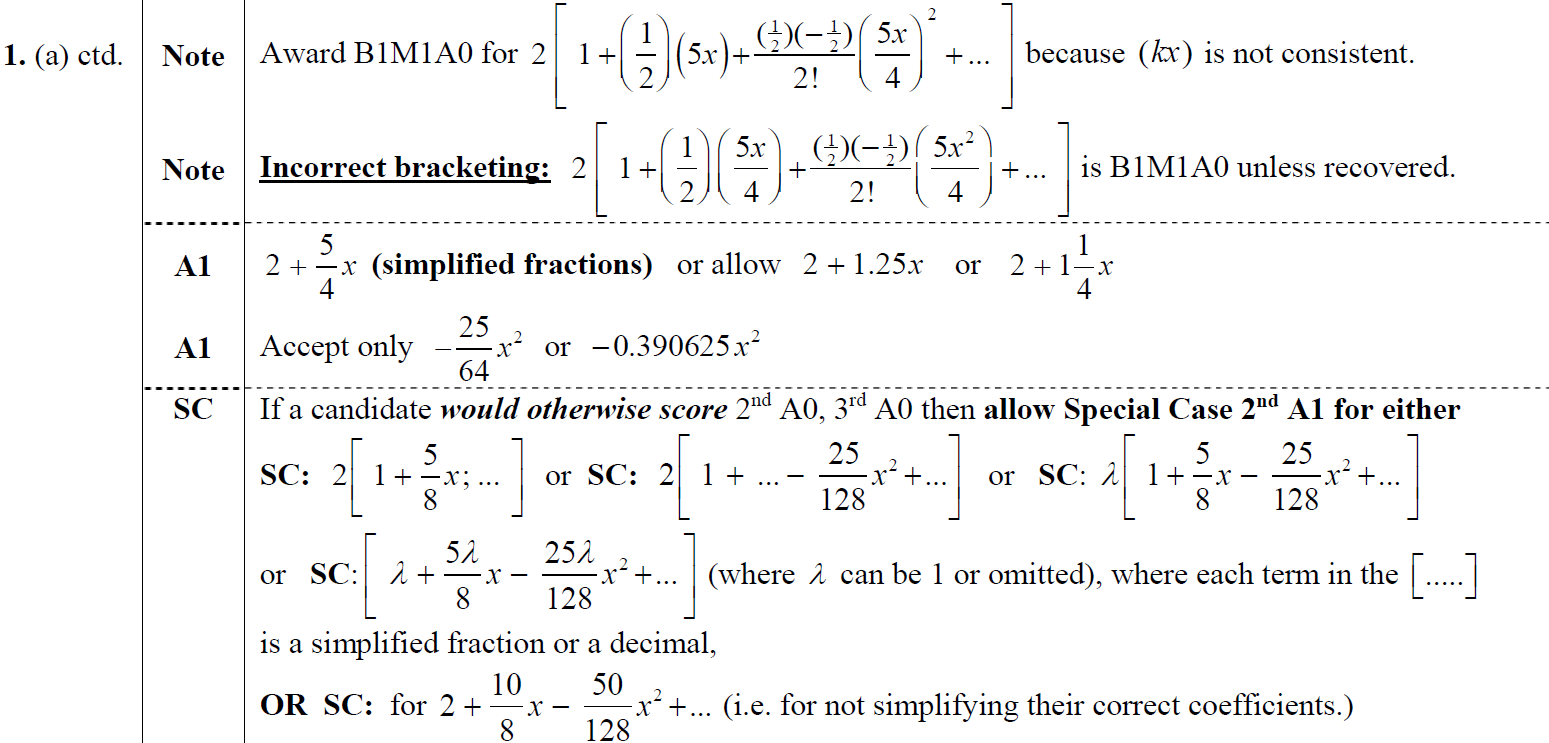 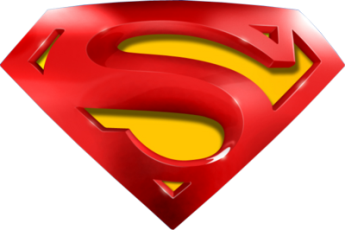 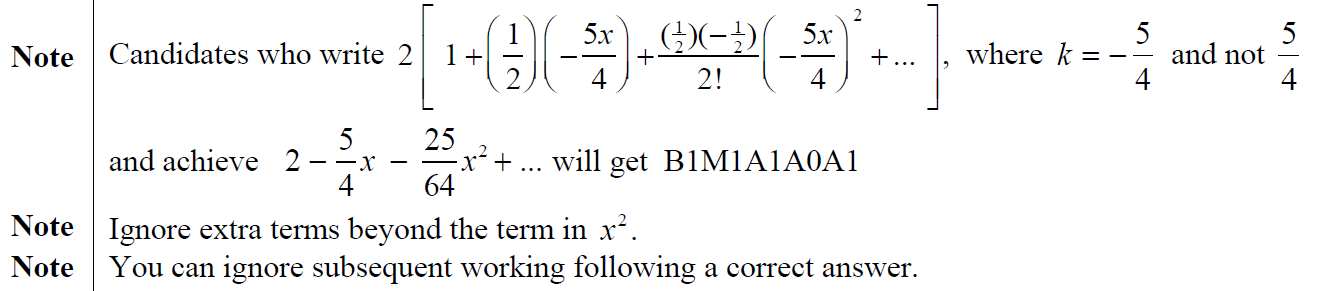 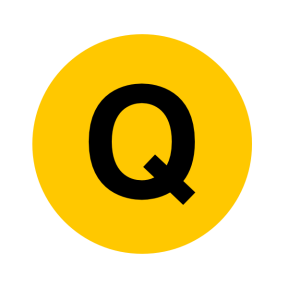 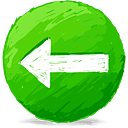 June 2015
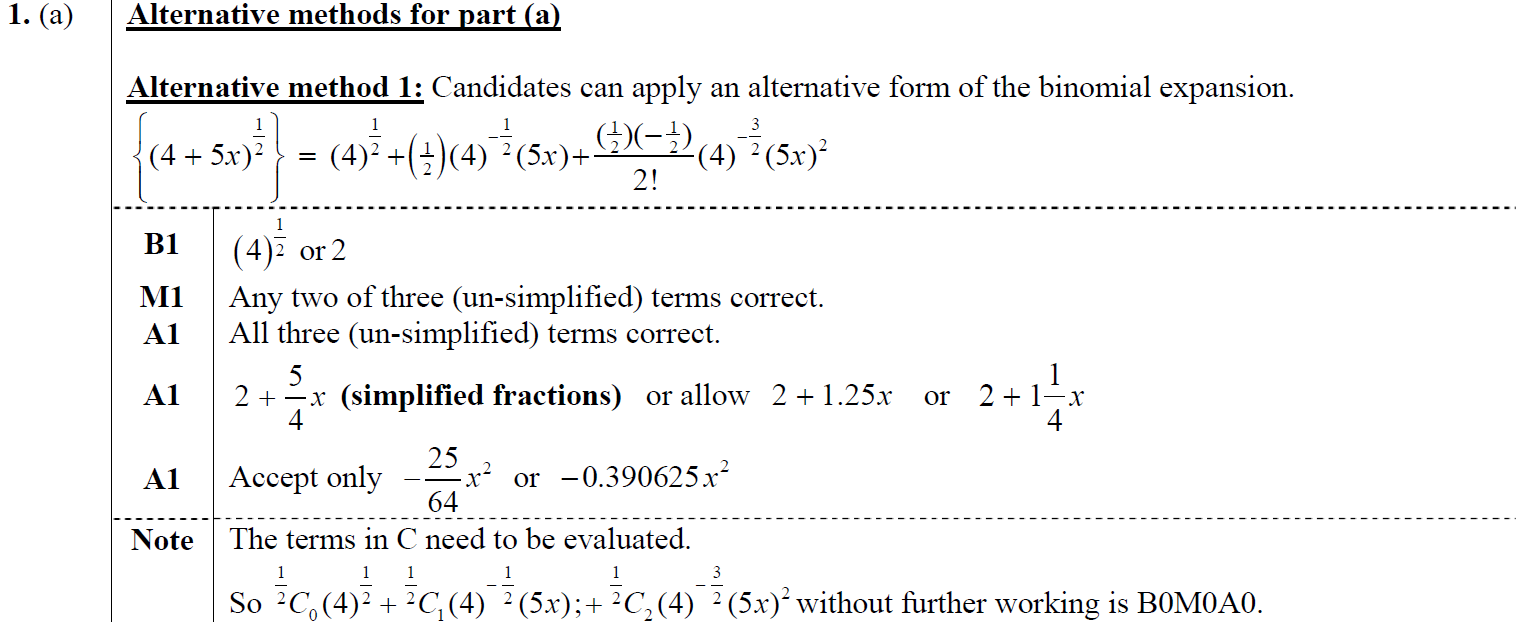 A Alternative (i)
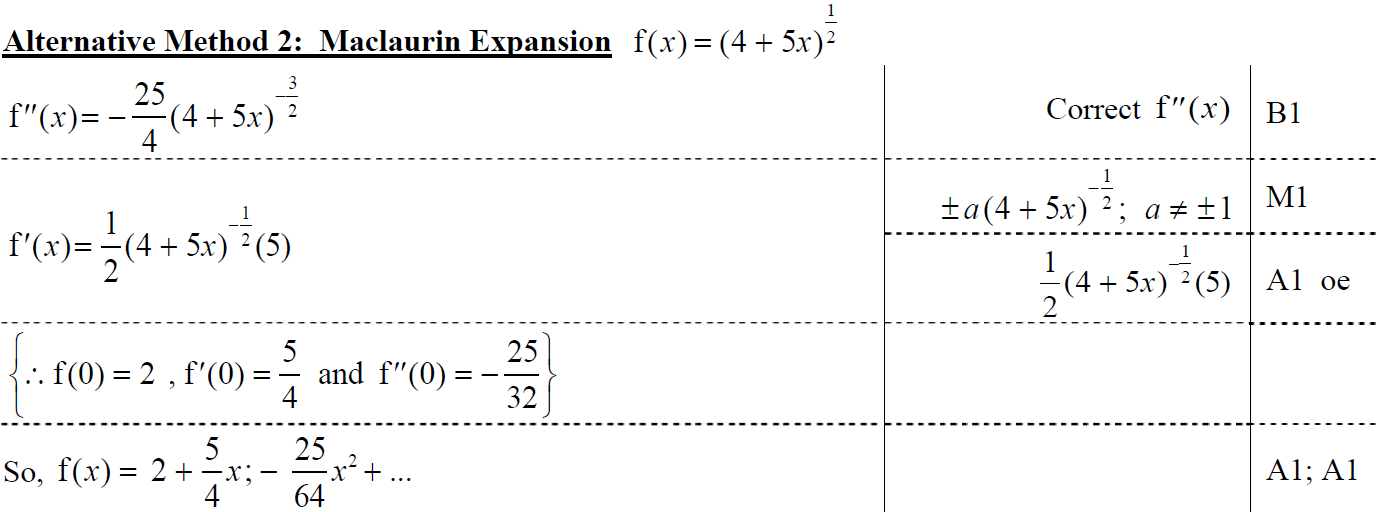 A Alternative (ii)
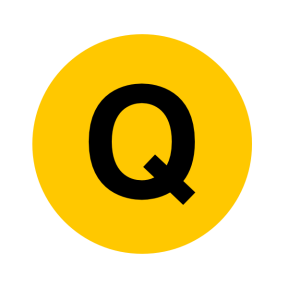 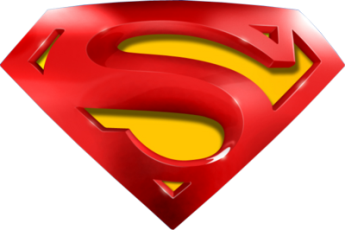 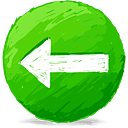 June 2015
B Notes
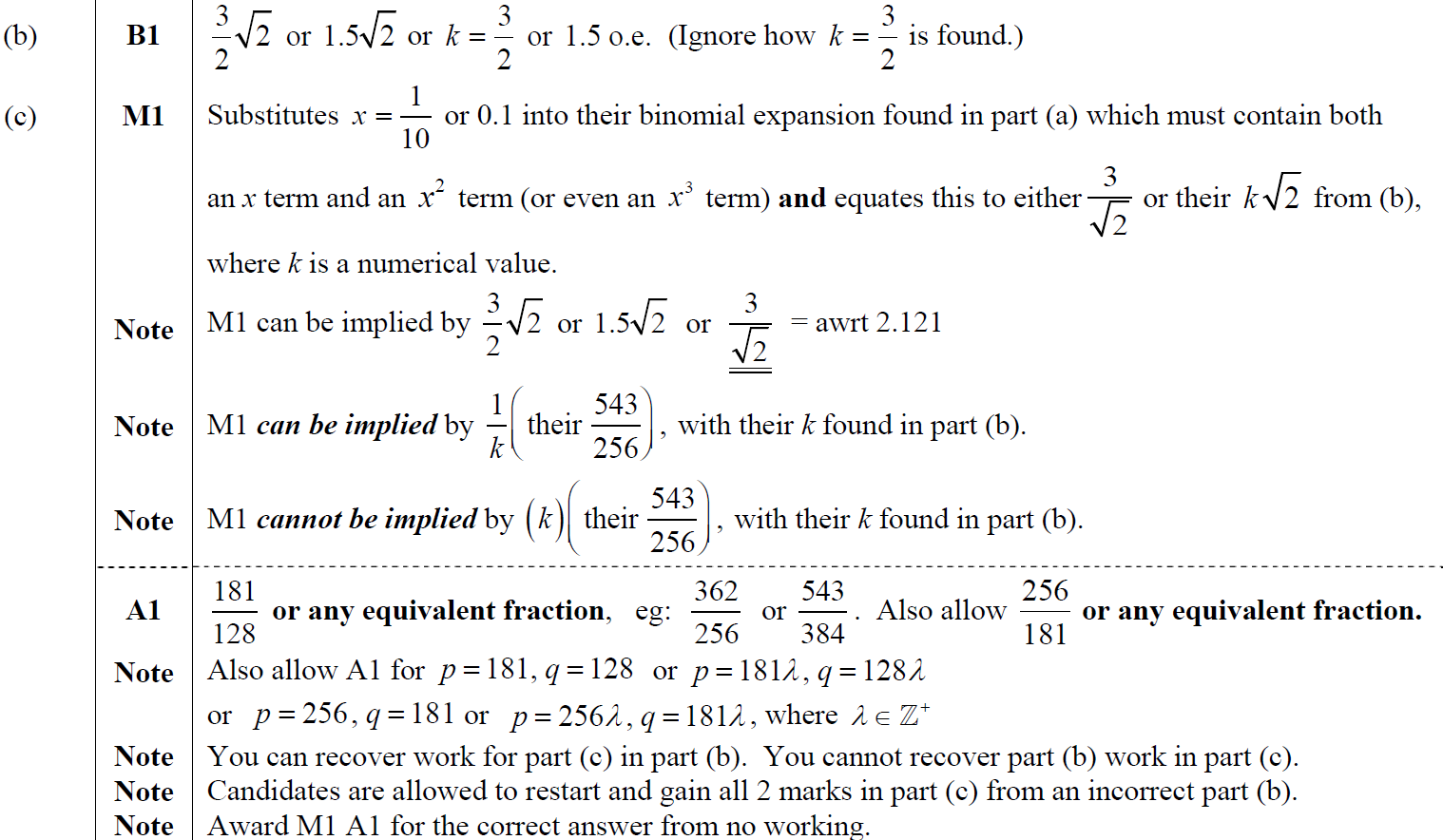 C Notes
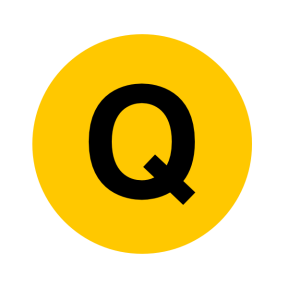 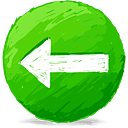 June 2016
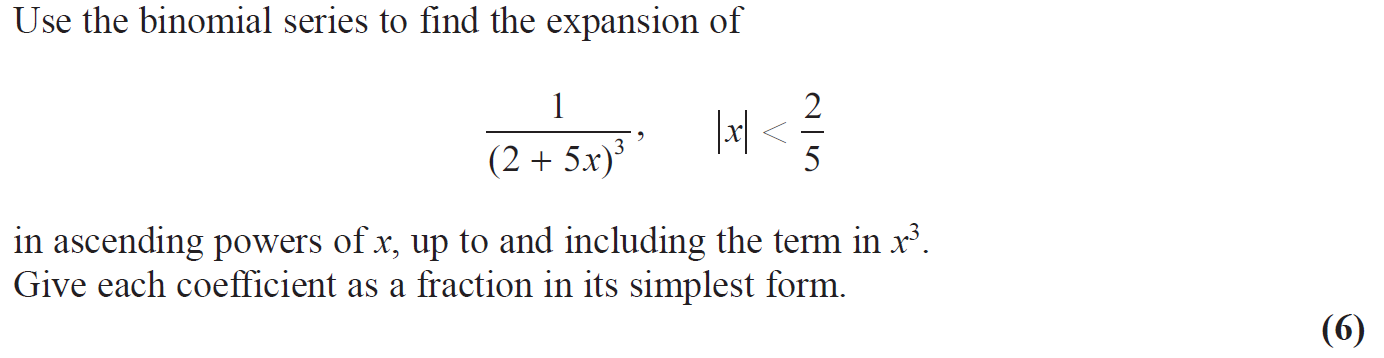 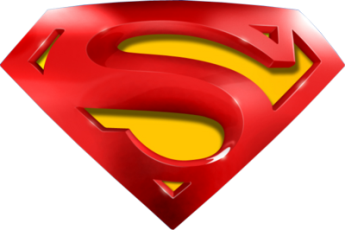 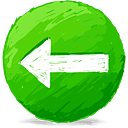 June 2016
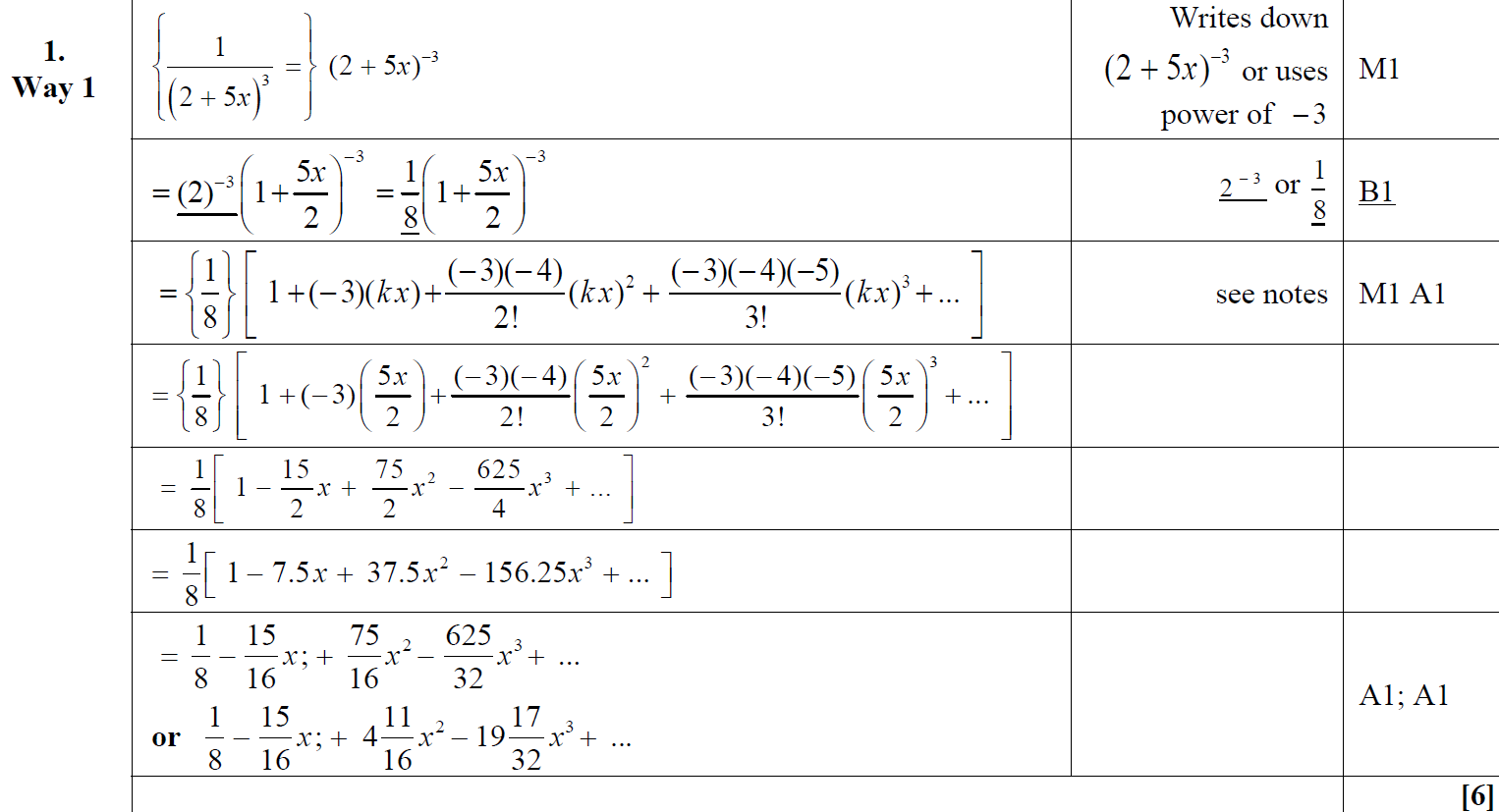 A
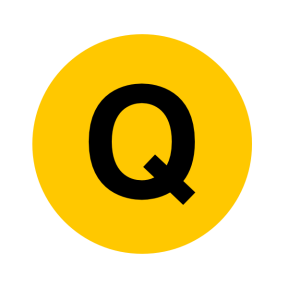 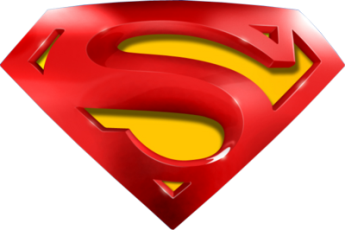 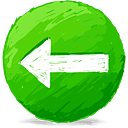 June 2016
A Alternative 1
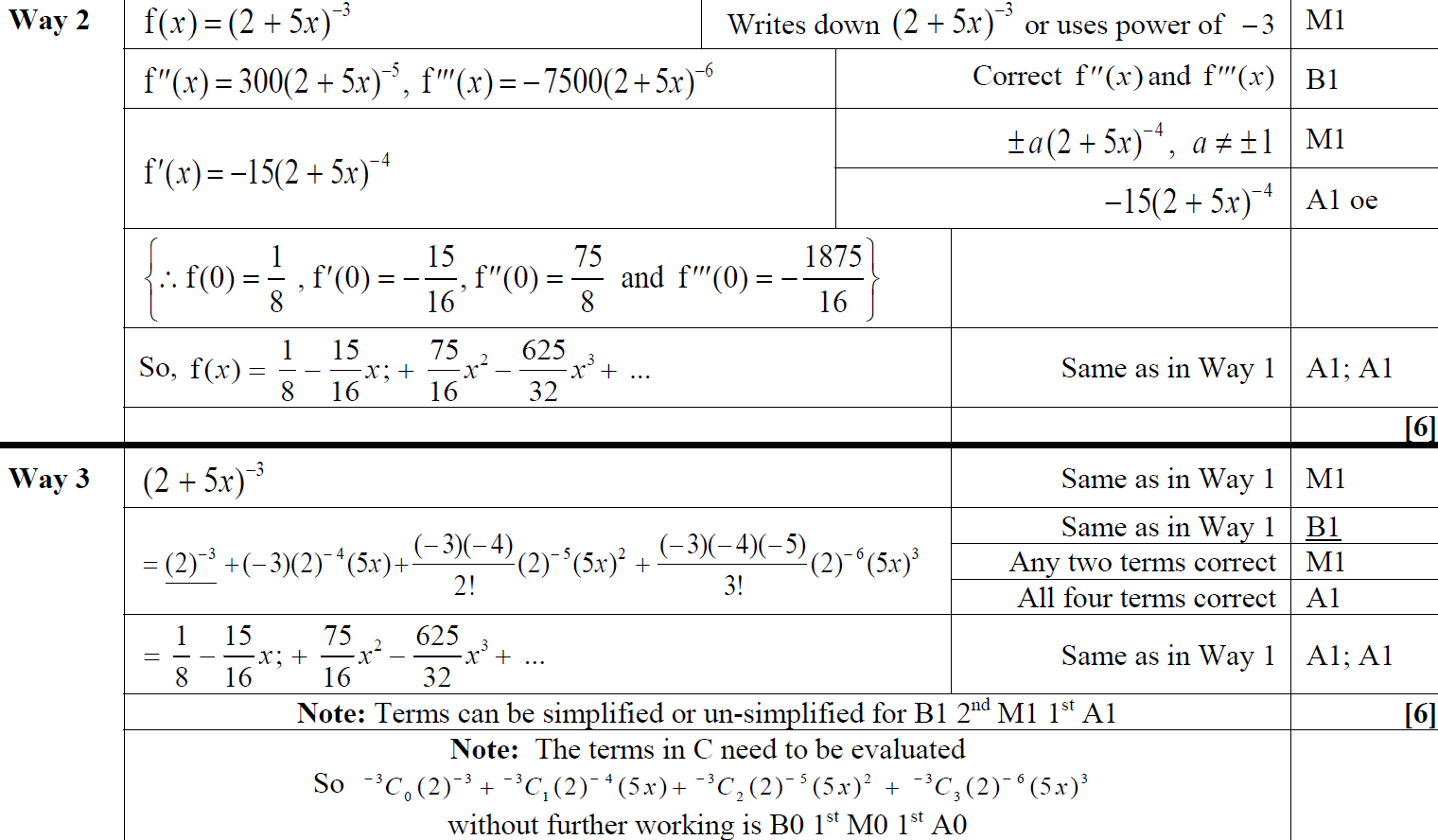 A Alternative 2
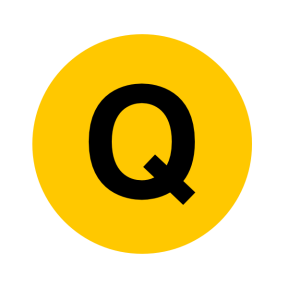 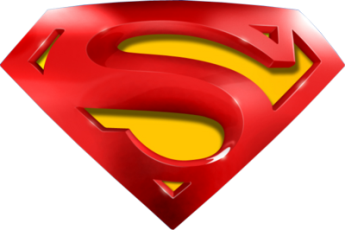 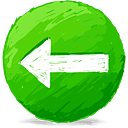 June 2016
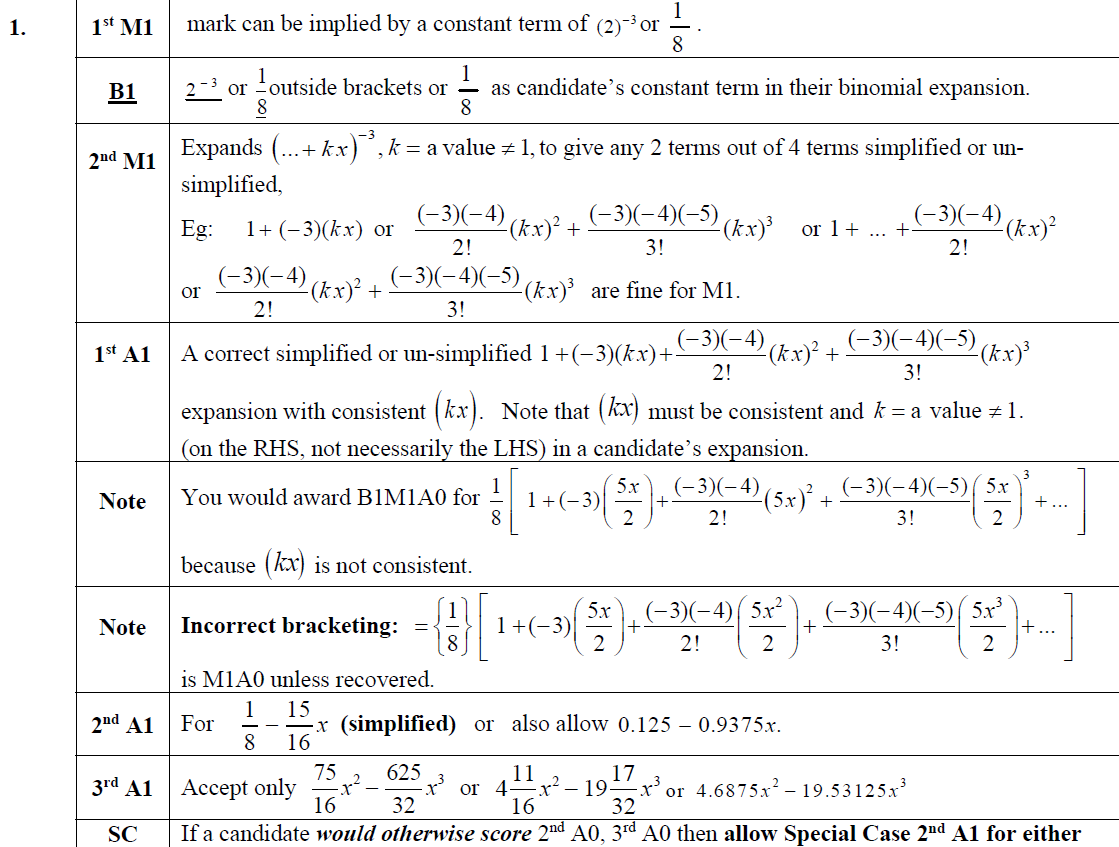 A notes
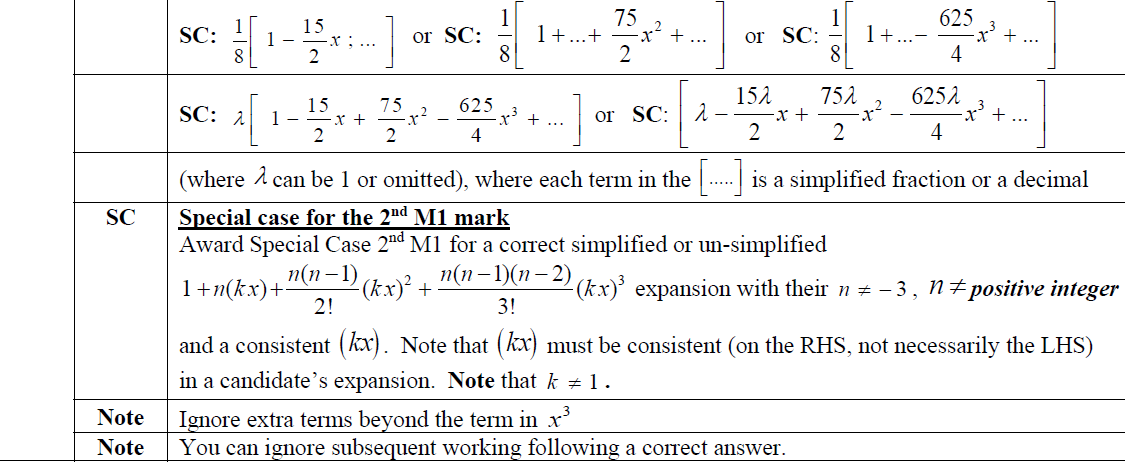 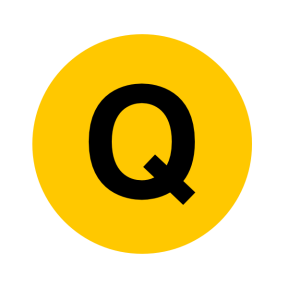 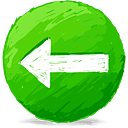 June 2017
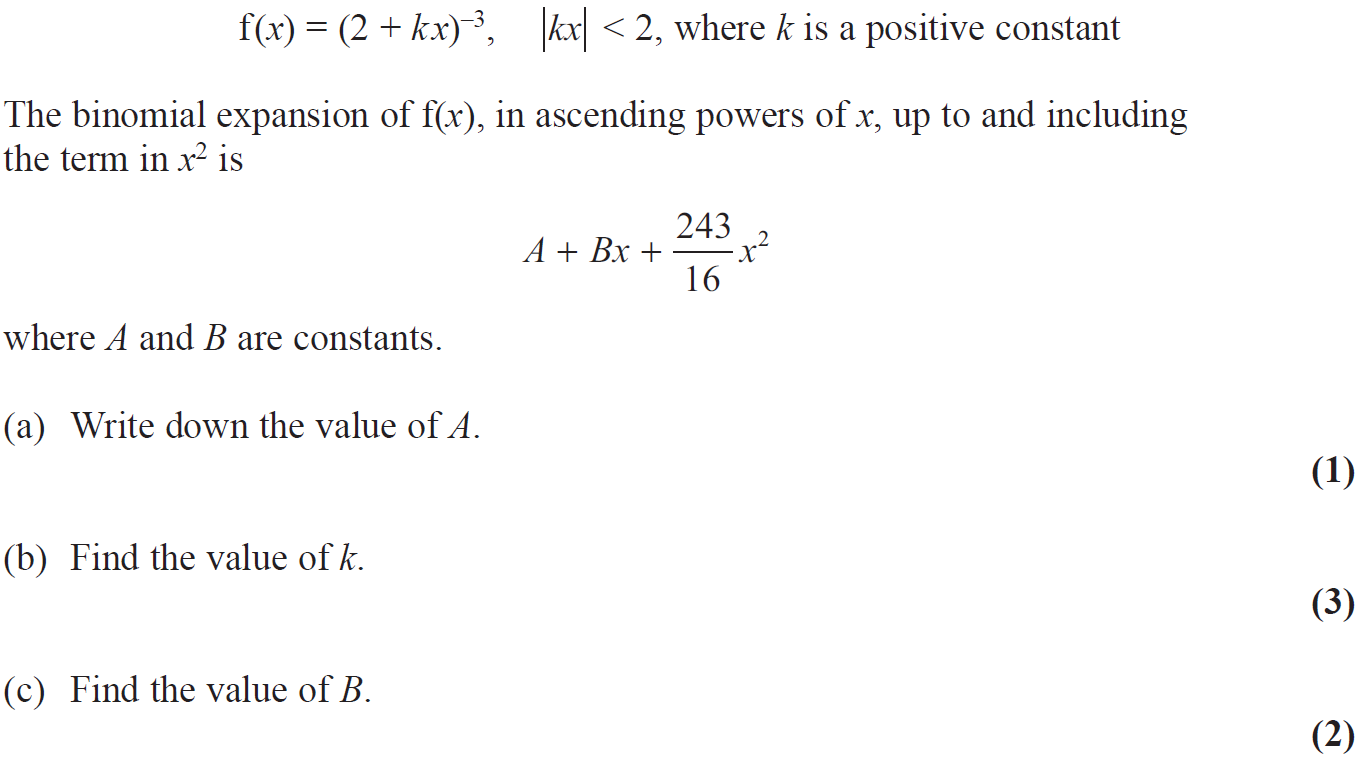 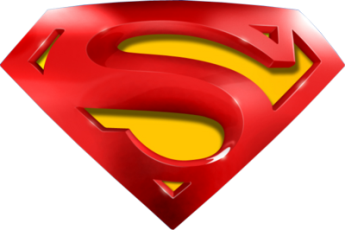 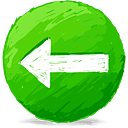 June 2017
A
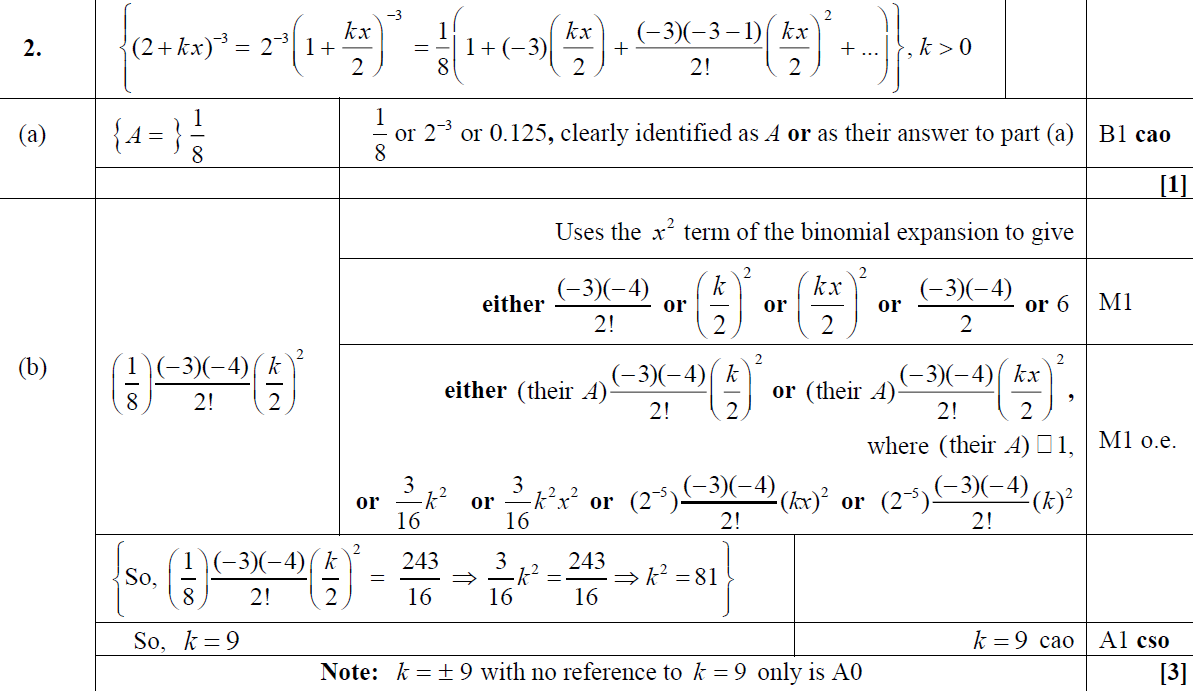 B
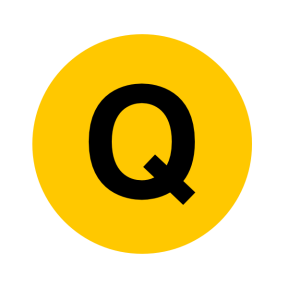 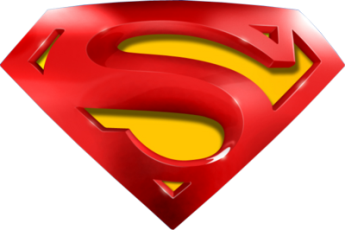 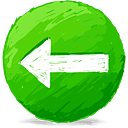 June 2017
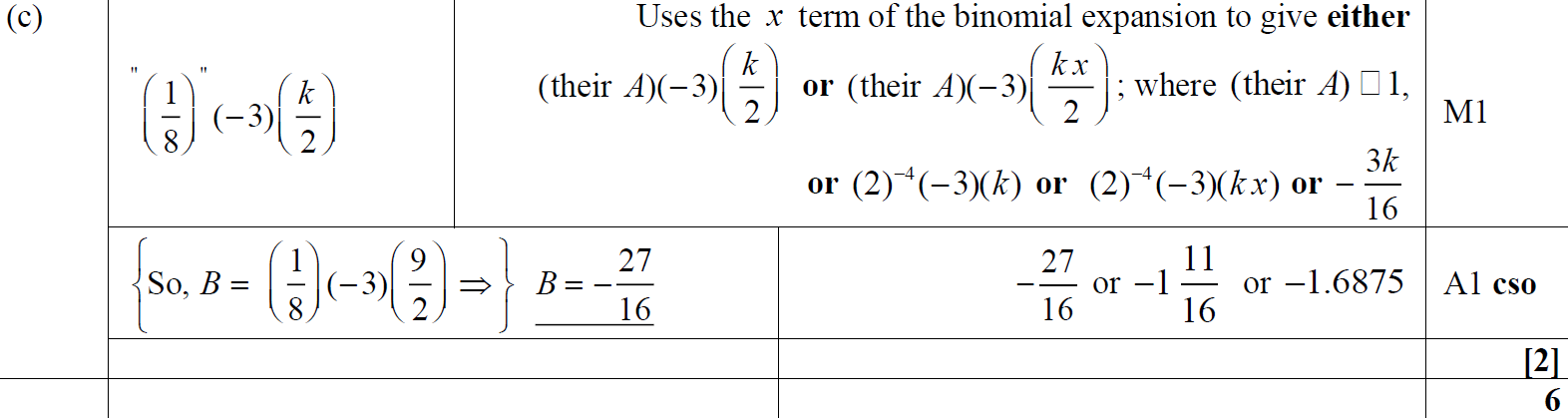 C
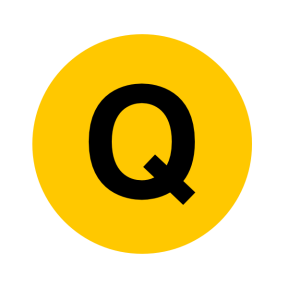 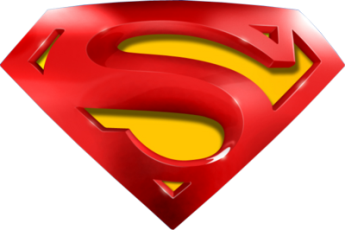 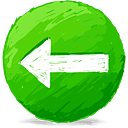 June 2017
General notes
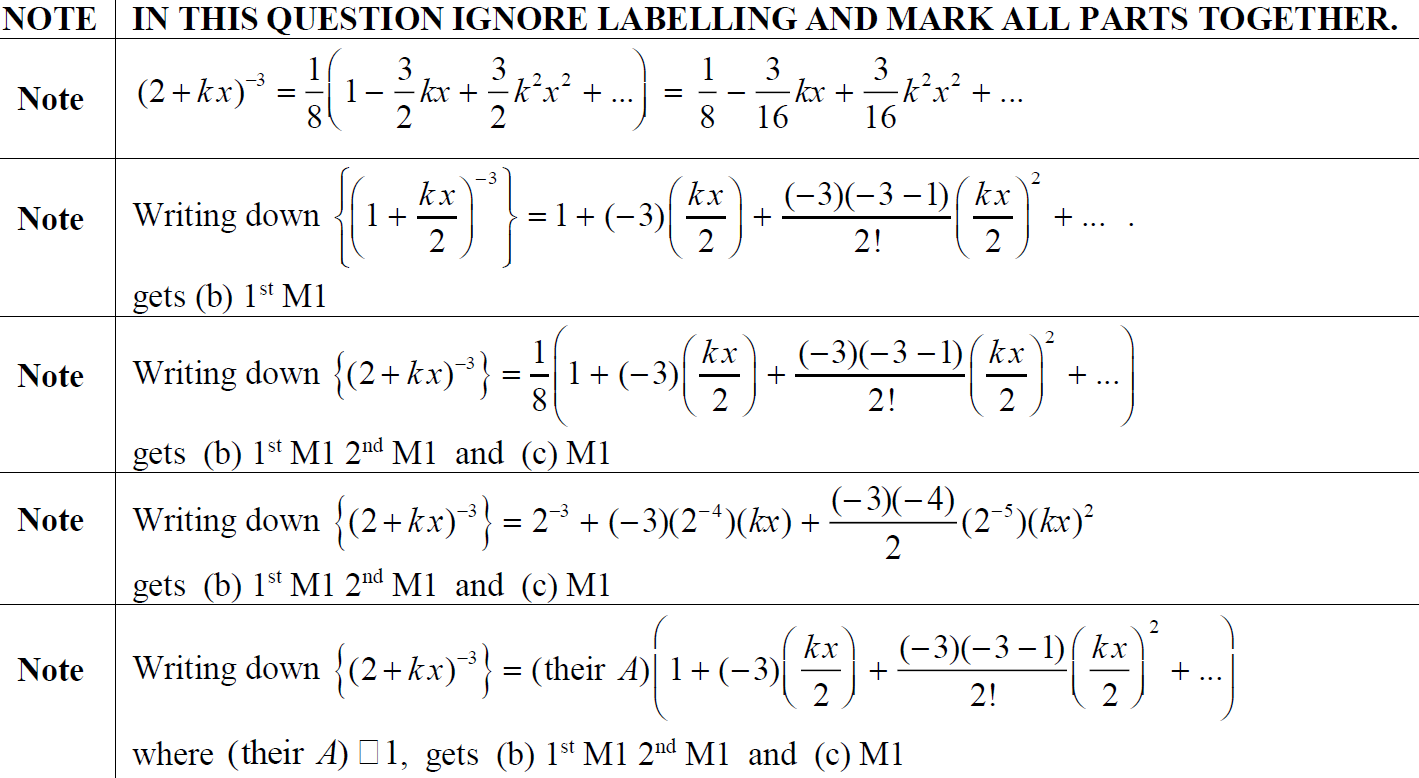 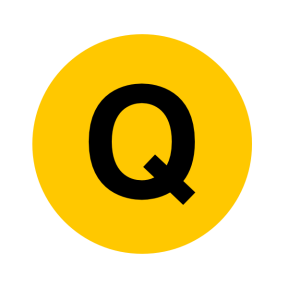 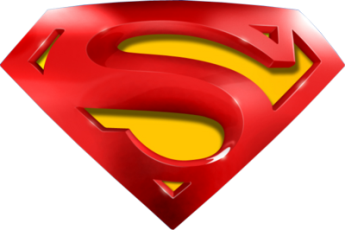 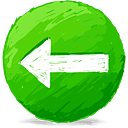 June 2017
B & C notes
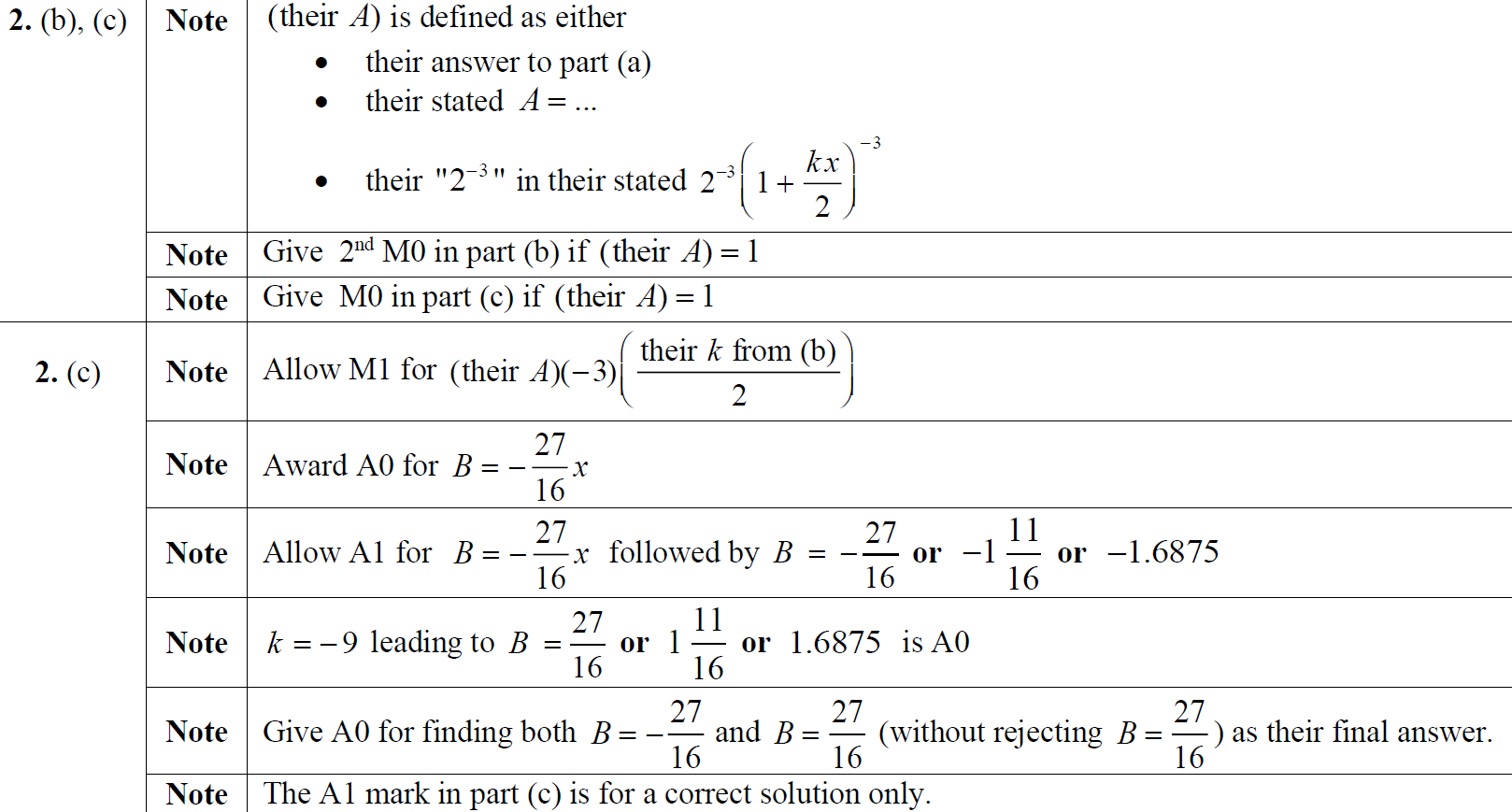 C notes
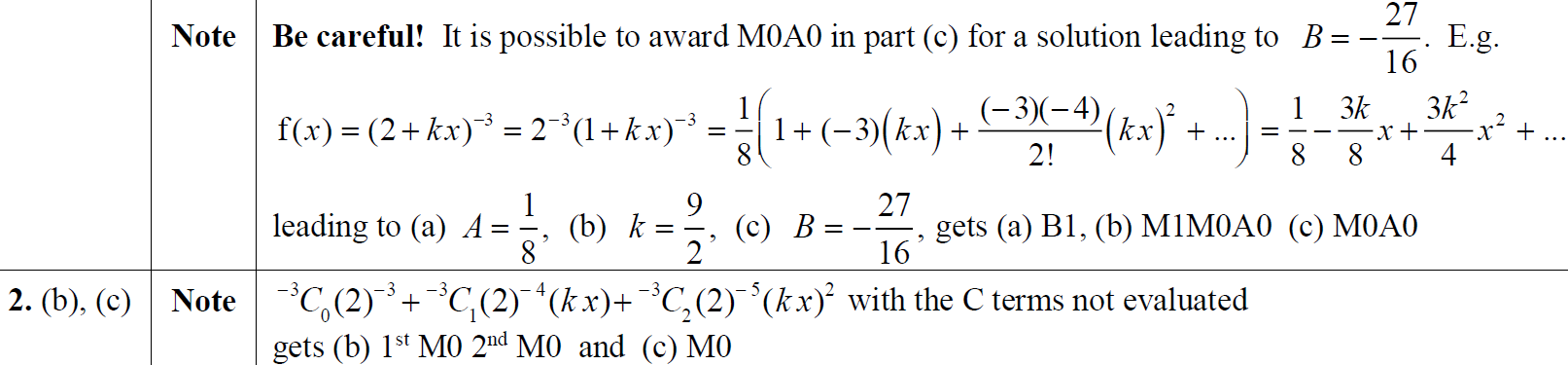 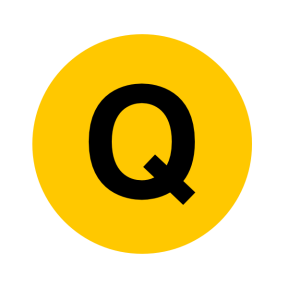 B & C notes
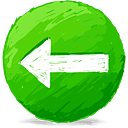 June 2018
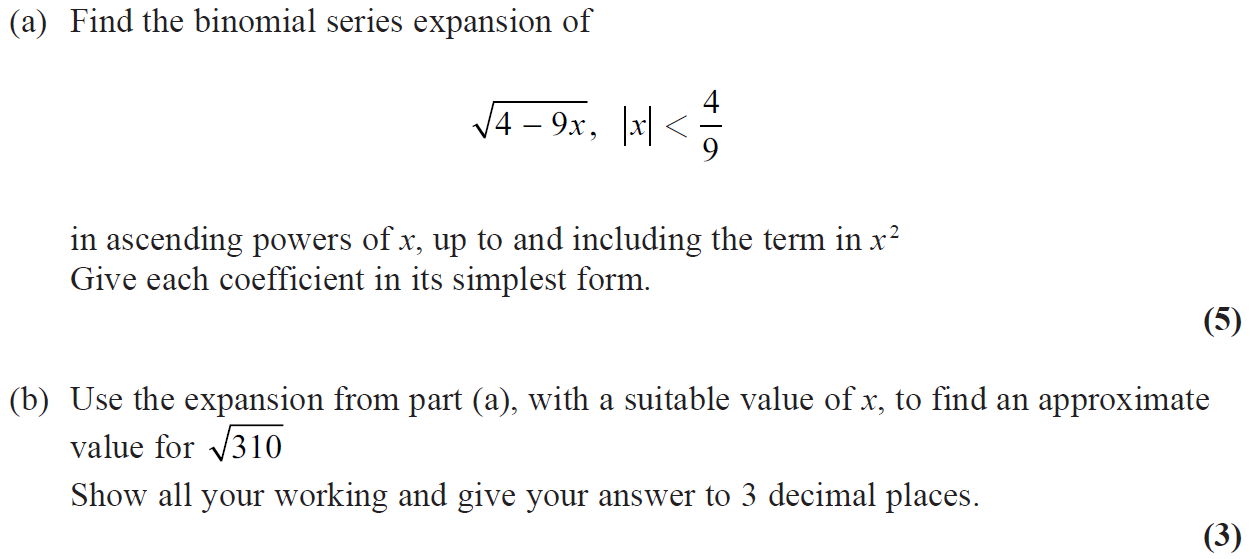 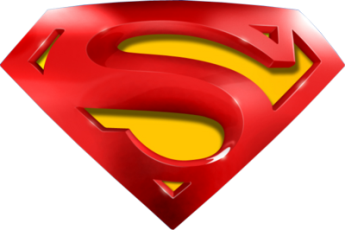 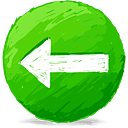 June 2018
A
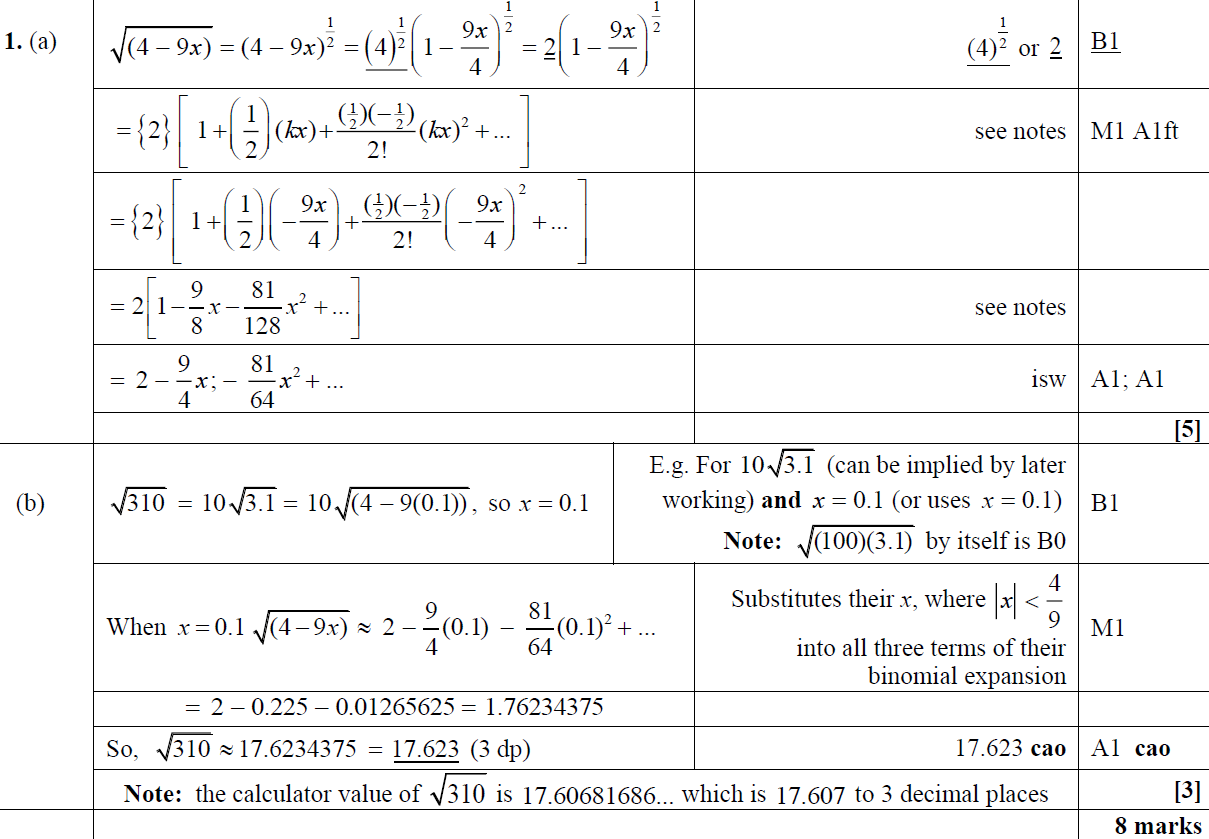 B
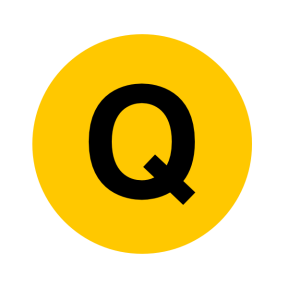 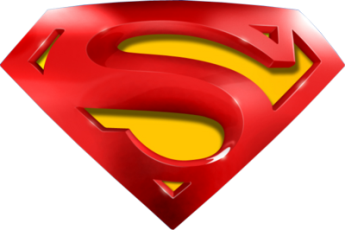 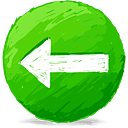 June 2018
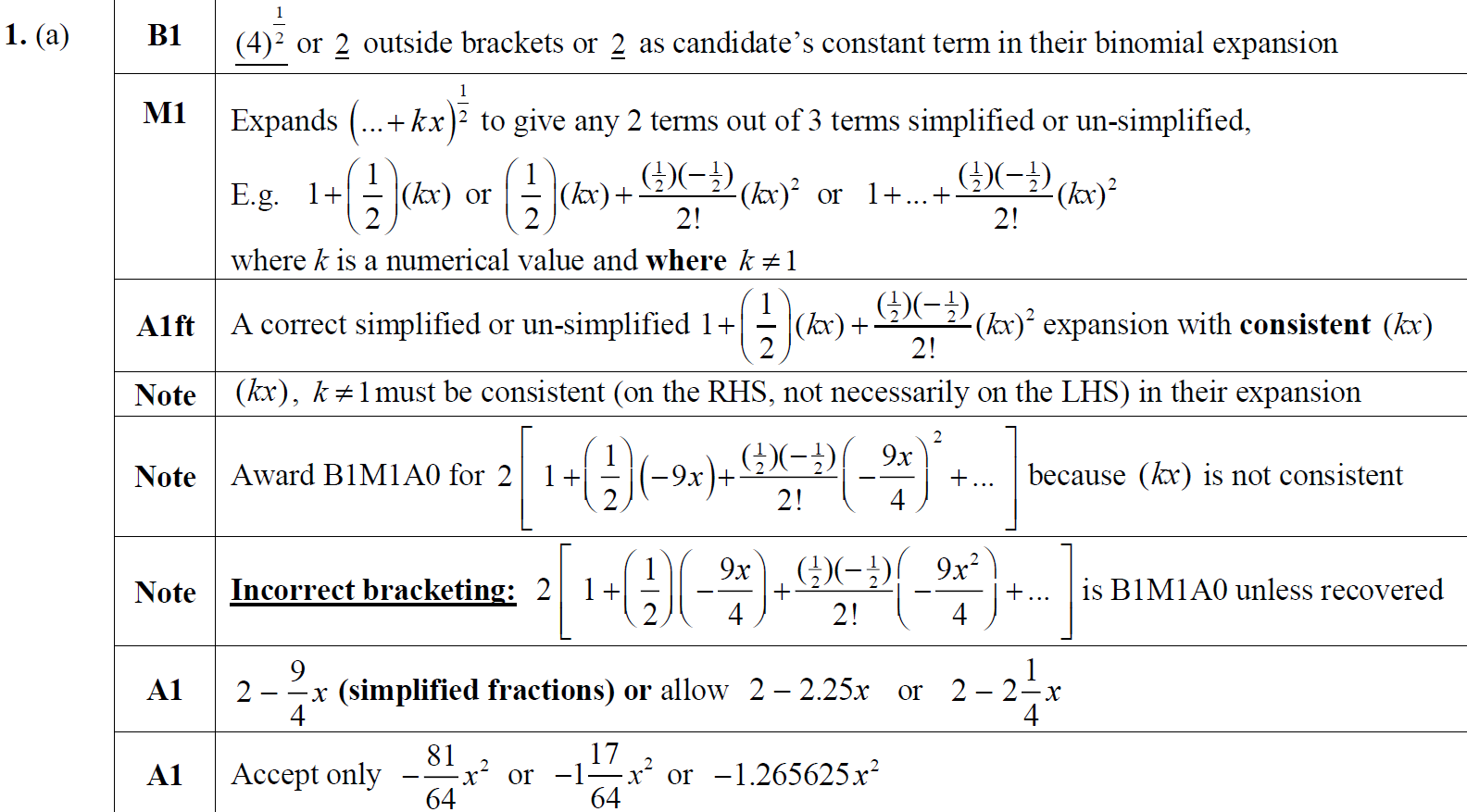 A notes
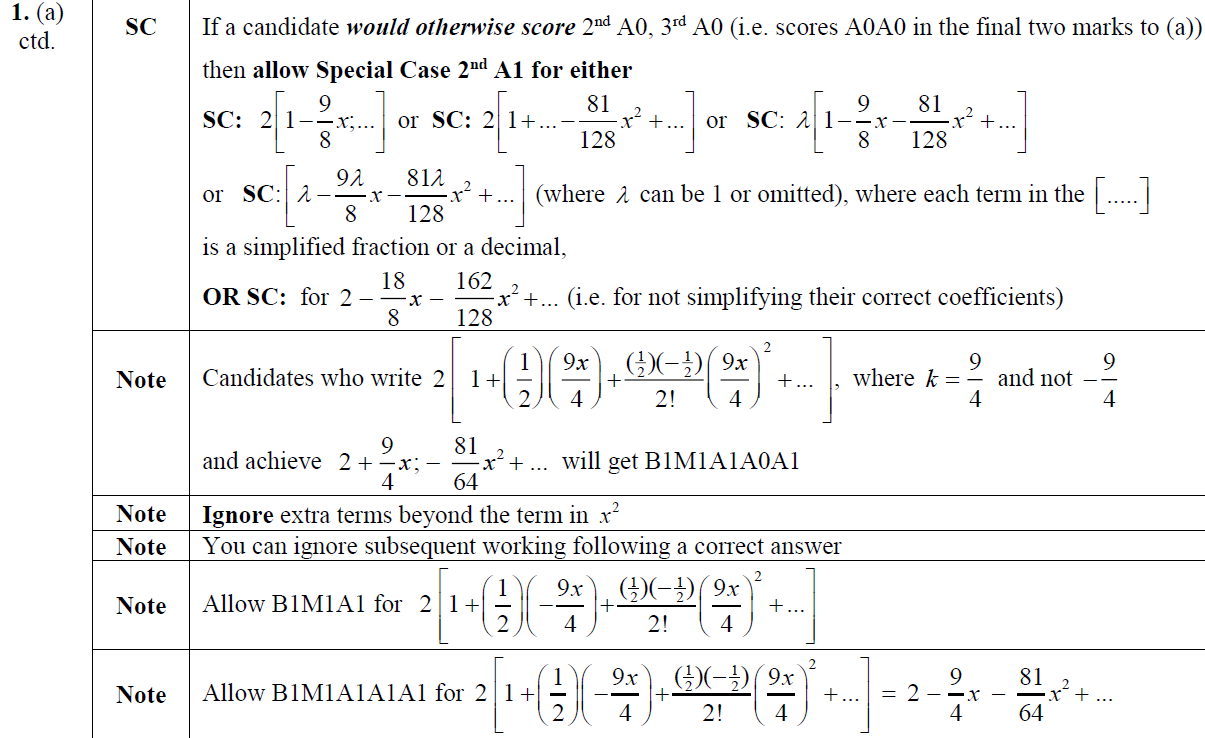 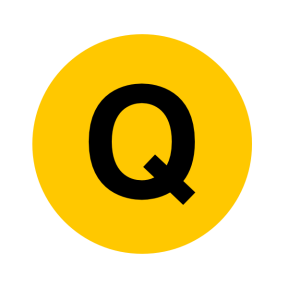 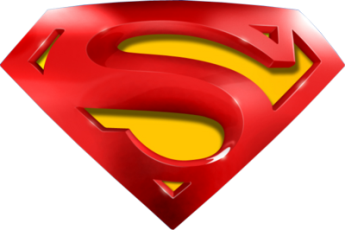 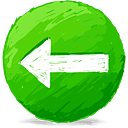 June 2018
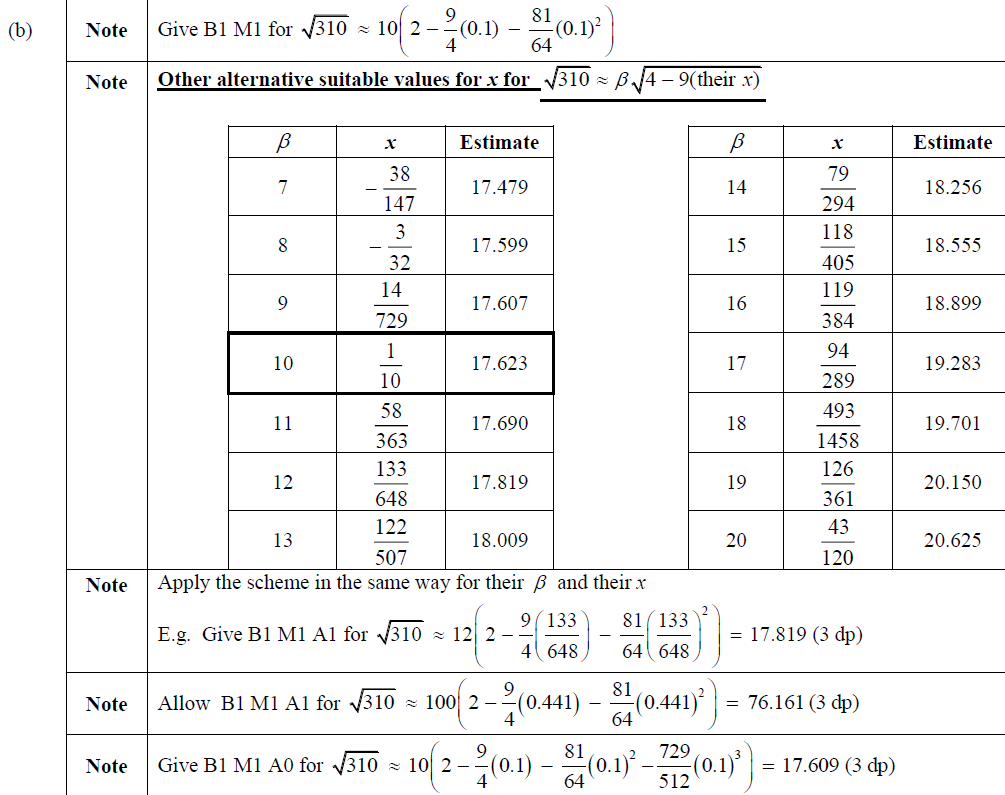 B notes
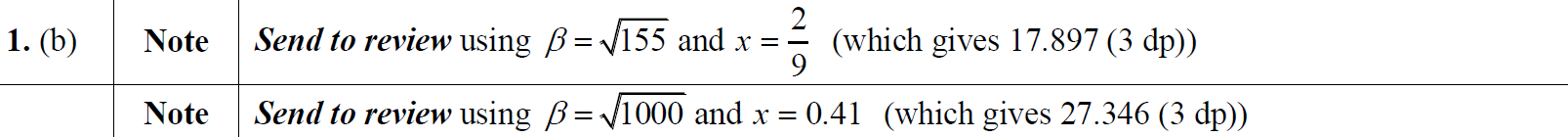 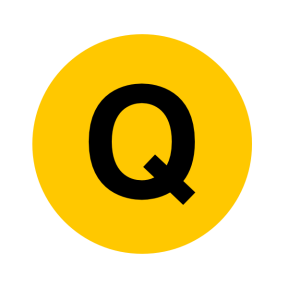 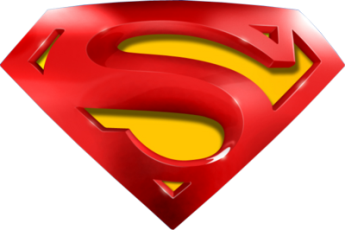 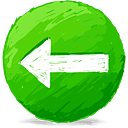 June 2018
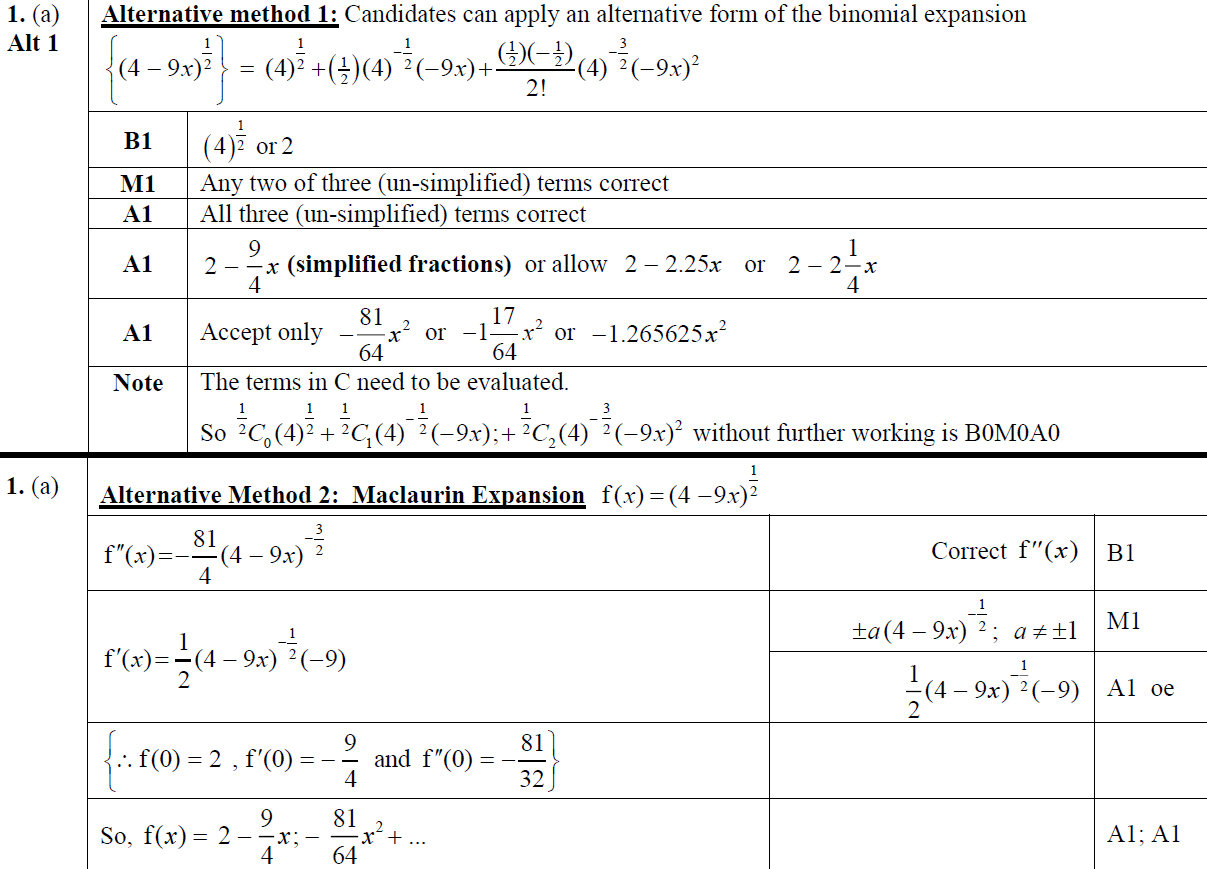 A Alternative 1
A Alternative 2
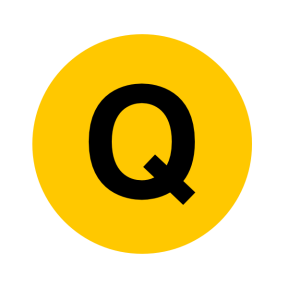 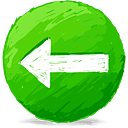